наше подмосковье
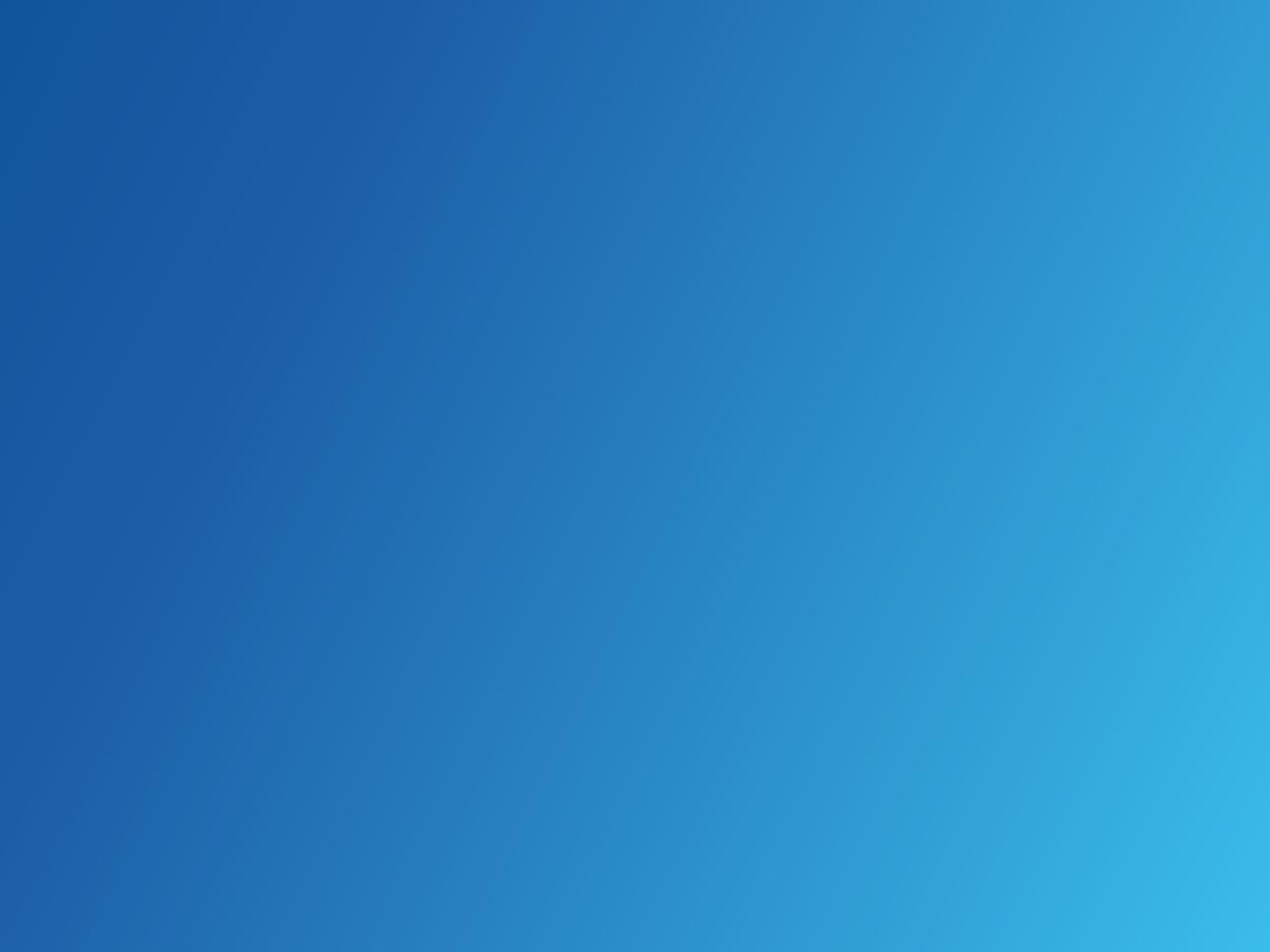 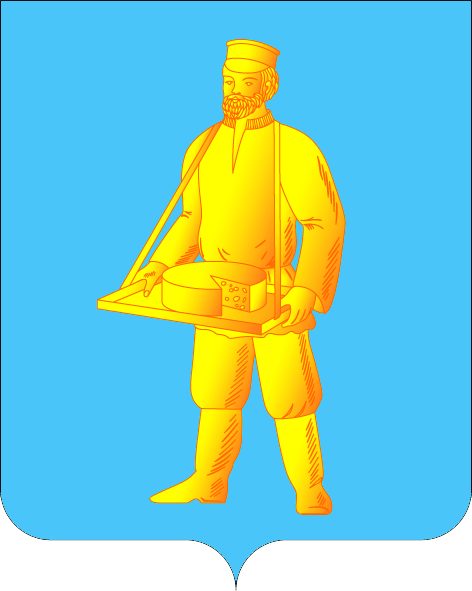 Московская область
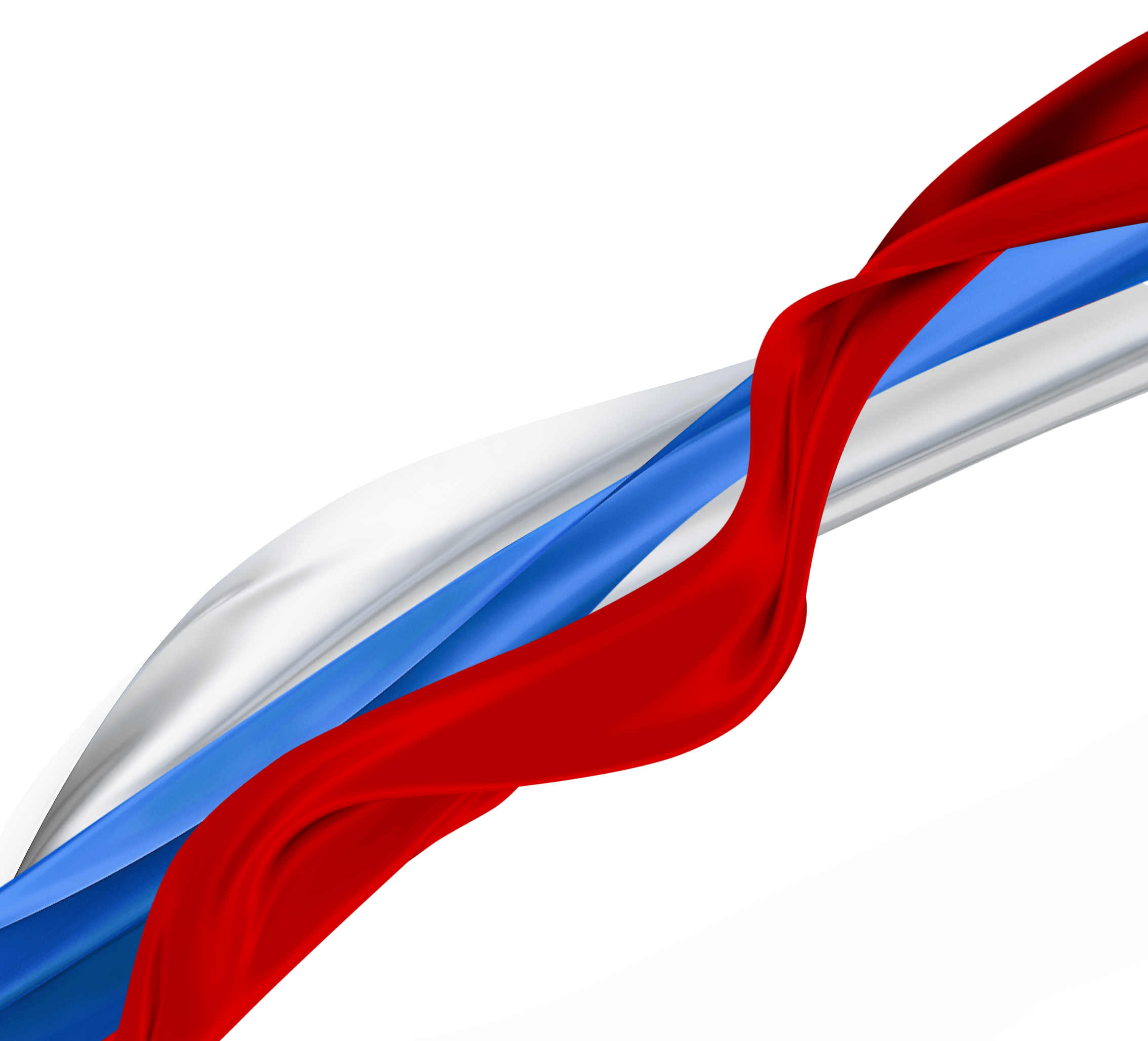 мы вместе
мы вместе
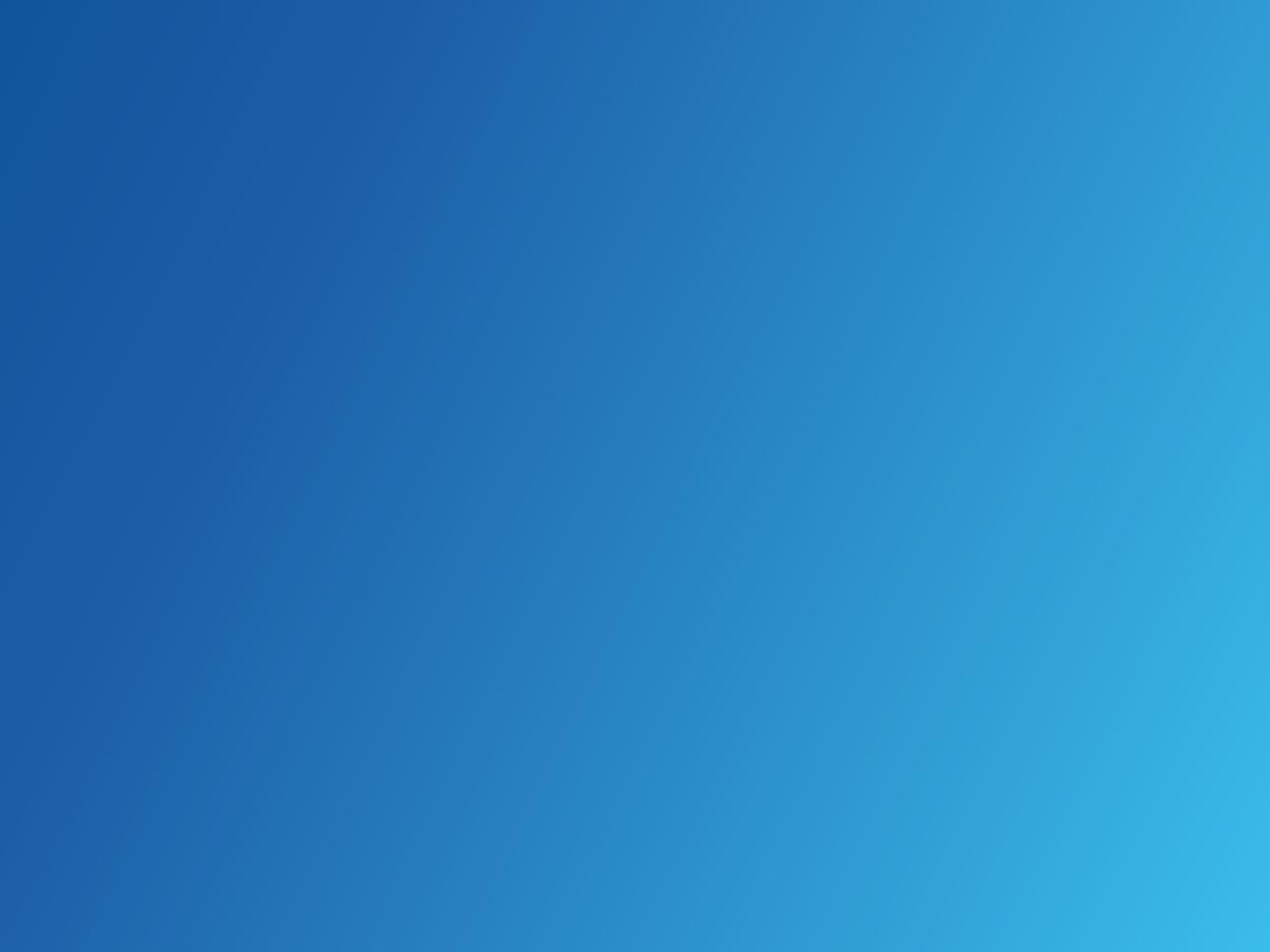 Отчет главы городского округа Лотошино за 2022 год
и планы по развитию округа на 
2023-2024 годы
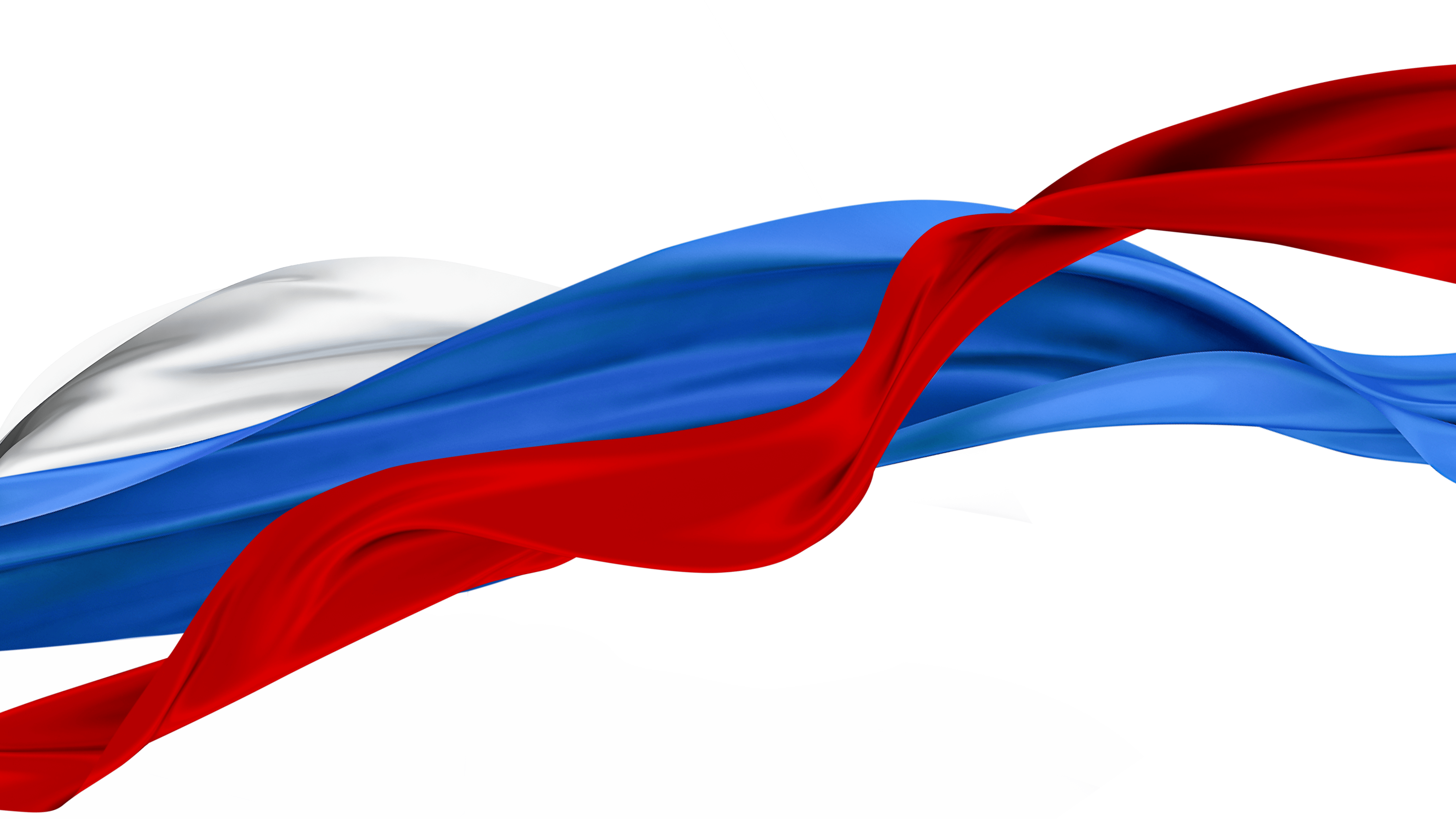 Поддержка президента и правительства
СОВМЕСТНЫЕ ПРОЕКТЫ
На 27-ой Конференции Московского областного регионального отделения «Единой России» Андрей Воробьев единогласно выбран кандидатом на предстоящие выборы Губернатора Московской области.
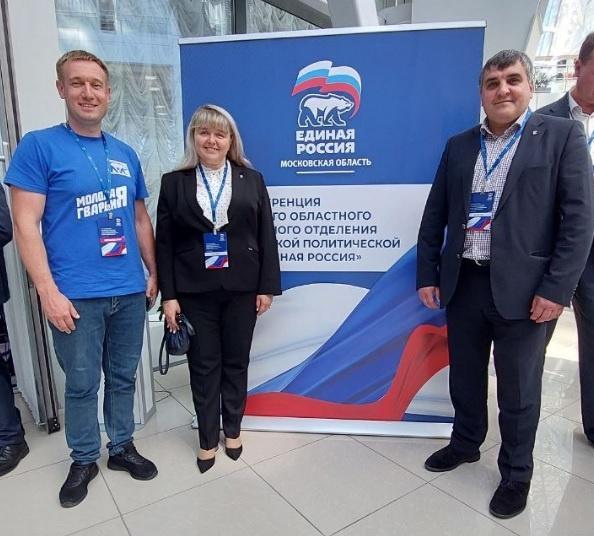 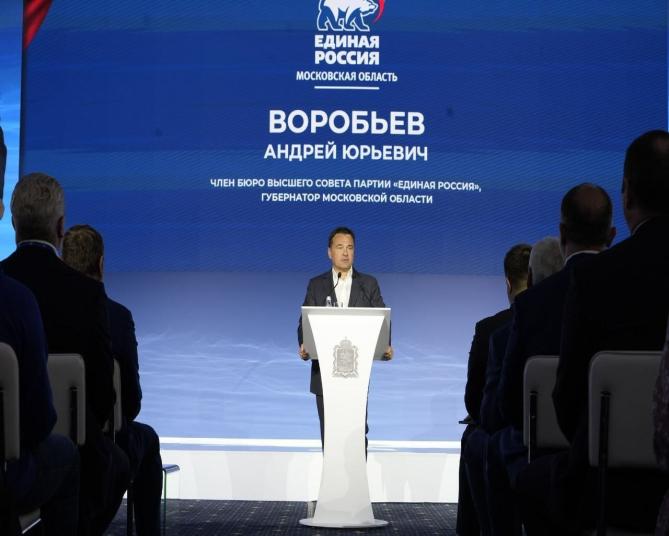 Подзаголовок
Подзаголовок
Подзаголовок
т
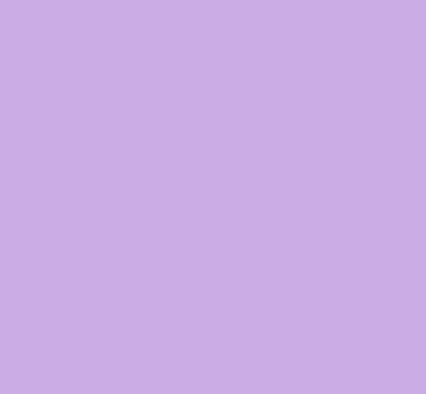 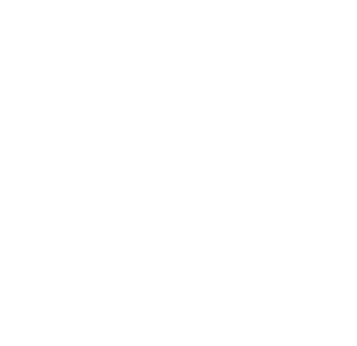 Фото
Фото
Фото
ПОДДЕРЖКА ПРЕЗИДЕНТА И ПРАВИТЕЛЬСТВА
СОВМЕСТНЫЕ ПРОЕКТЫ
Президент РФ Владимир Путин поддержал решение Андрея Воробьева переизбираться на пост главы Подмосковья
ПОДДЕРЖКА ПРЕЗИДЕНТА И ПРАВИТЕЛЬСТВА
СОВМЕСТНЫЕ ПРОЕКТЫ
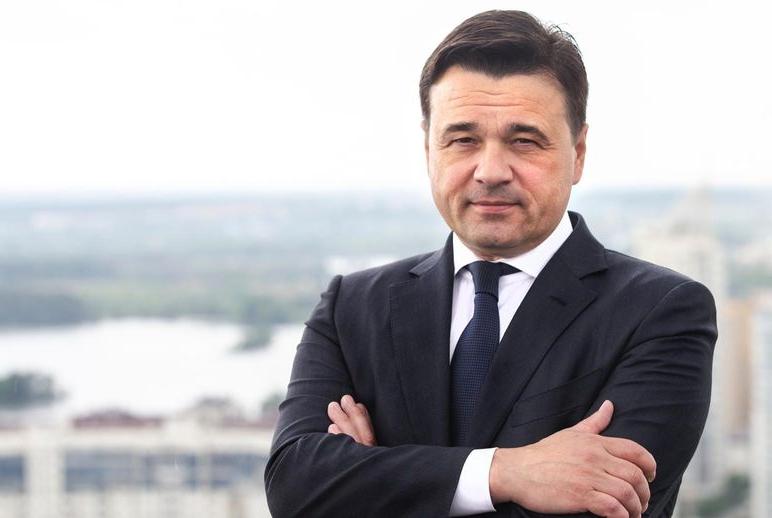 Мы и дальше будем делать все, чтобы жизнь в Подмосковье становилась лучше, а наша любимая страна - сильнее.
ПРИНЦИПЫ ЛИДЕРСТВА
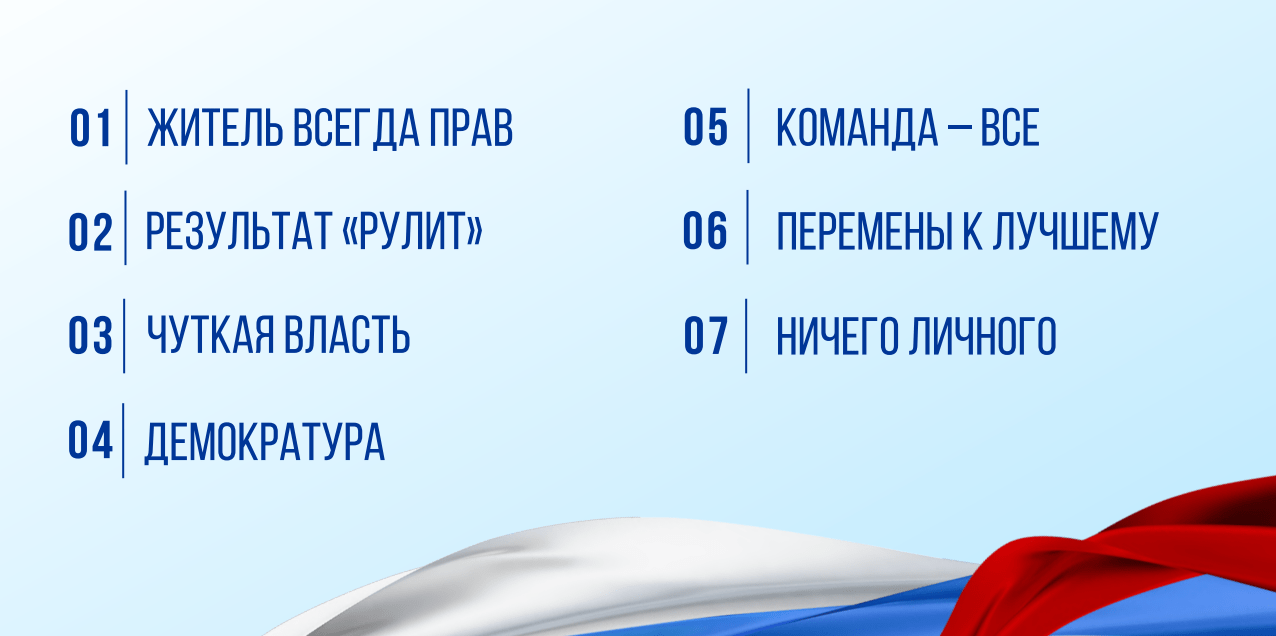 Житель вс
01
05
текст
06
02
текст
текст
текст
03
07
текст
04
текст
ПОДДЕРЖКА ПРЕЗИДЕНТА И ПРАВИТЕЛЬСТВА
СОВМЕСТНЫЕ ПРОЕКТЫ
В основе работы регионального правительства лежит главный принцип – житель всегда прав
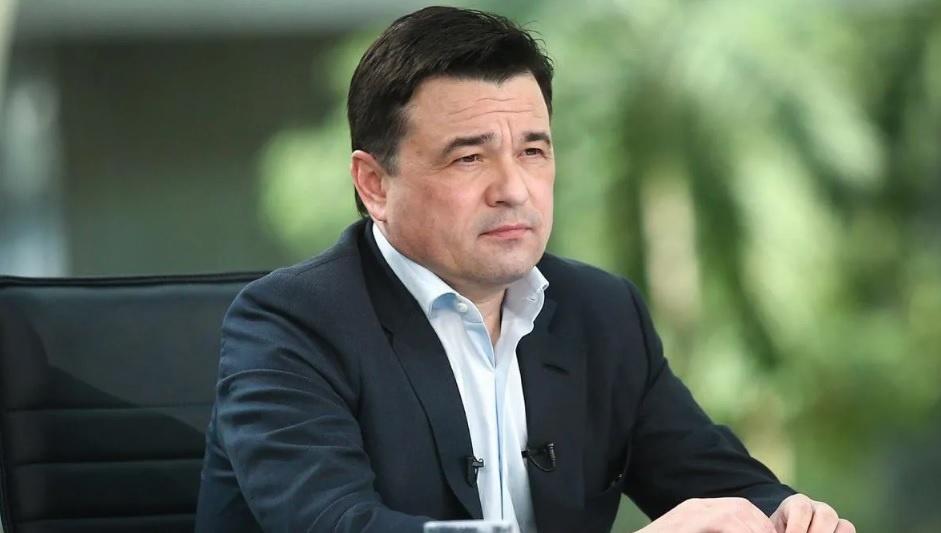 05
текст
текст
01
06
02
текст
текст
текст
03
07
текст
04
текст
Проводятся встречи с жителями, в том числе выездные
Общение с жителями
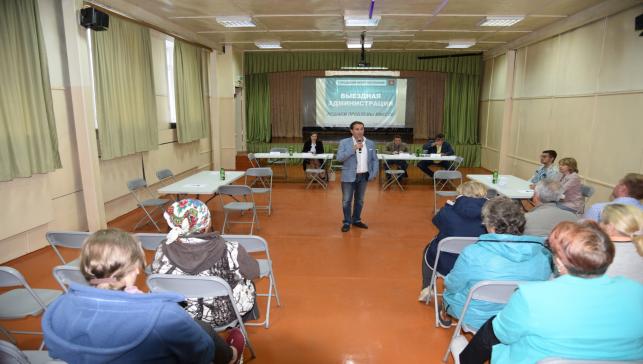 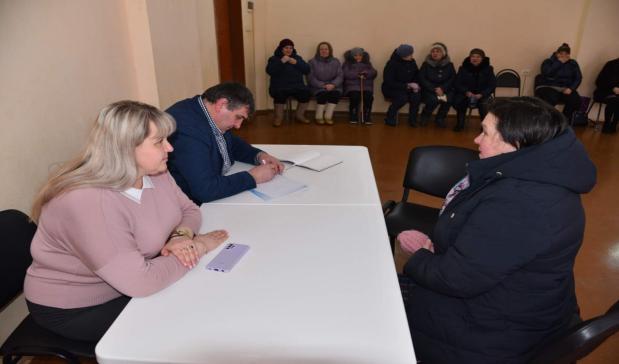 Подзаголовок
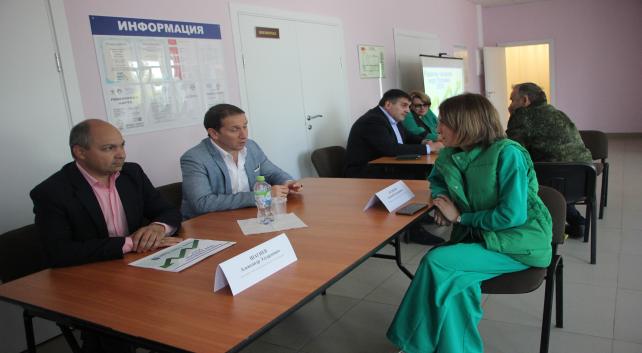 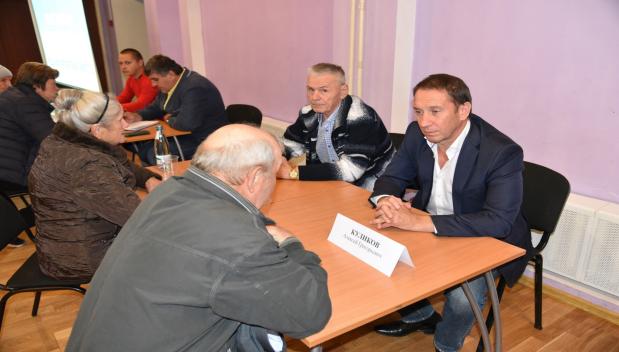 В 2022 году было проведено более 400 встреч, охвативших больше 6 тысяч жителей округа
Общение с жителями
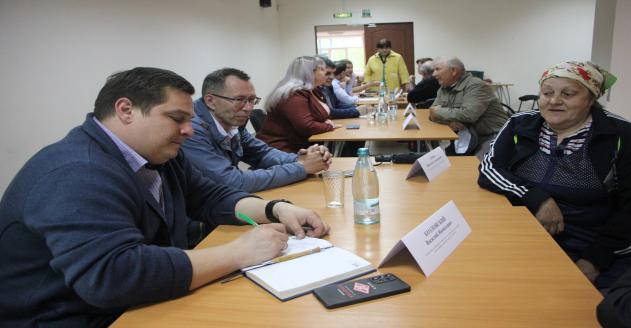 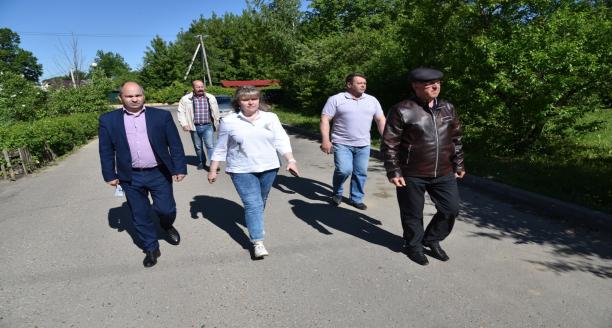 Подзаголовок
Подзаголовок
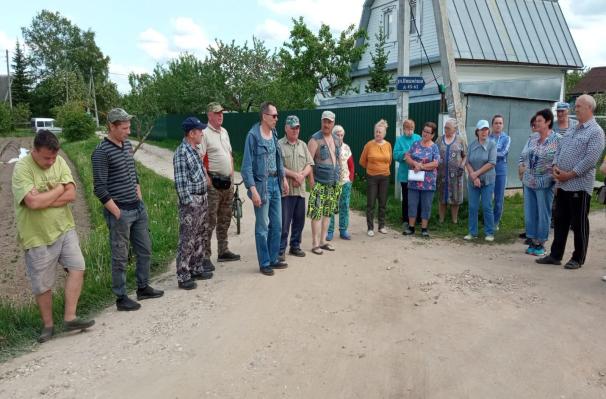 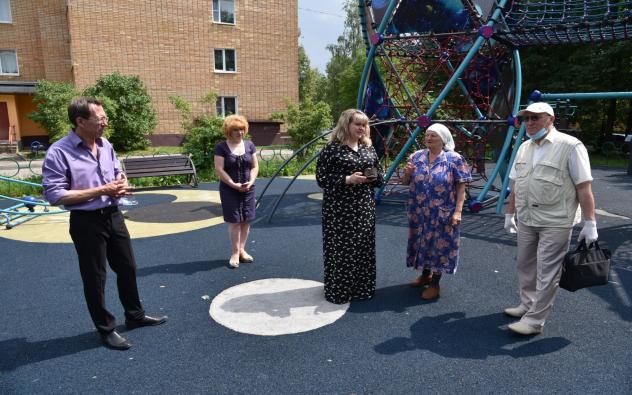 Фото
Работает муниципальный ЦУР, за 2022 год было отработано 1040 обращений по «Доброделу», 794 по системе «Инцидент»
Общение с жителями
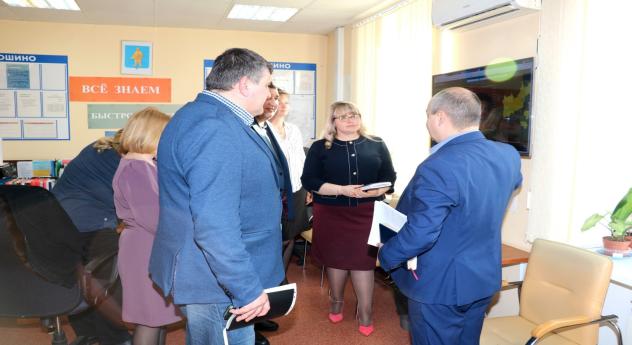 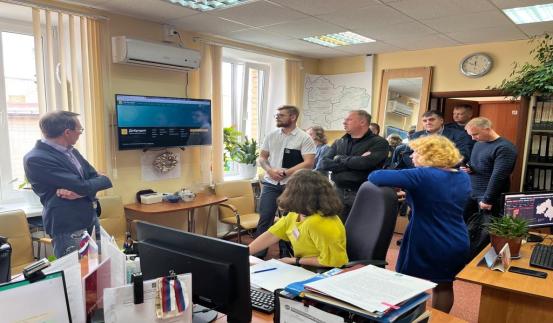 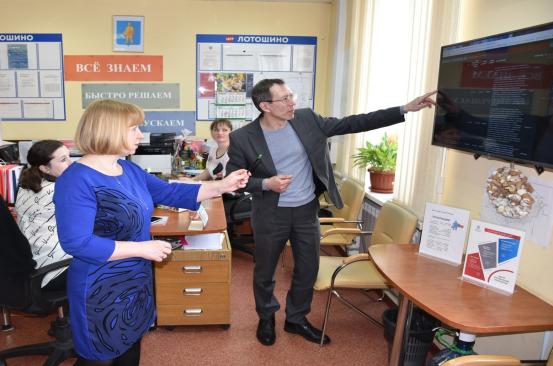 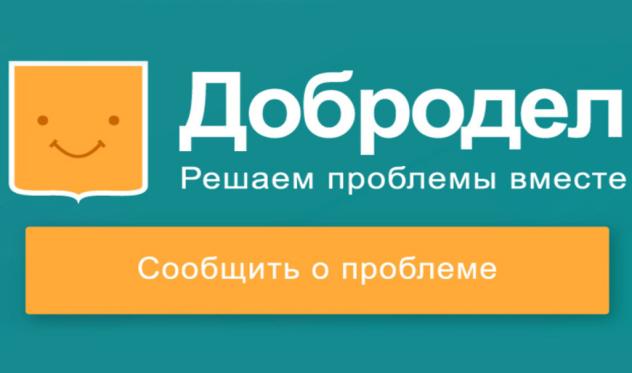 Реализуем проект «Открытая власть» с ежедневными видеоотчетами главы и ведущих специалистов
Общение с жителями
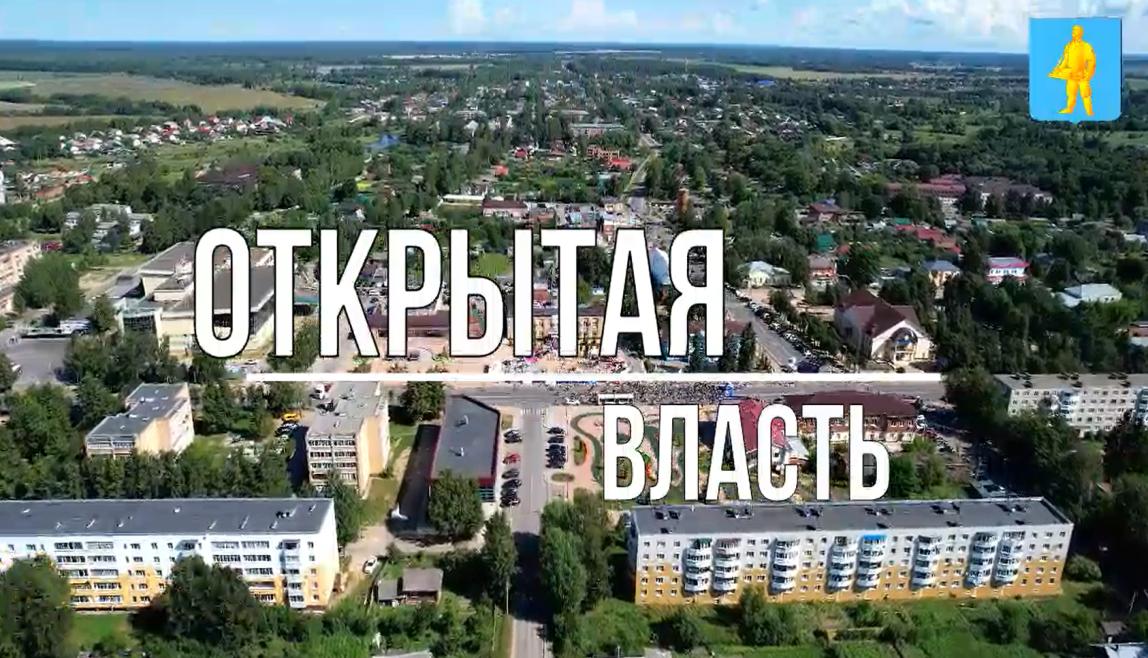 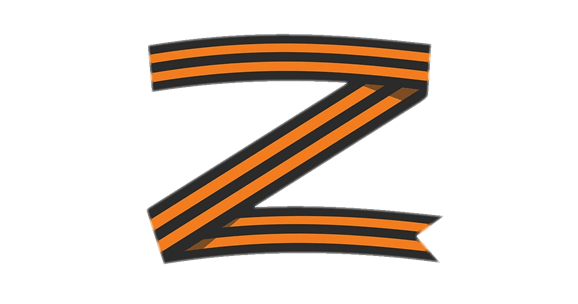 Работает волонтерский штаб для помощи нашей армии и жителям Донецкой и Луганской народных республик. Отправлено 20 тонн гуманитарной помощи
С самых
СВО
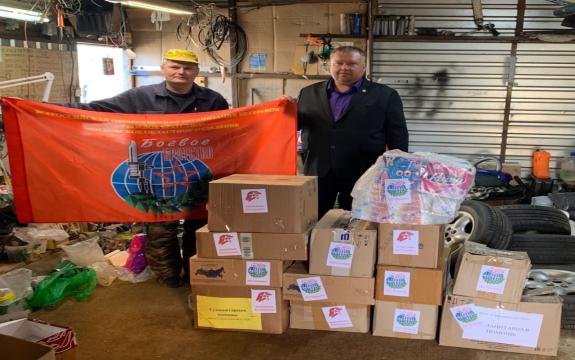 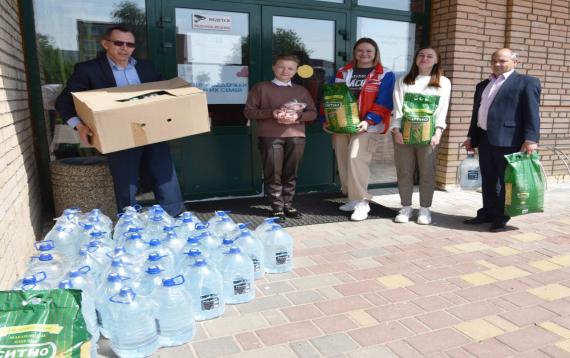 Подзаголовок
Подзаголовок
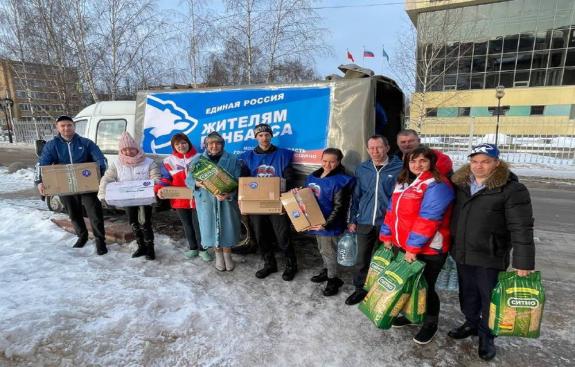 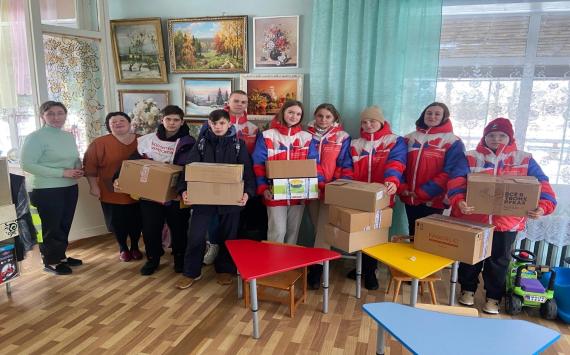 Фото
В городском округе Лотошино работает штаб поддержки семей мобилизованных граждан. Оказывается всесторонняя поддержка нашим защитникам и их близким
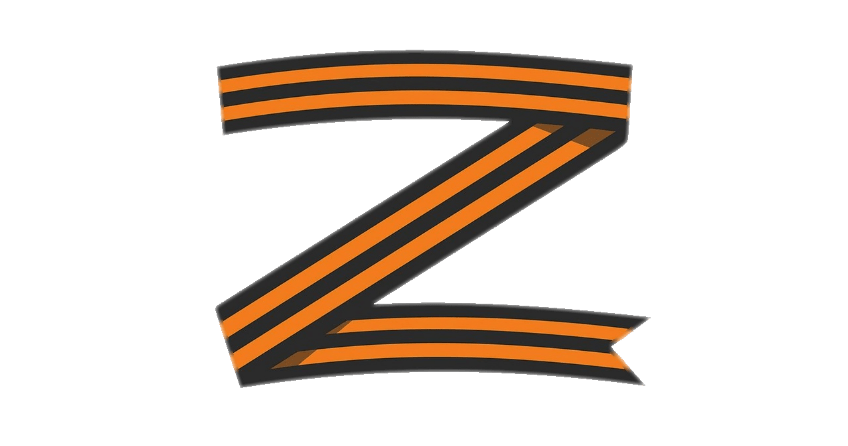 СВО
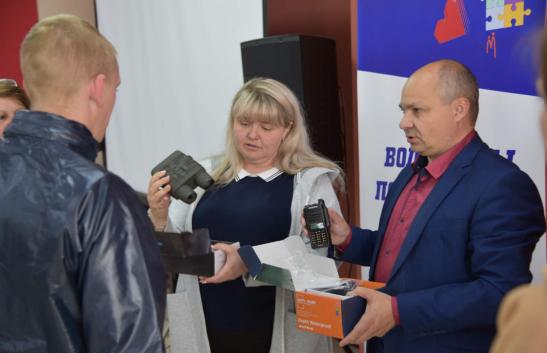 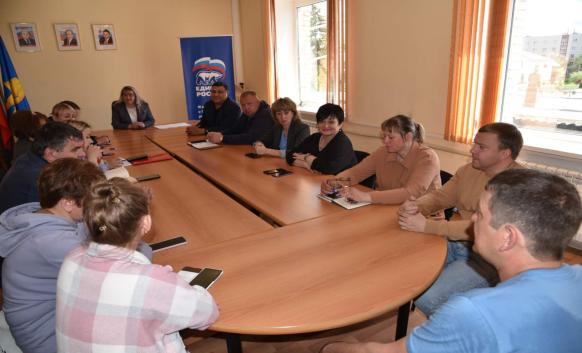 Подзаголовок
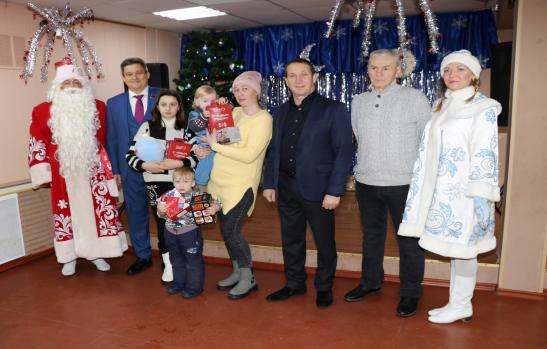 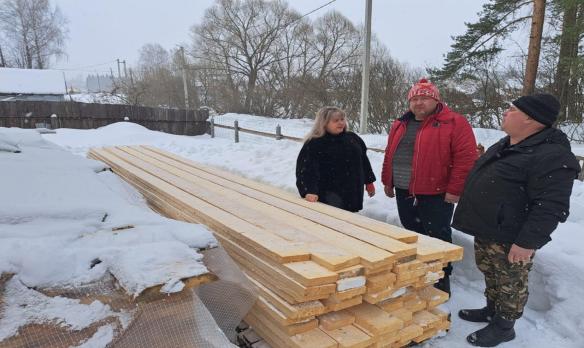 Поддержку волонтерскому штабу оказывает Лотошинское отделение «Боевого братства», отделение «Молодой гвардии», Совет ветеранов, «Юнармия», предприниматели и жители округа
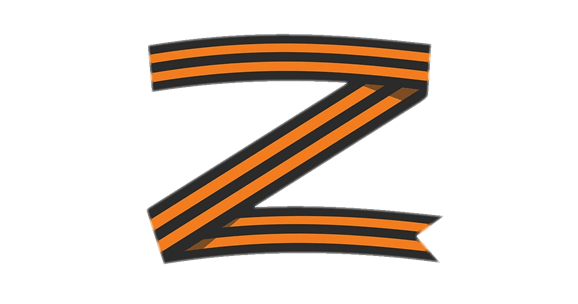 СВО
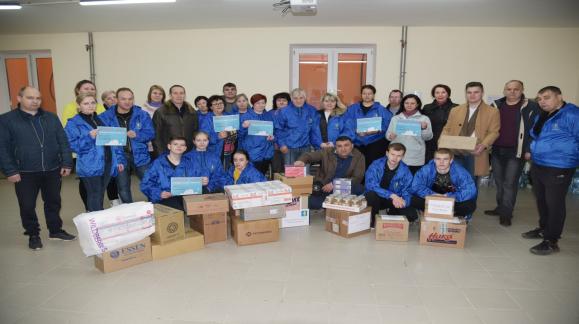 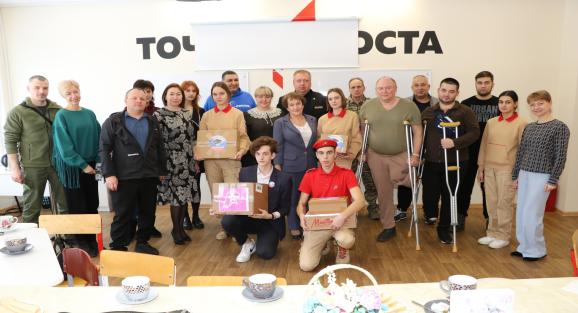 Подзаголовок
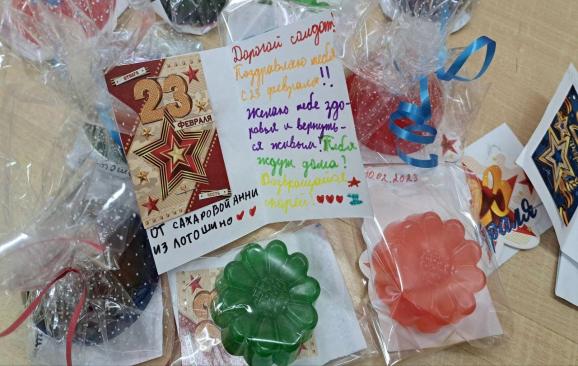 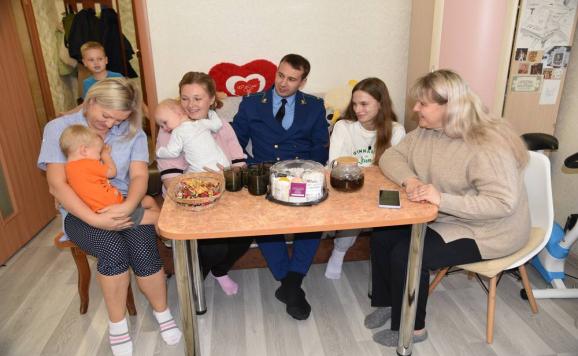 На службу было призвано 37 человек, десятки мужчин пошли служить по контракту. Много лотошинцев участвует в специальной военной операции в качестве добровольцев
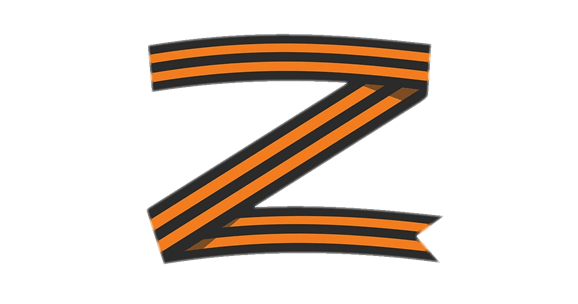 СВО
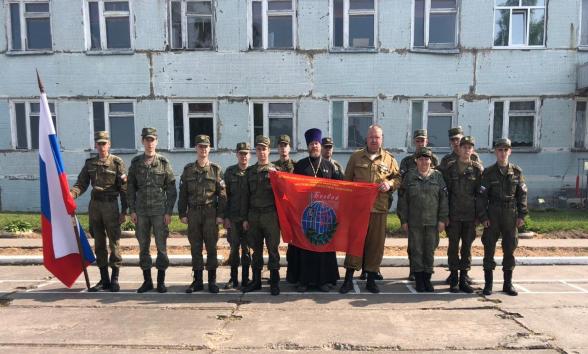 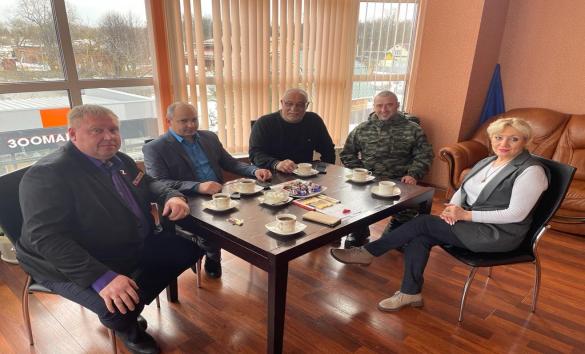 Подзаголовок
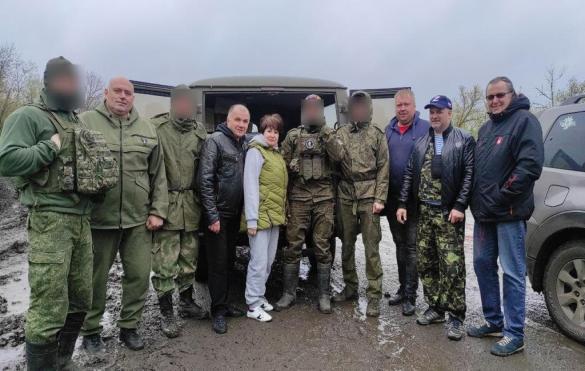 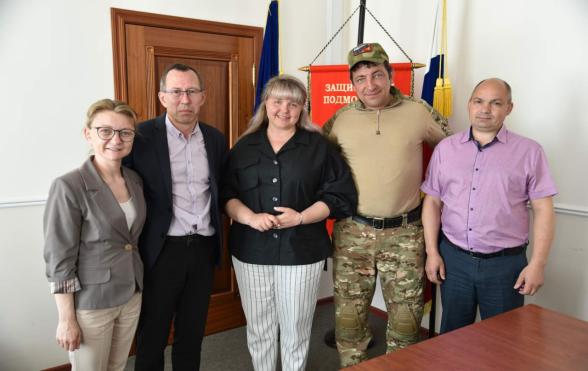 Фото
В округе проводились патриотические акции, авто- и велопробеги, флэшмобы, открытые уроки в образовательных учреждениях
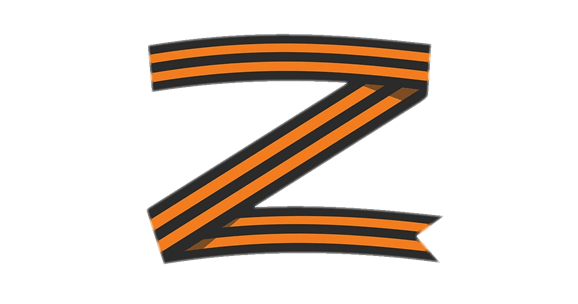 СВО
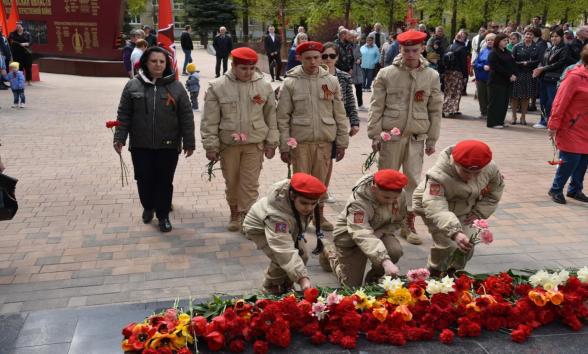 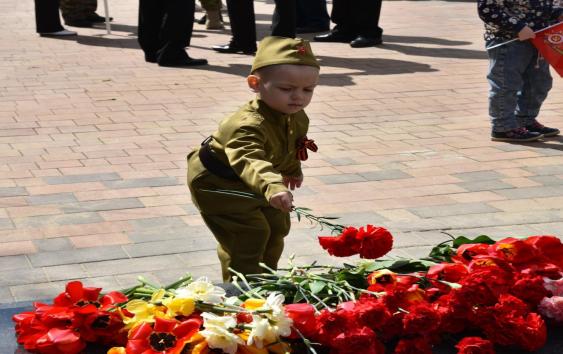 Подзаголовок
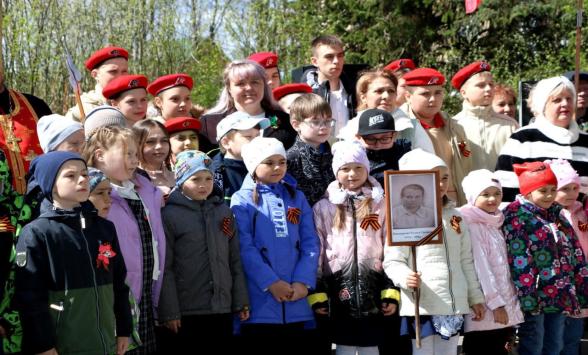 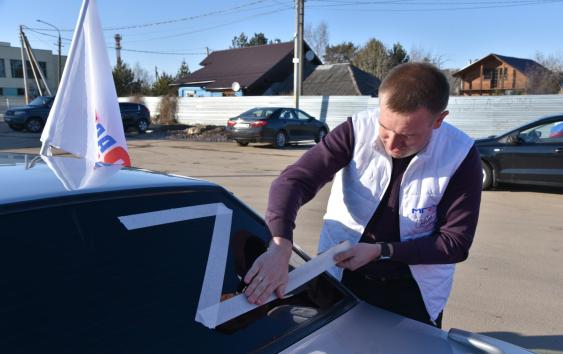 В округе проводились патриотические акции, авто- и велопробеги, флэшмобы, открытые уроки в образовательных учреждениях
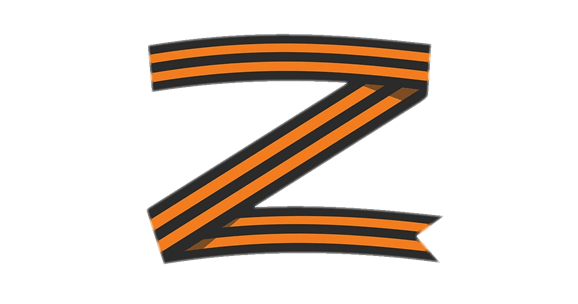 СВО
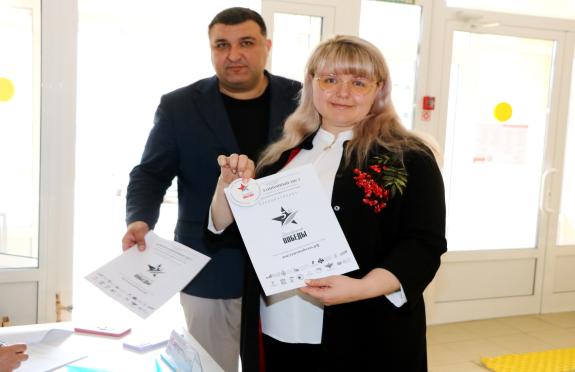 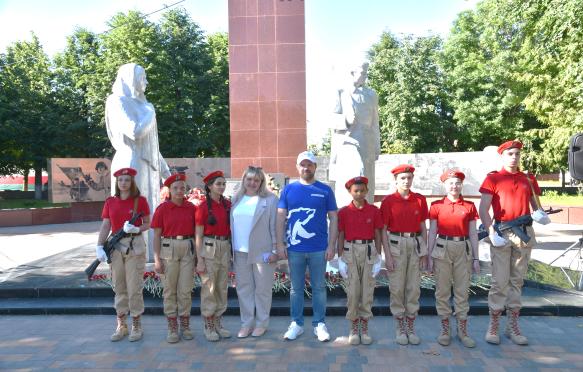 Подзаголовок
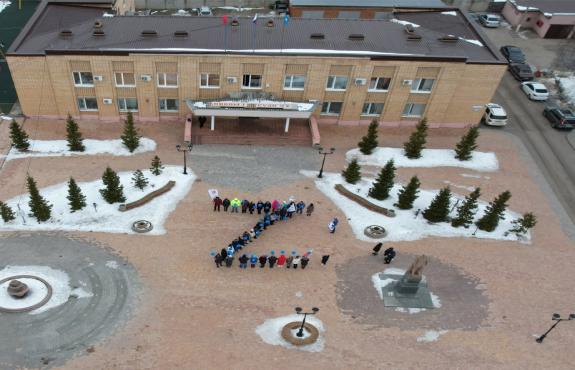 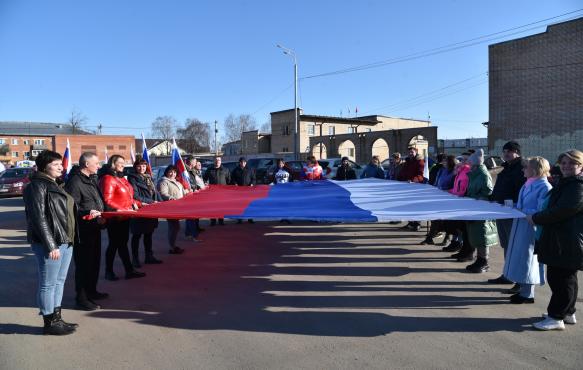 Персональное сопровождение ветеранов СВО и членов семей погибших бойцов
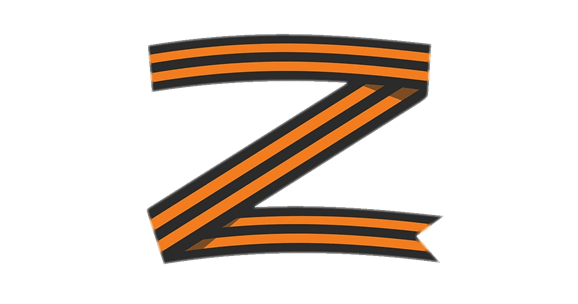 СВО
В планах создание на территории округа «Дома солдатского сердца» - пункта реабилитации, в котором могут найти временный приют и помощь ветераны боевых действий со всей России.
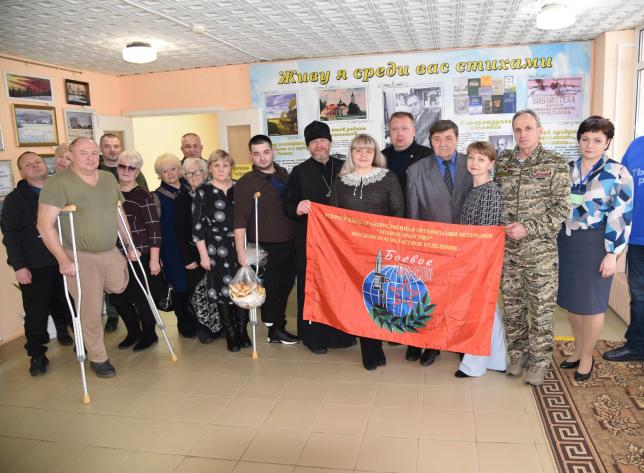 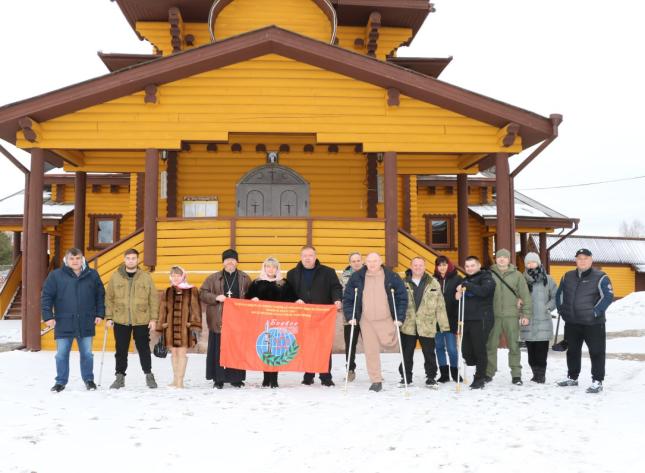 Фото
Мы вместе
Население городского округа Лотошино
цифровизация
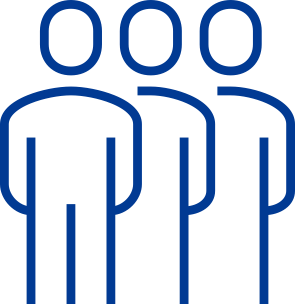 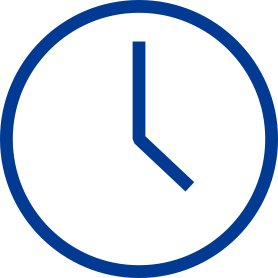 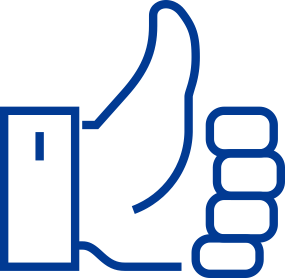 Среднемесячная начисленная заработная плата составила 44 580 руб. или 103,9%
Количество официально зарегистрированных безработных уменьшилось на 28 человек
22 217 человек  согласно итогам Всероссийской переписи населения
Экономика
Бюджет
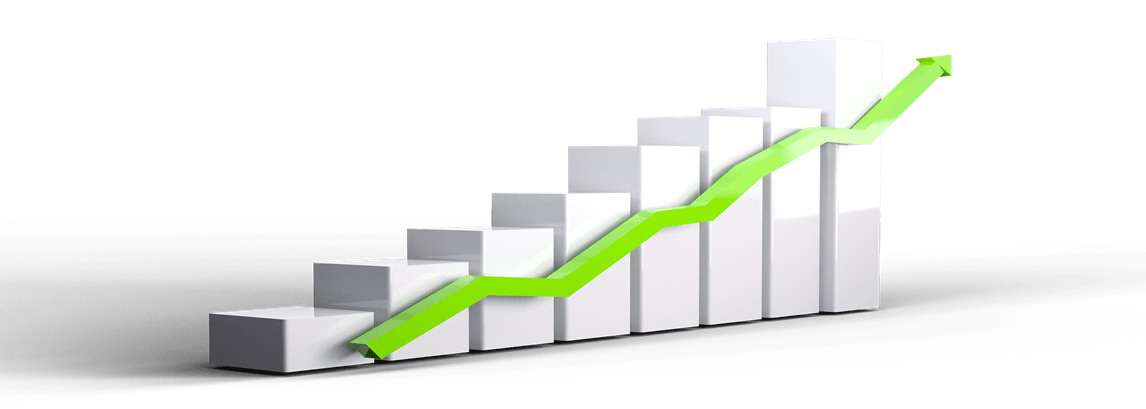 цифровизация
Объем инвестиций  составил более двух миллиардов рублей
Бюджет округа вырос и приблизился к полутора миллиардам рублей
Зарегистрировано 504 субъекта малого и среднего предпринимательства
Экономика
Малое и среднее предпринимательство
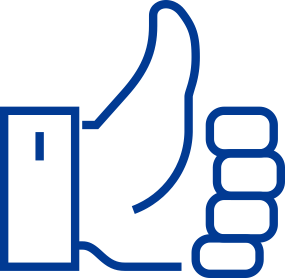 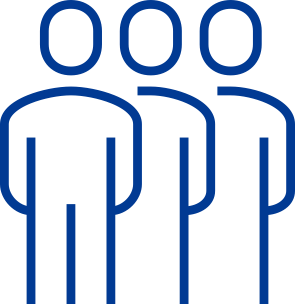 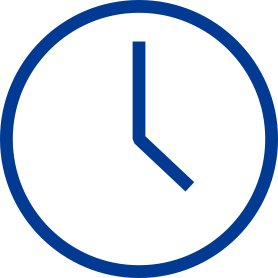 цифровизация
В сфере малого и среднего бизнеса трудится около 1400 человек, что составляет 37% от занятых в экономике округа.
Функционирует муниципальный офис «Мой бизнес» при администрации городского округа Лотошино.
+ 21 зарегистрированный предприниматель к уровню 2021 года
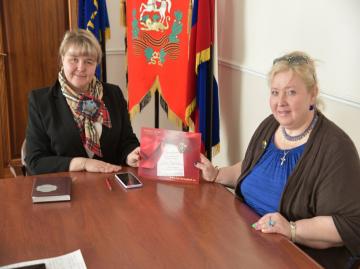 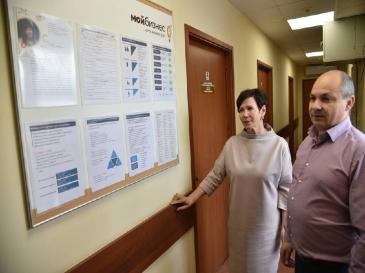 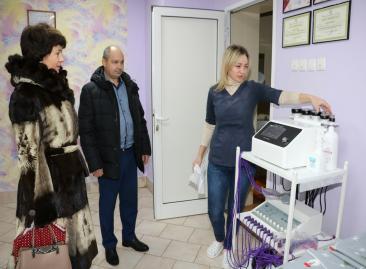 Экономика
Агротехсервис
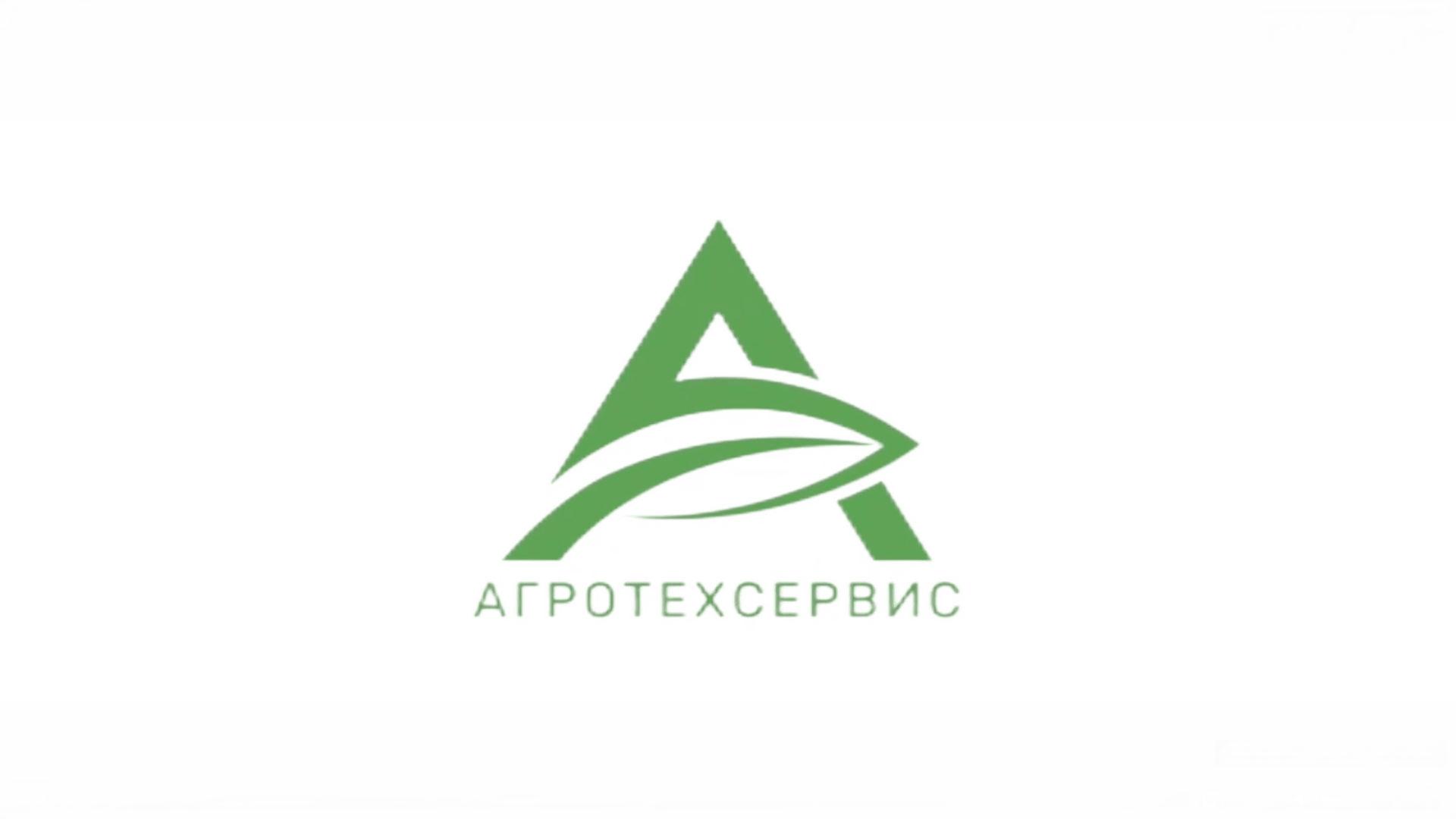 Производство инновационного оборудования для обращения с отходами на полигонах ТКО

В проект инвестировано более 400 млн рублей

дополнительные рабочие места.
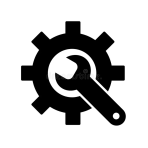 цифровизация
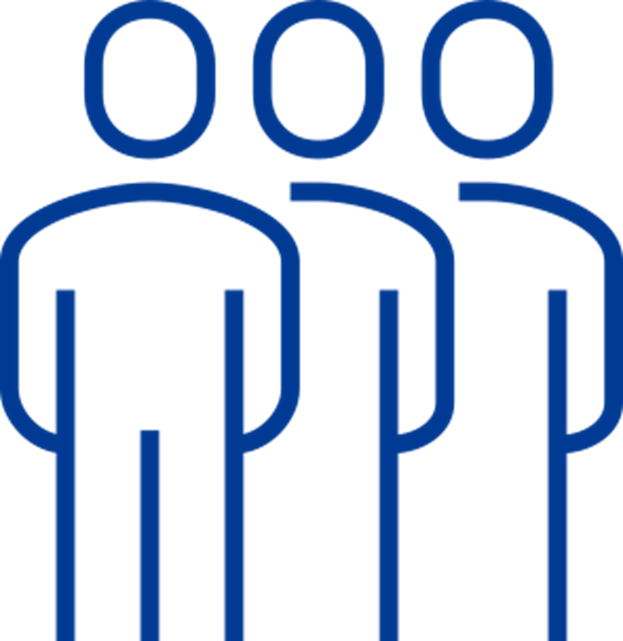 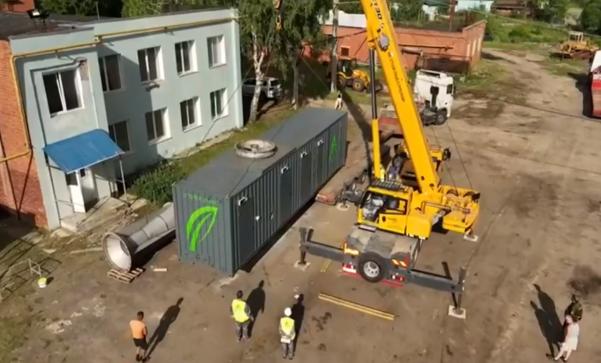 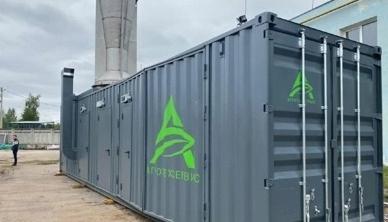 Экономика
Сельское хозяйство
цифровизация
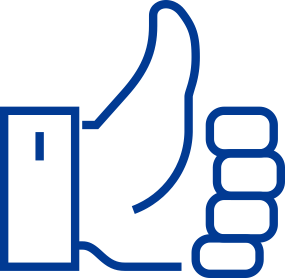 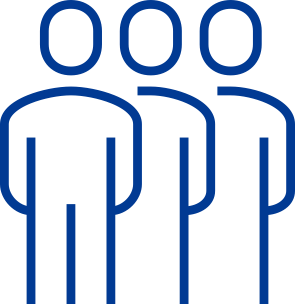 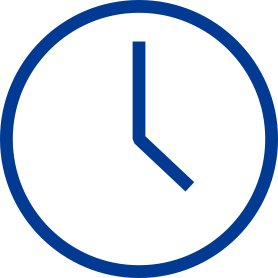 Площадь угодий более 40 тыс. га., поголовье крупного рогатого скота 7000 голов, численность работников 400 человек.
В сельхоз оборот за последние пять лет введено более 21 тыс. гектаров, в 2022 году – 1600 гектаров.
Объем инвестиций в основной капитал в сельскохозяйственной отрасли составил более 600 млн руб.
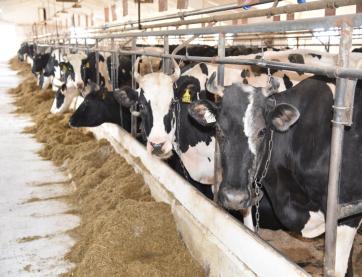 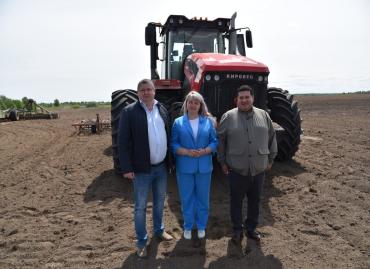 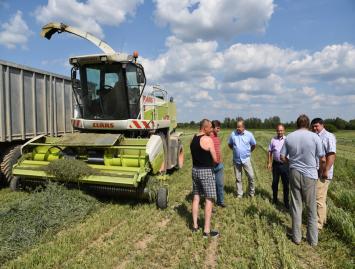 В муниципалитете действуют 6 агрокомпаний и 7 крестьянско-фермерских хозяйств
Экономика
ООО «Эко Ферма Завидово»
ОАО «Совхоз имени Кирова»
ООО «Колхоз «Заветы Ильича»
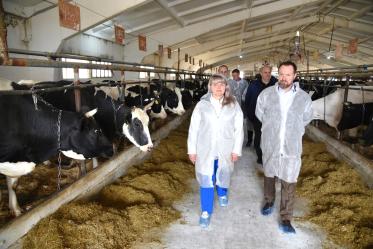 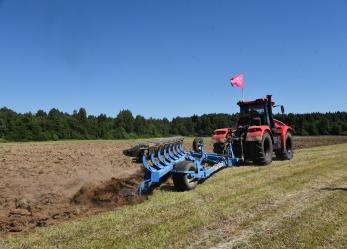 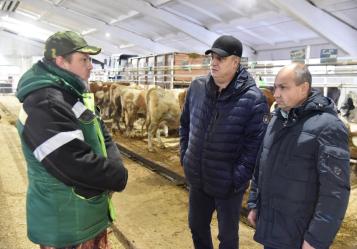 ООО «Лотофиш»
ООО «Агроинновации МО»
ООО «АФ «Елгозинское»
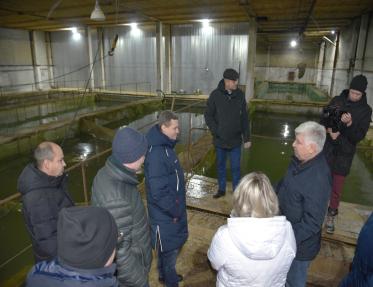 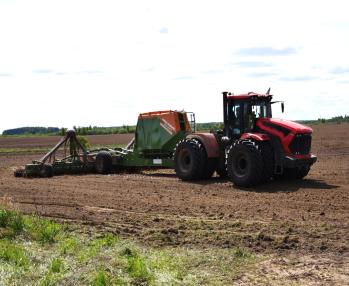 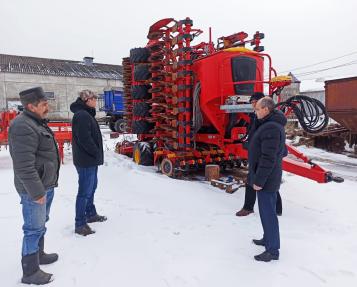 Реализуется программа  Губернатора «Подмосковные 10 га»
Экономика
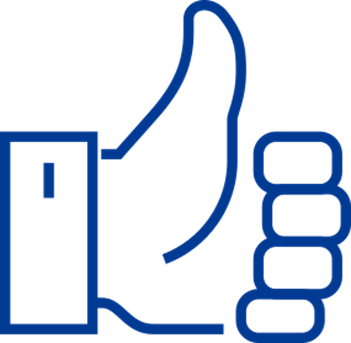 КФХ «Техновелес»
Будут созданы рабочие места
Желающим предоставляются земельные участки в безвозмездное пользование для организации пчеловодства, садоводства, выращивания картофеля, овощей и ягод, животноводства для молочного и мясомолочного направления.
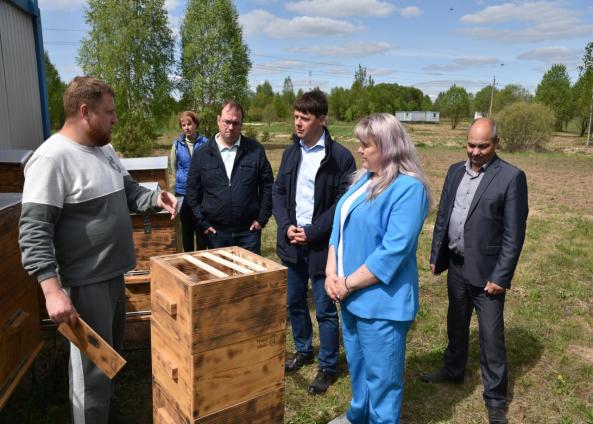 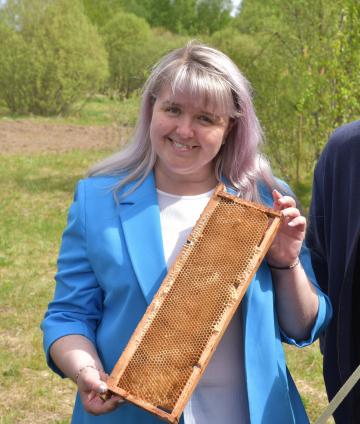 Экономика
Экологически чистое производство
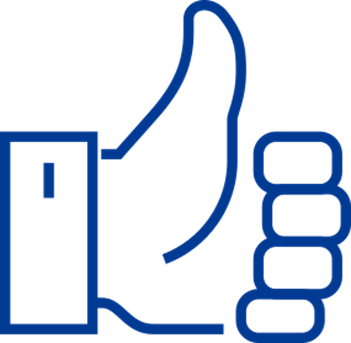 Будут созданы рабочие места
ООО "ВекторЭКО"
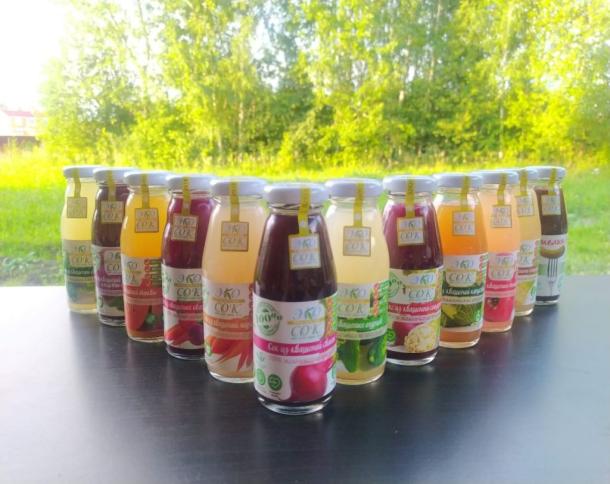 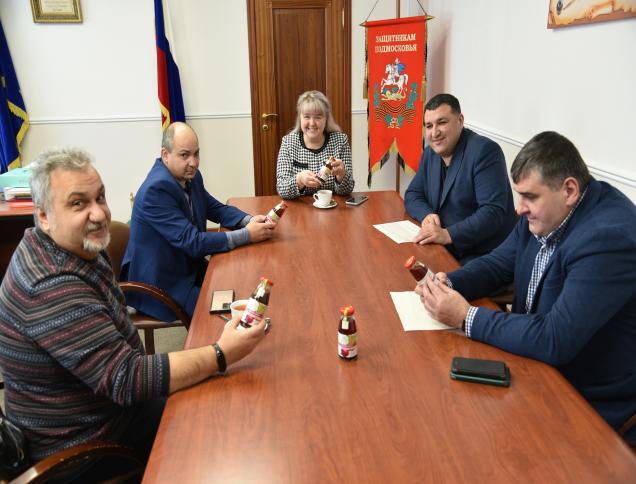 Благоустройство
Реализуется программа  100 прудов и озёр
Московская
область
В 2022 году проведена расчистка и благоустройство береговой зоны пруда в поселке Новолотошино.
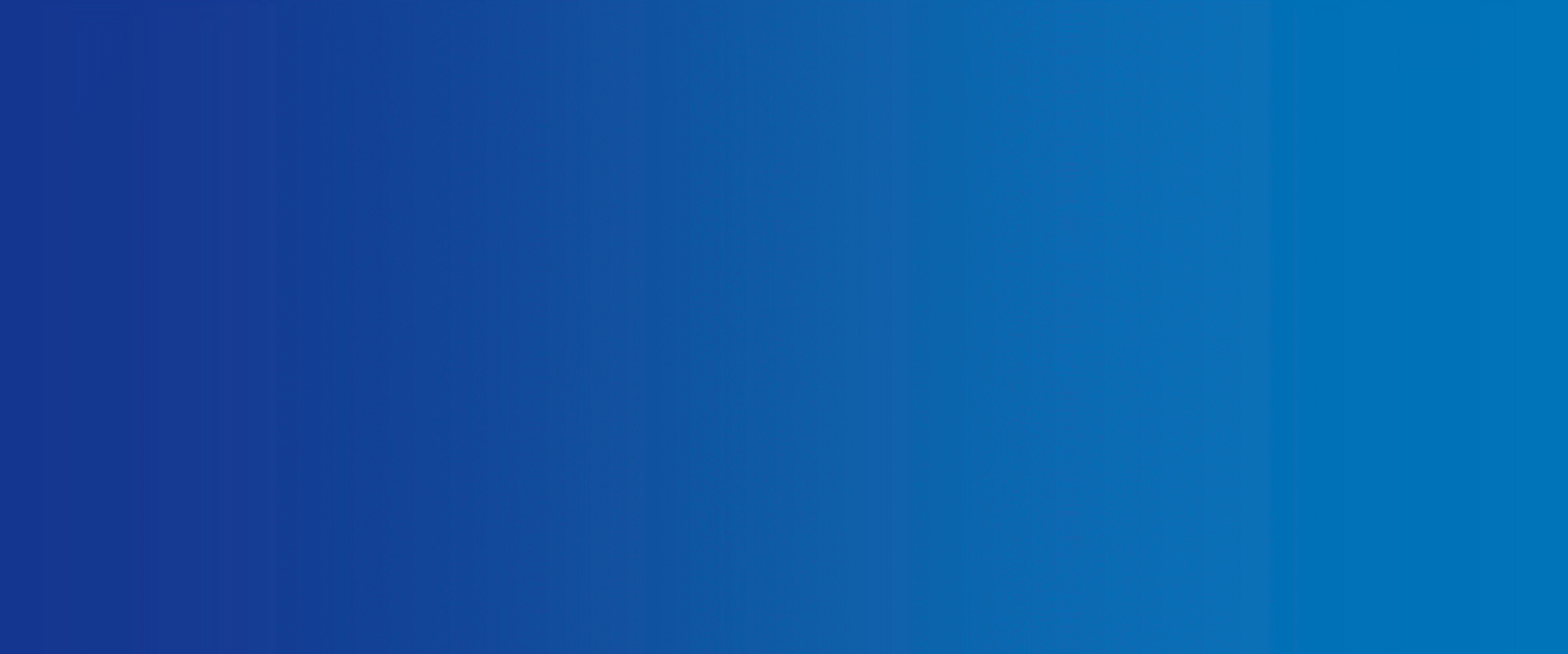 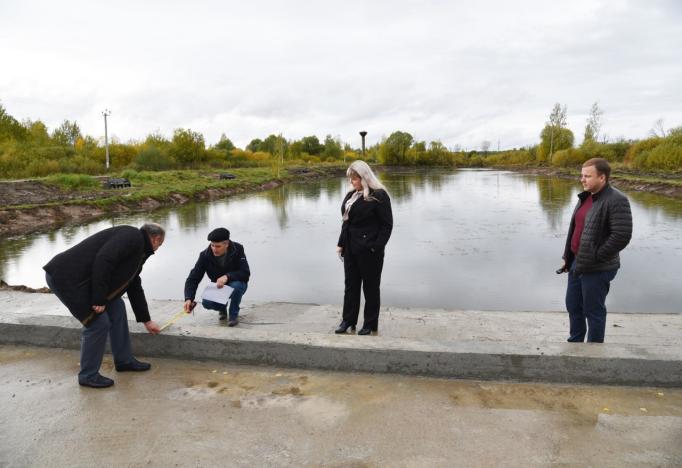 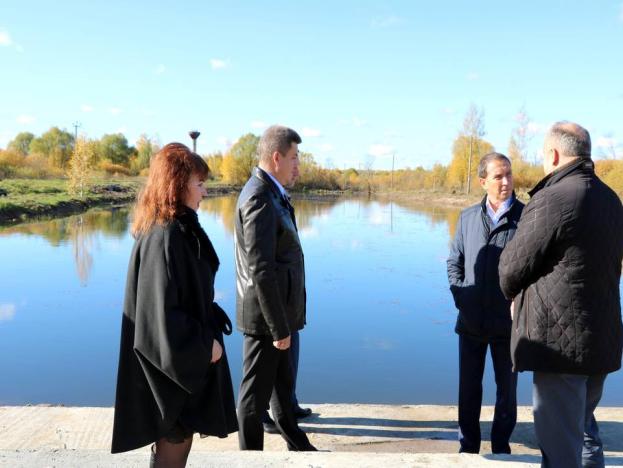 При поддержке Губернатора начнутся работы по благоустройству территории «Красного ручья» в Микрорайоне поселка Лотошино
Благоустройство
Общая площадь благоустройства составит 14,6 га.
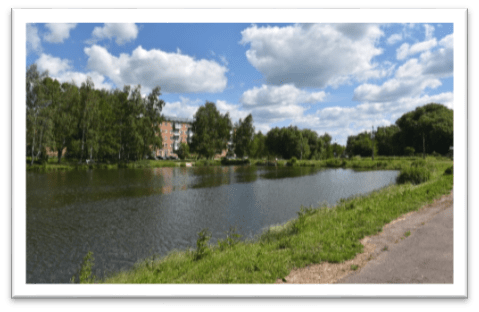 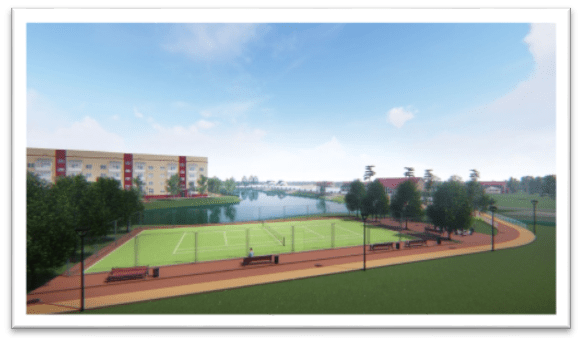 Было
Будет
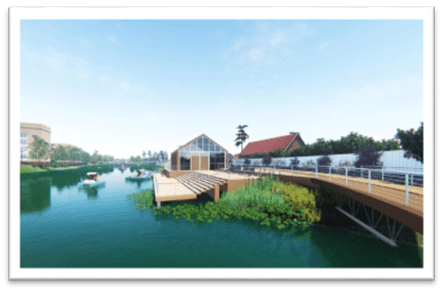 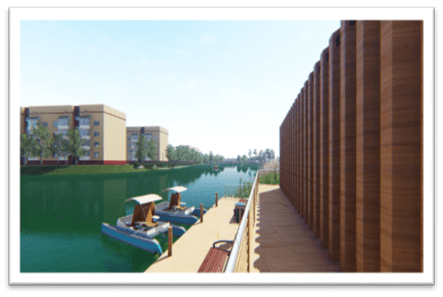 Будет
Будет
Медицина
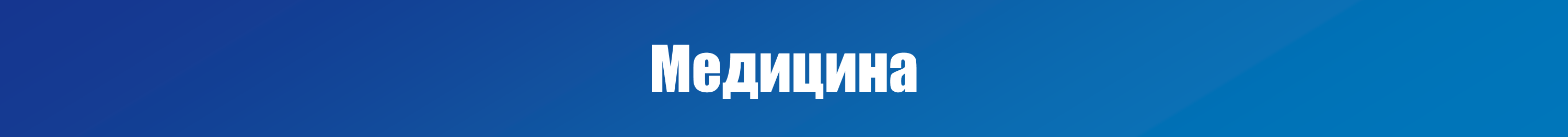 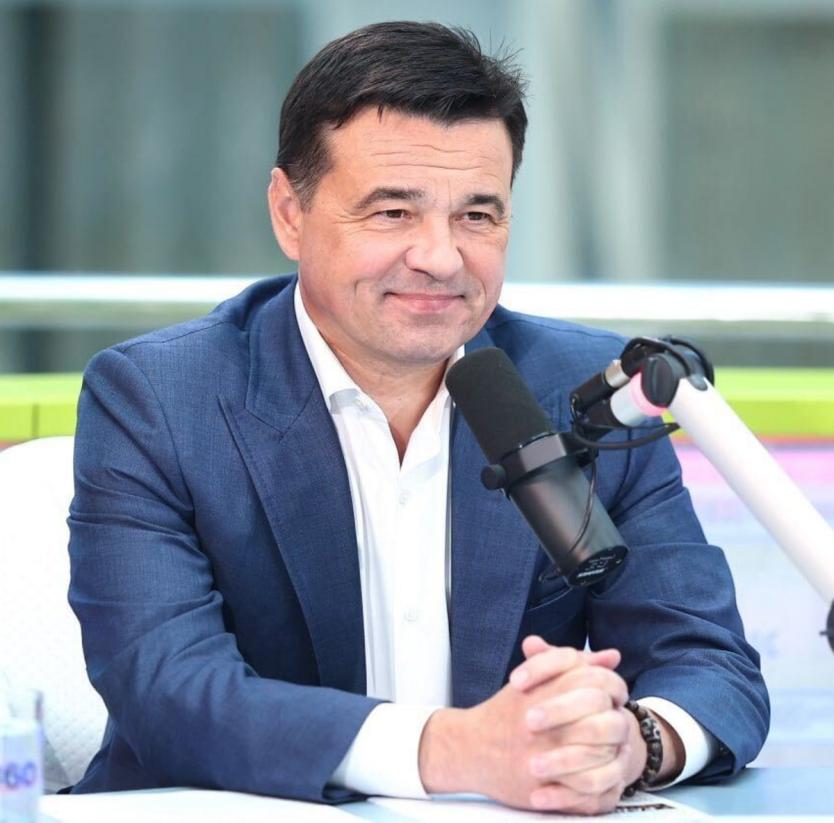 Нам важно иметь современные госпитали, поликлиники, конечно, профессиональных врачей и современное оборудование. Но также очень важно теплое человеческое отношение
Медицина
Оснащение
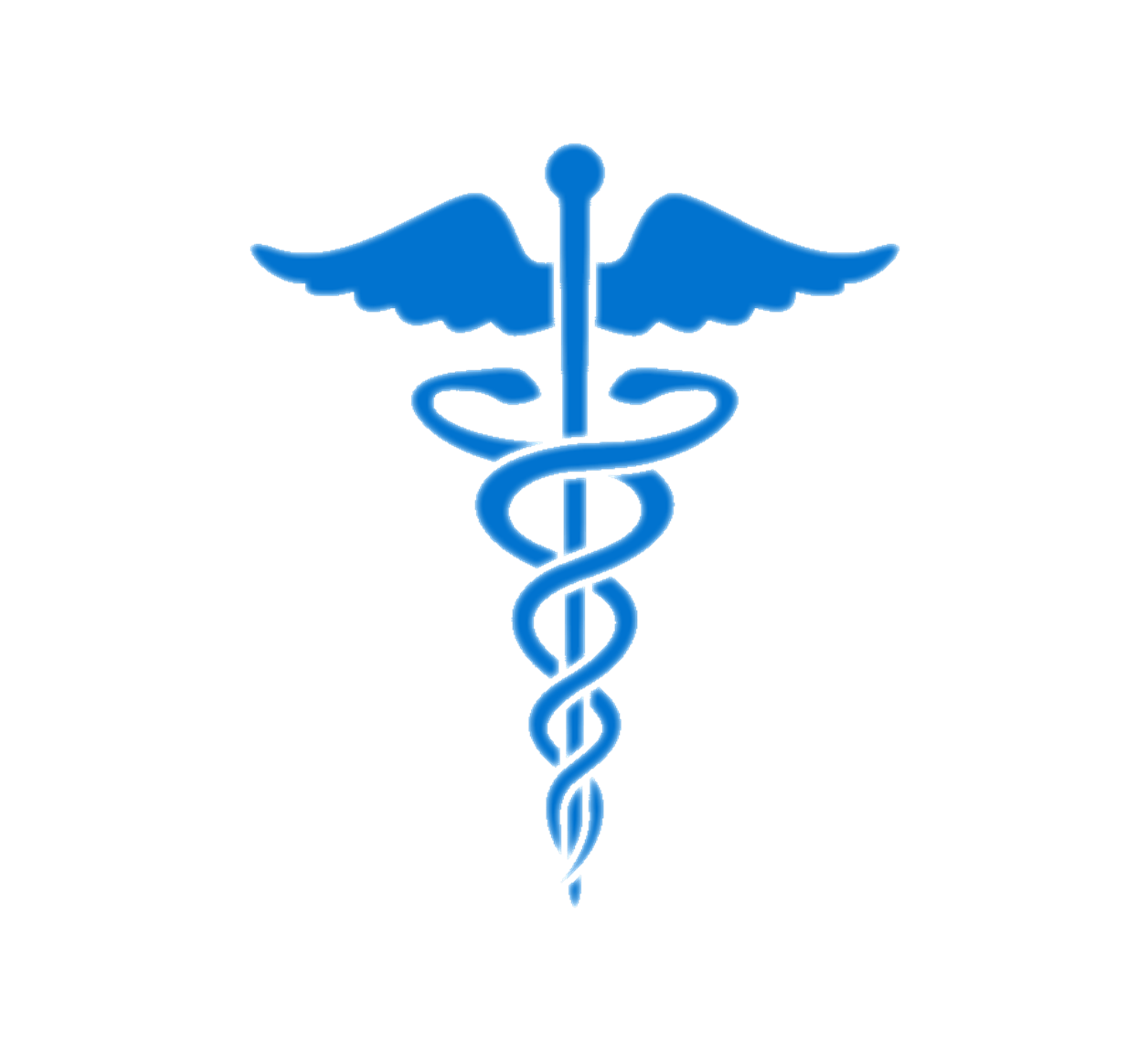 В Лотошинскую ЦРБ продолжает поступать современное медицинское оборудование – аппараты для ингаляционной терапии, рентгеновская передвижная диагностическая система, резектоскоп, кислородные концентраторы, анализаторы, реанимационные кровати
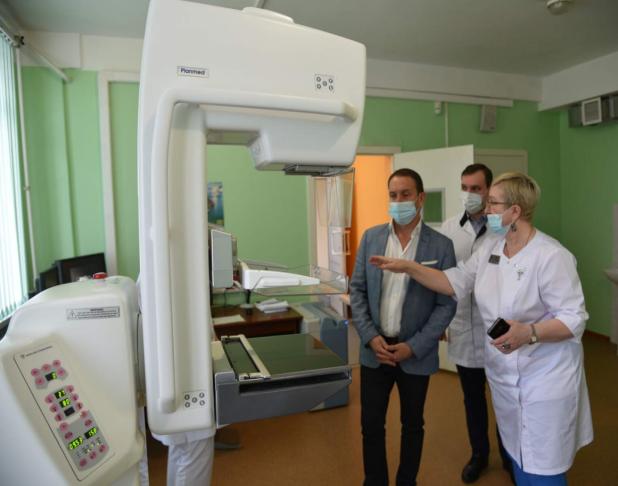 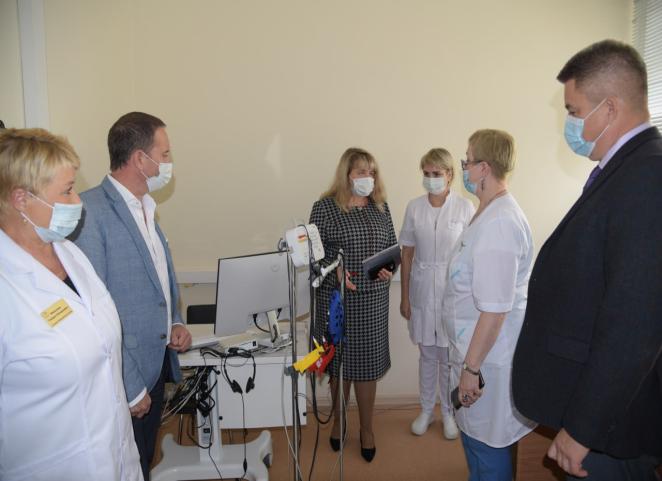 Медицина
Специалисты
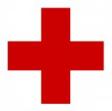 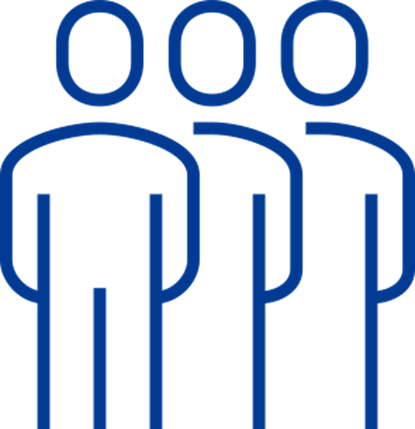 9 новых специалистов
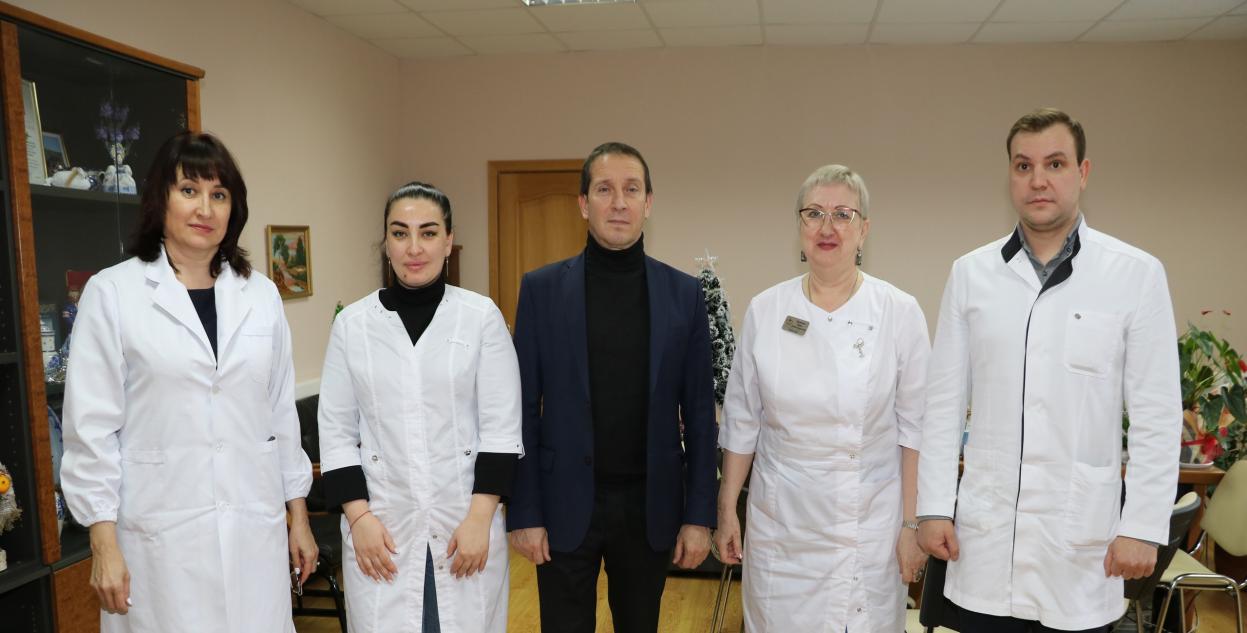 Медицина
Меры поддержки
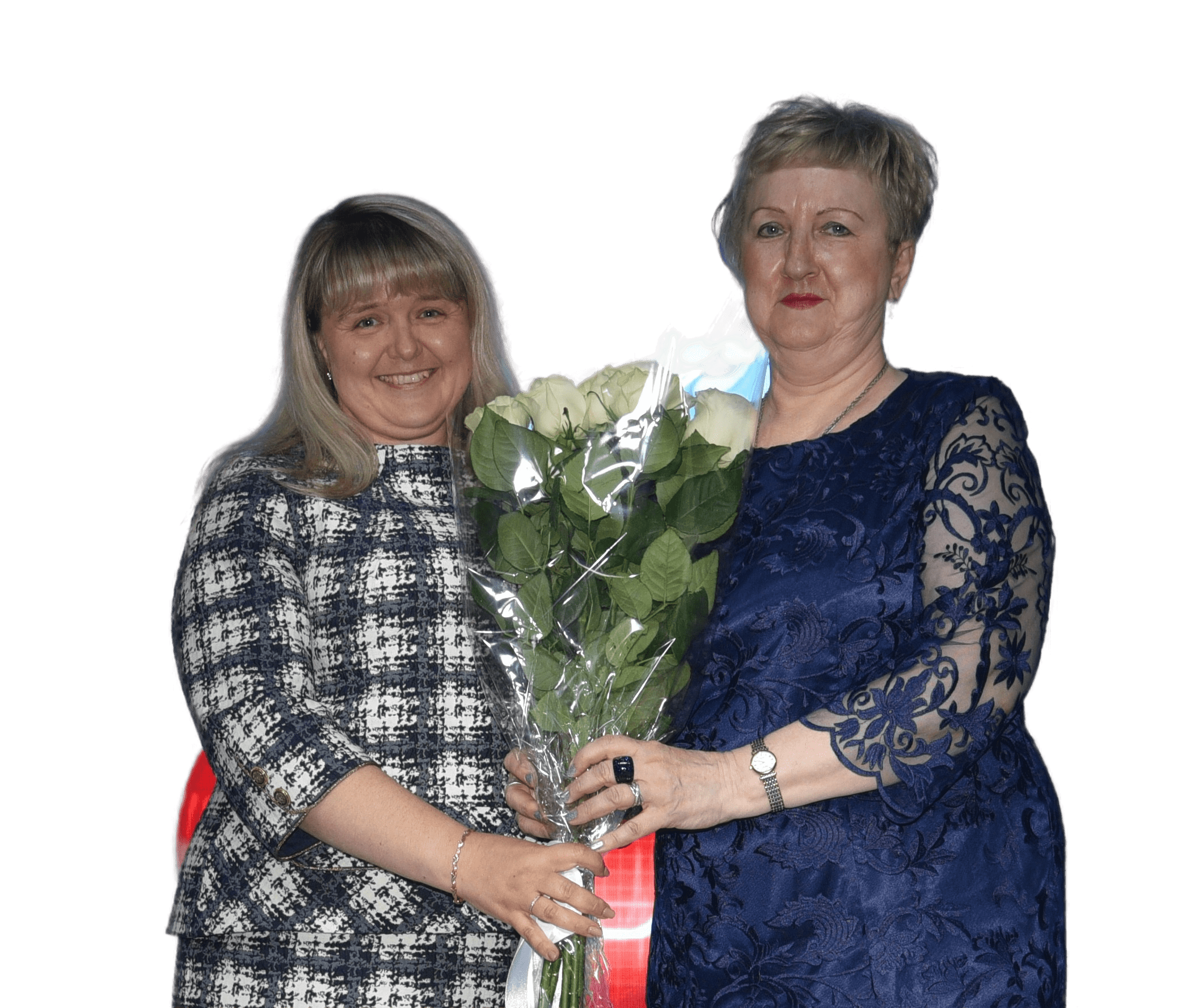 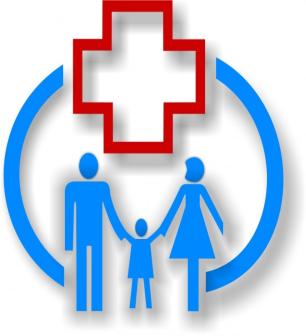 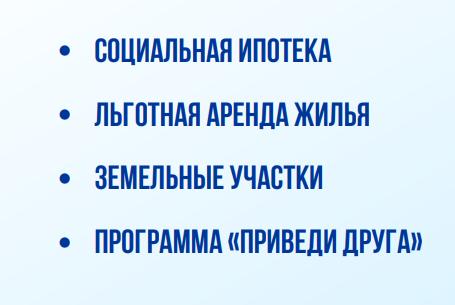 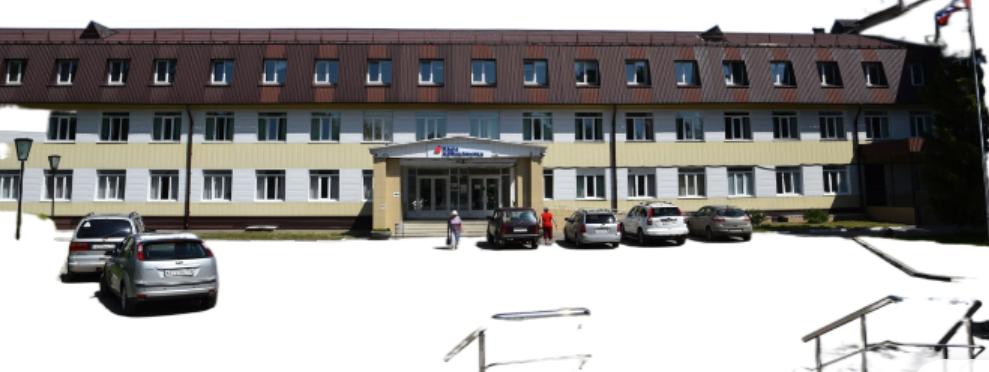 Медицина
Проект «С заботой о вас»
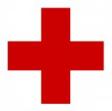 Бесплатное обследование для жителей округа
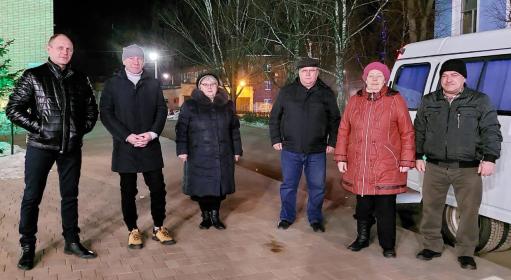 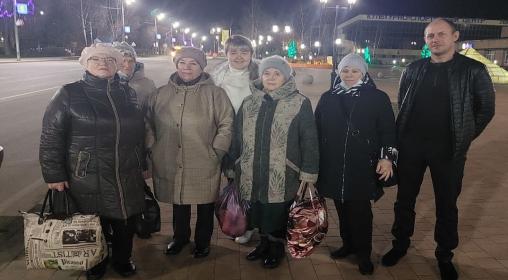 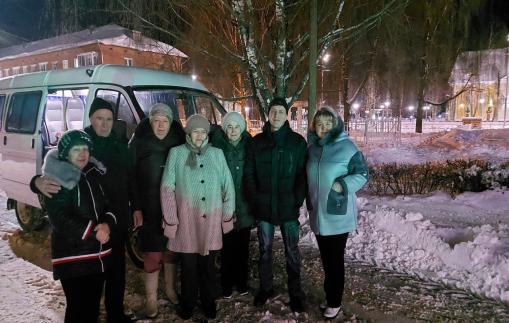 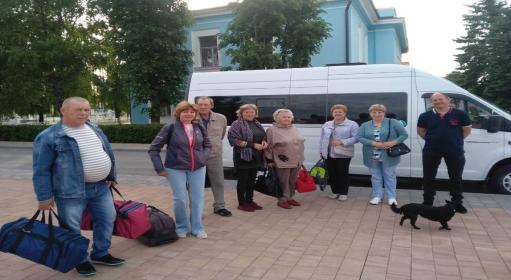 Дети
Образование
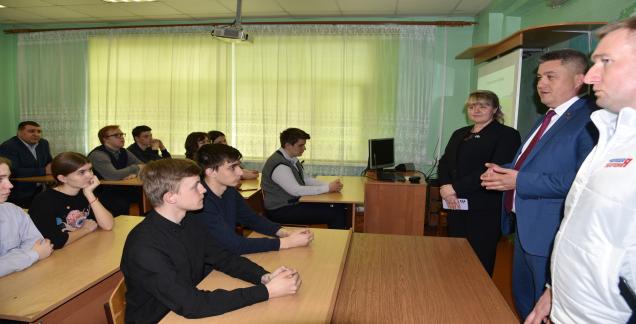 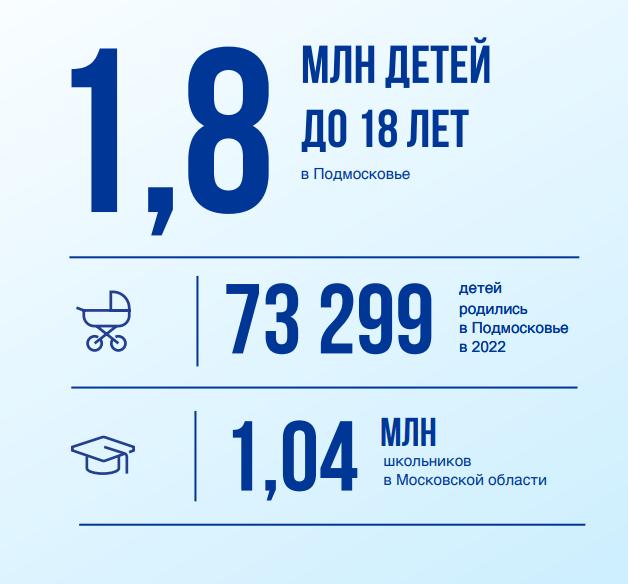 Заголов
ок
текст
текст
текст
Подзаголовок
Подзаголовок
Подзаголовок
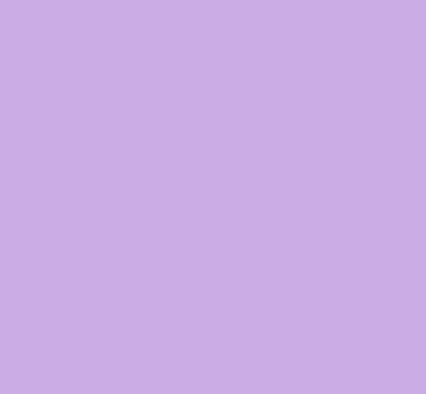 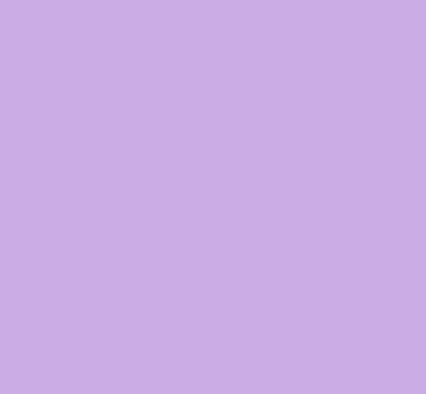 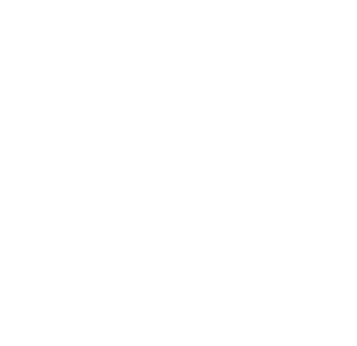 Ушаковская СОШ
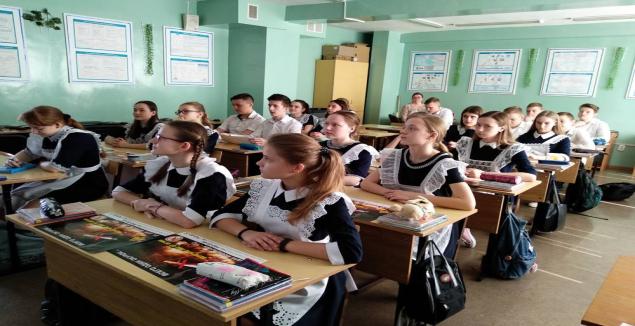 Фото
Фото
Фото
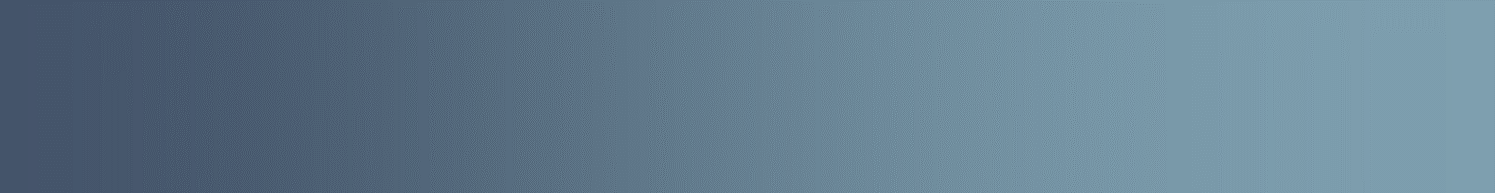 ЛСОШ №1
Строительство
Образование
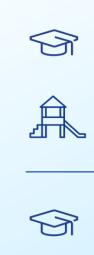 На проведение ремонтных работ в образовательных организациях направлено более 193,7 млн. рублей, на оснащение отремонтированного здания – 21,0 млн. руб.
Завершен капитальный ремонт здания Лотошинской СОШ №1
Обучаются 805 ребят, школа занимает 29-е место в рейтинге школ Подмосковья.
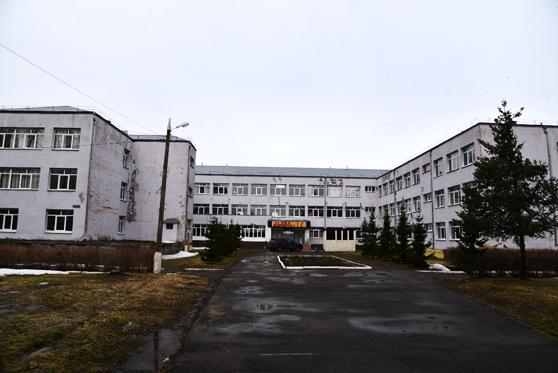 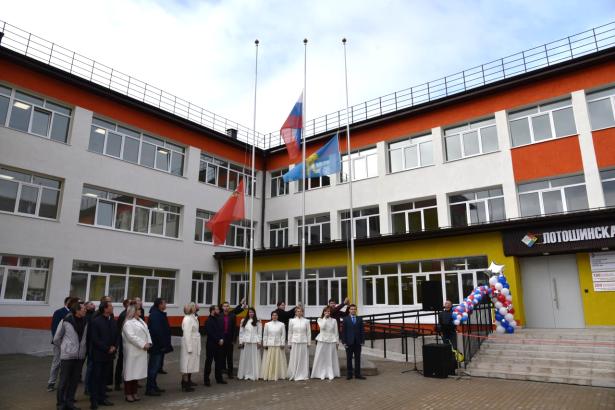 Лотошинская СОШ №1
Образование
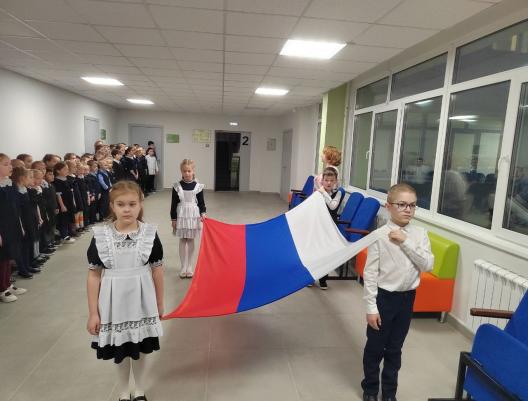 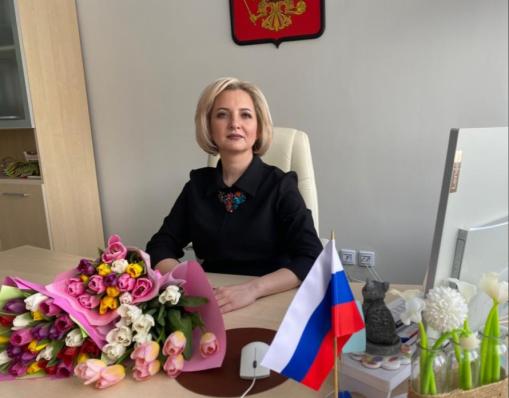 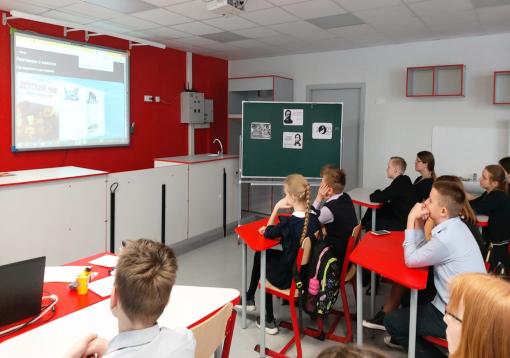 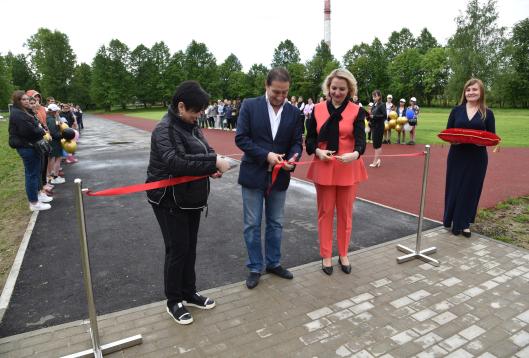 Инновации
Образование
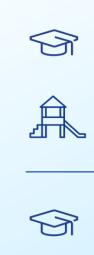 В 2022 году открыты две новые «Точки роста»
МОУ «Мигулинская гимназия» д. Савостино
МОУ «Ошейкинская СОШ»
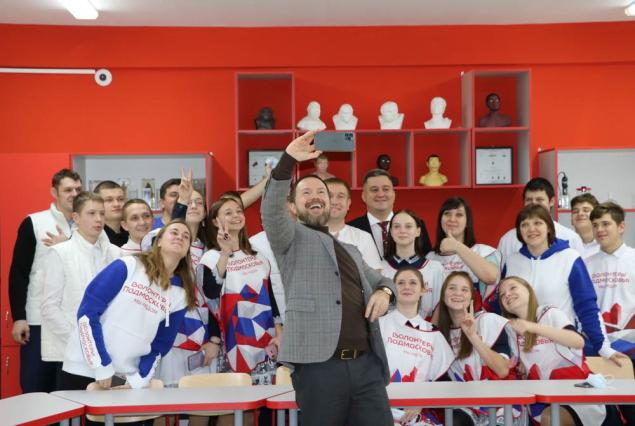 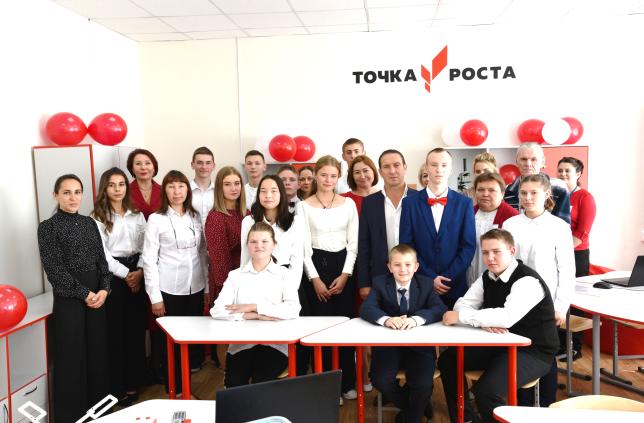 Образование
Школьные стадионы
Проект Губернатора Подмосковья Андрея Воробьёва "Открытый стадион" стартовал в регионе в 2021 году.  
Жителям стали доступны стадионы Лотошинской СОШ № 1 и №2
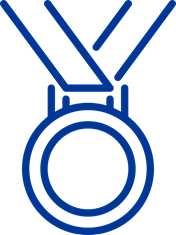 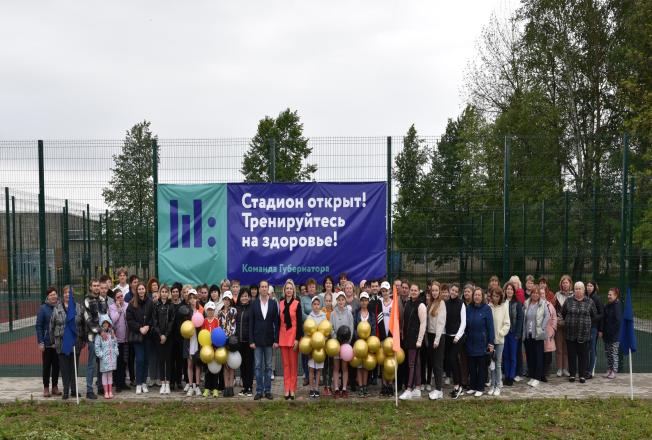 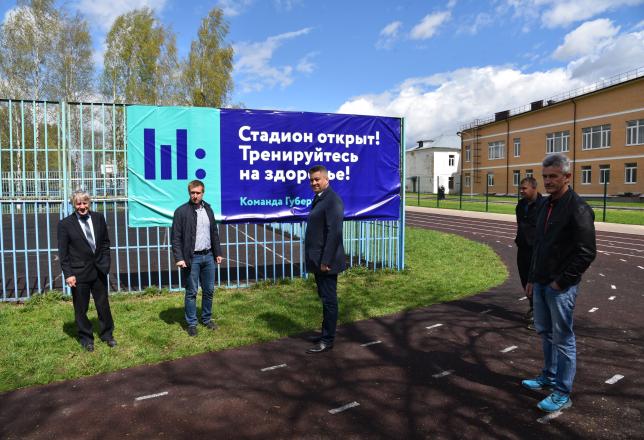 Образование
Строительство
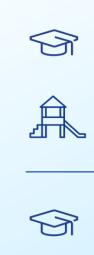 Капитальный ремонт старого здания Лотошинской СОШ №2 и детского сада «Мечта»
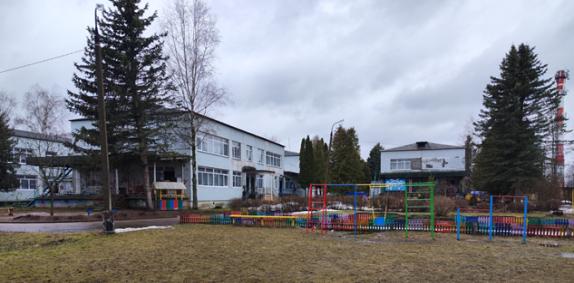 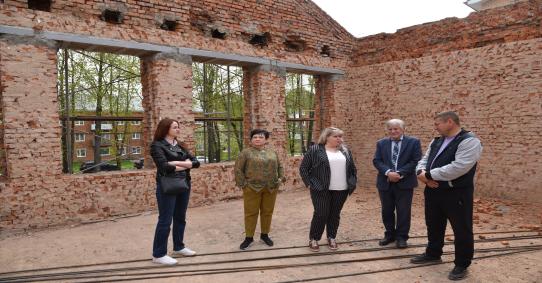 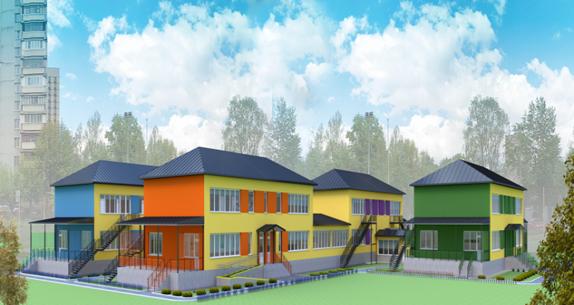 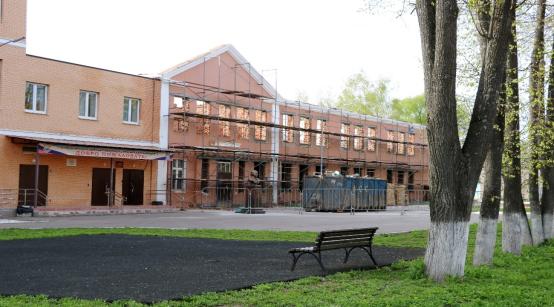 Образование
Выпускники
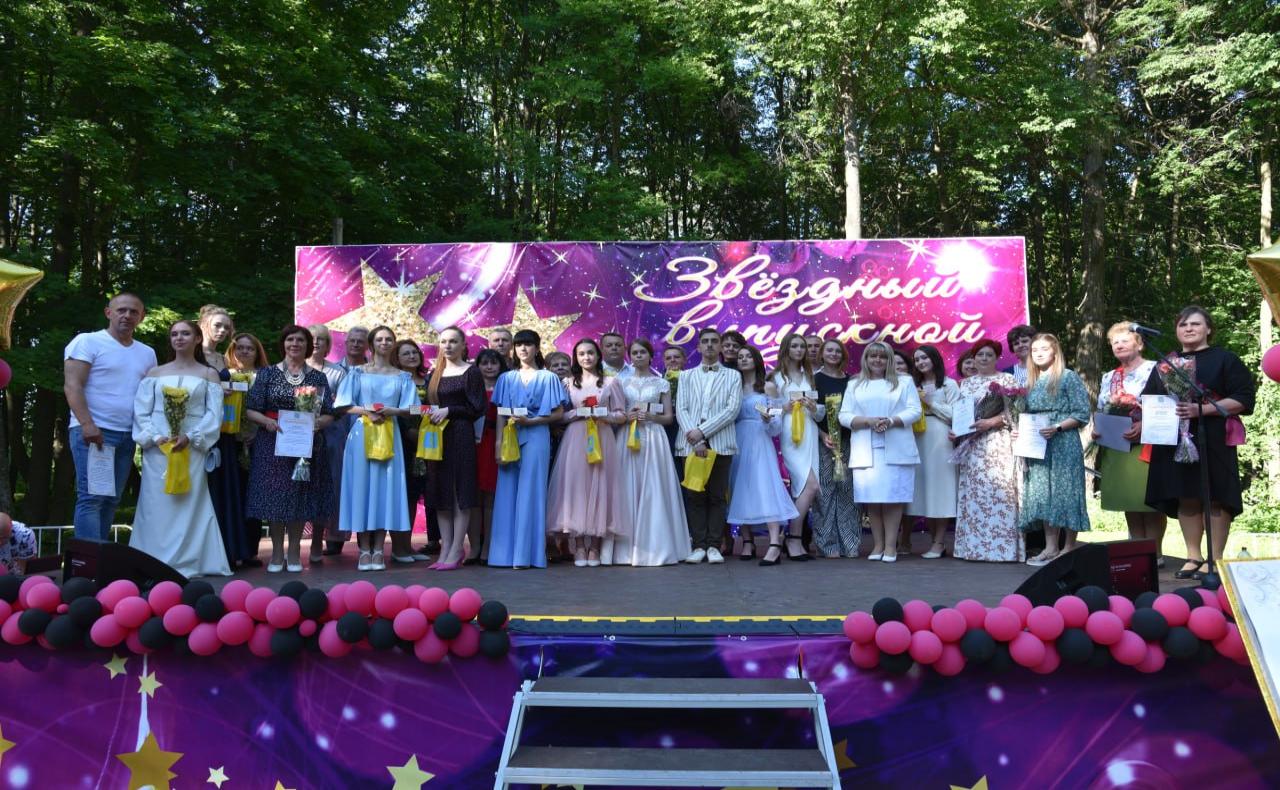 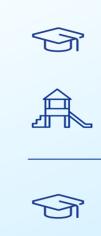 Из 84-х выпускников 10 стали медалистами

5 выпускников получили 100 баллов
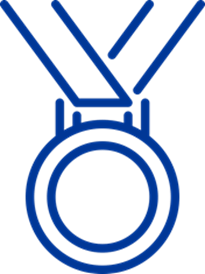 Успехи
Образование
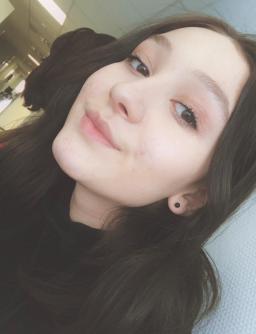 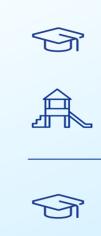 Из 84-х выпускников 10 стали медалистами

5 выпускников получили 100 баллов
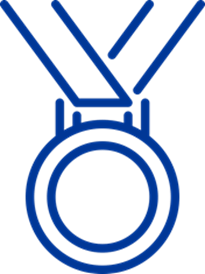 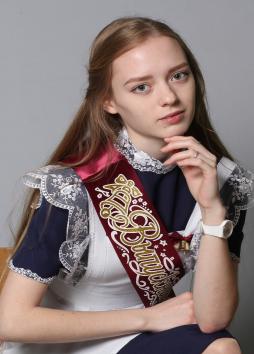 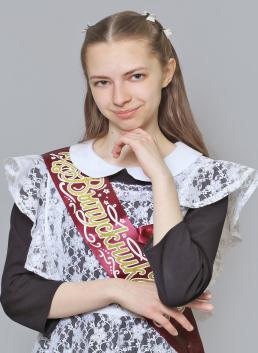 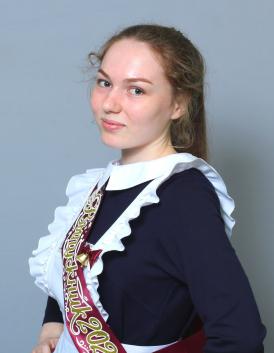 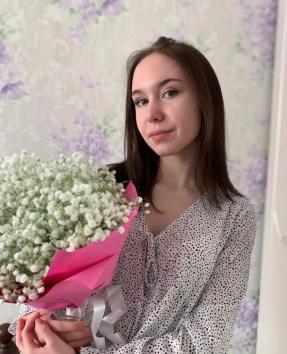 Спорт
Успехи
Футбольная команда ДЮСШ показала высокие результаты и достижения в футболе и прославила городской округ Лотошино на всероссийских и региональных площадках. Успехов в 2022 году достигли и лотошинские пловцы, боксеры, каратисты.
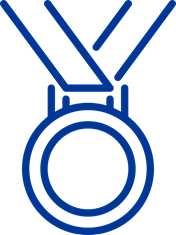 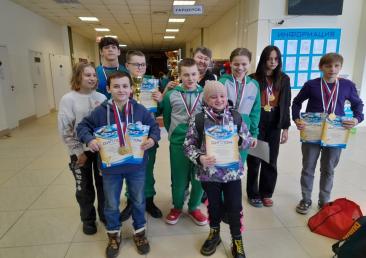 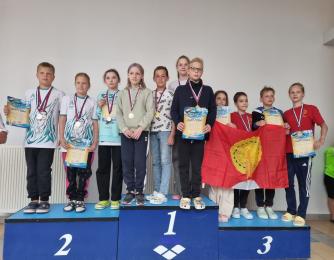 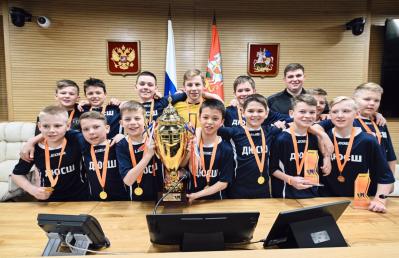 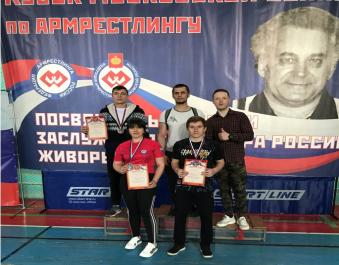 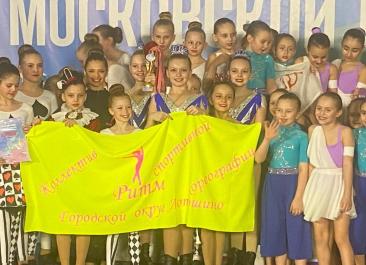 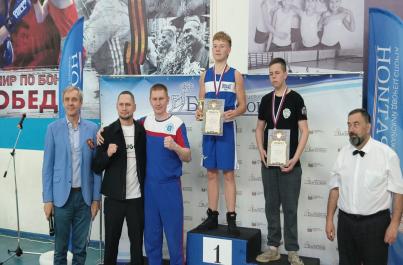 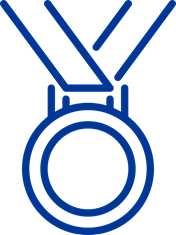 Спорт
Успехи
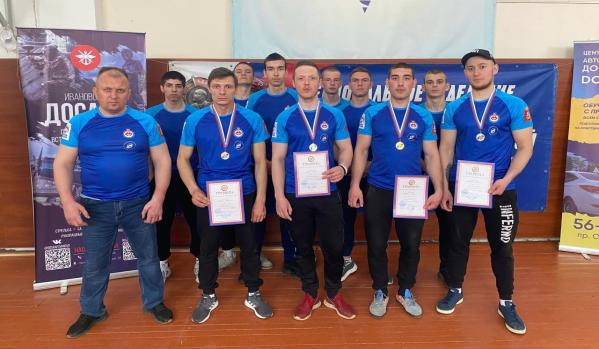 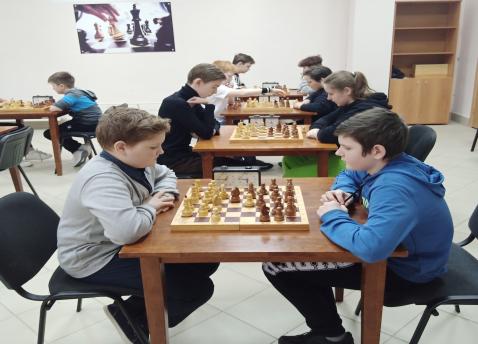 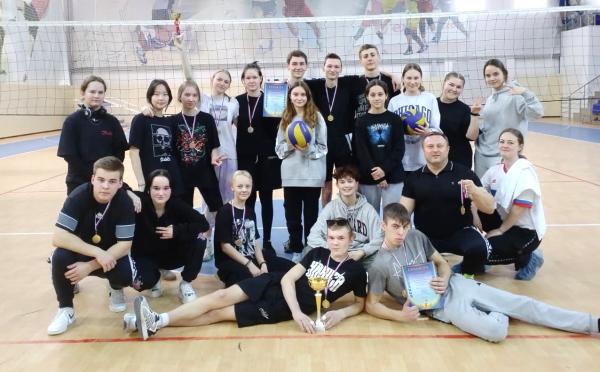 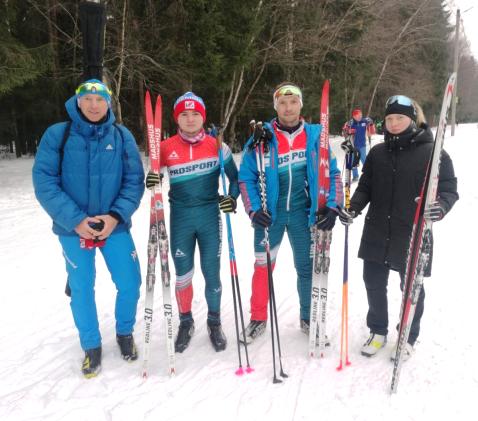 Образование
Патриотическое воспитание
На базе 4 школ созданы всероссийские детско-юношеские движения «ЮНАРМИЯ»
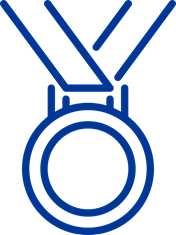 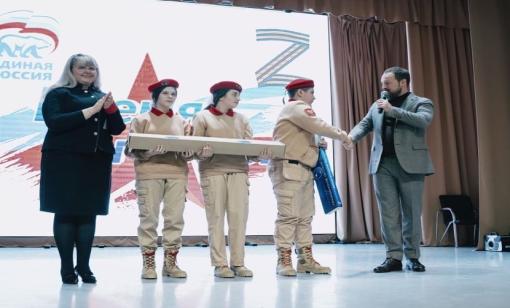 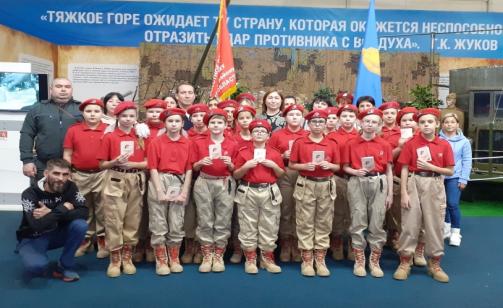 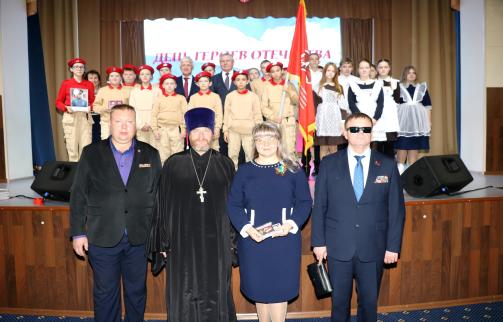 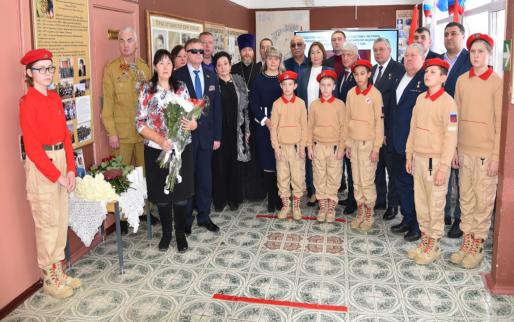 Образование
Патриотическое воспитание
Вместе с Пермским землячеством мы открыли монумент советскому воину у бывшей деревни Дьяково, реконструировали памятник в деревне Чапаево
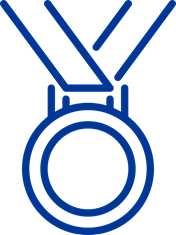 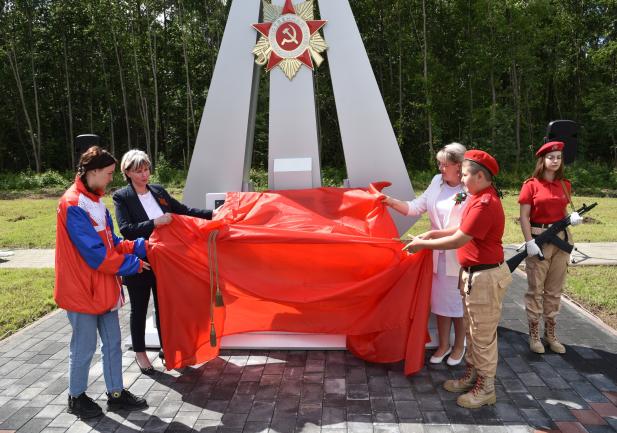 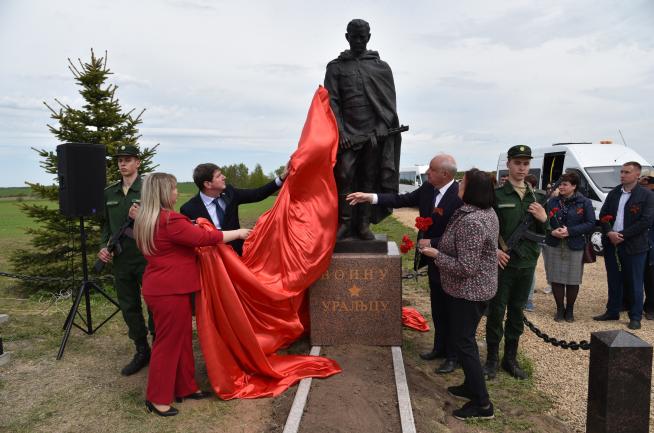 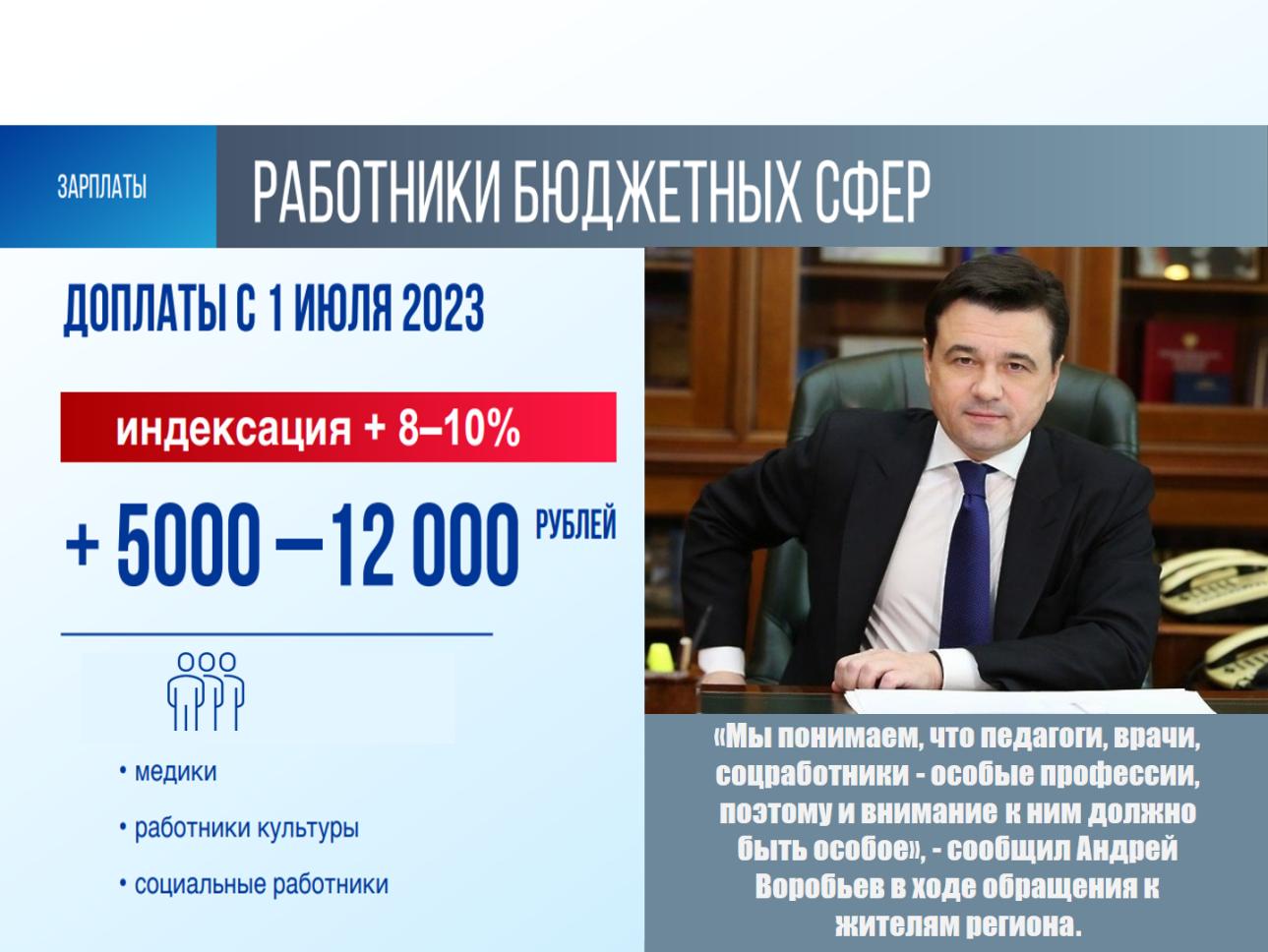 Социальная поддержка
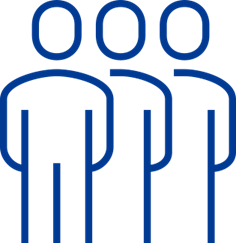 Более 60 % жителей нашего округа охвачены различными мерами социальной поддержки
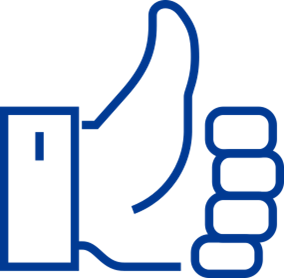 С 1 июля на 8-10 %  проиндексированы зарплаты медикам, соцработникам, работникам культуры.
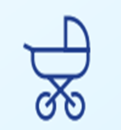 Обеспечение земельными участками многодетных семей в округе составляет 100%  Обеспечены все 183 семьи
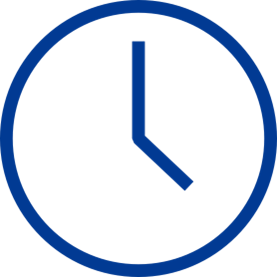 Газифицированы 37 из 38 заявленных населенных пунктов
 План выполнен на 97%
Жилищные сертификаты сиротам и многодетным семьям
Социальная помощь семьям
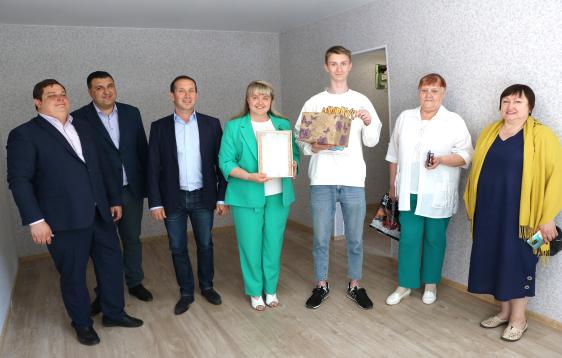 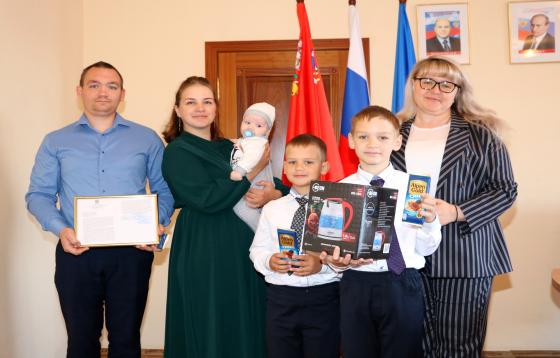 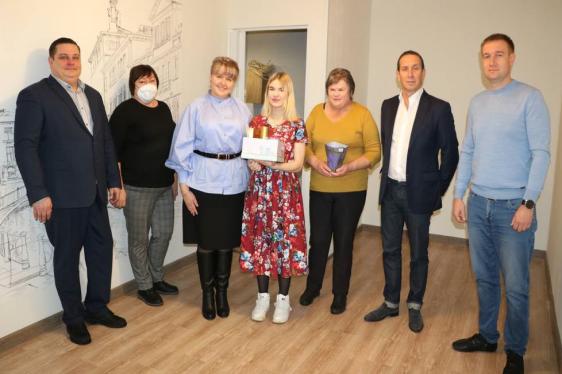 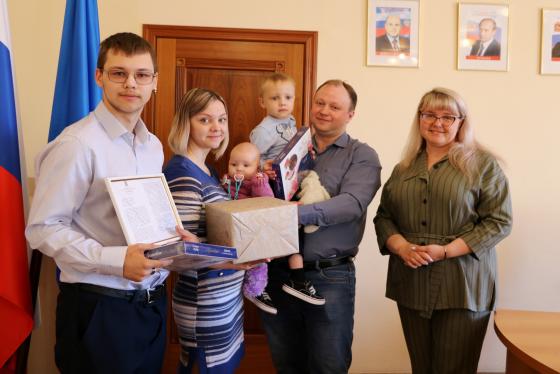 Жилищные сертификаты сиротам и многодетным семьям
Социальная помощь семьям
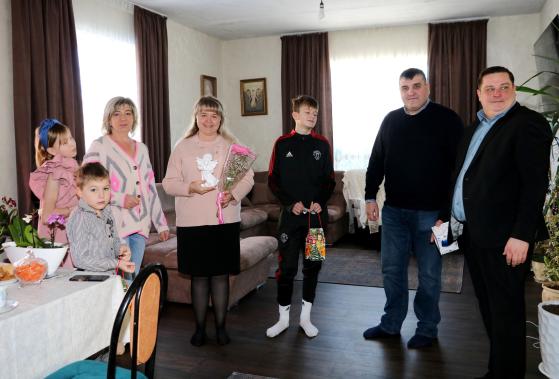 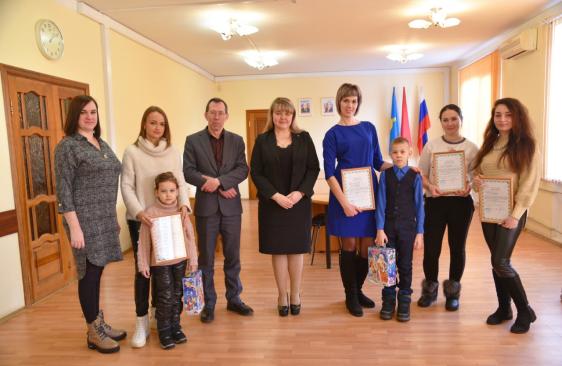 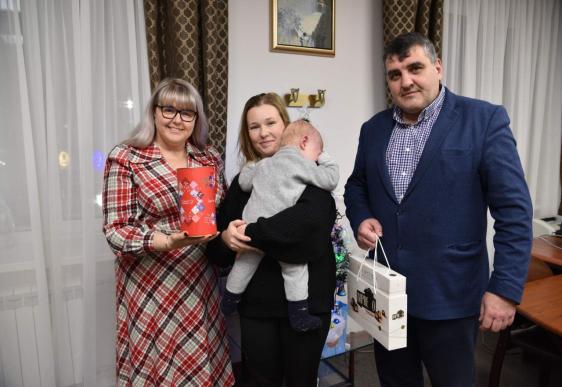 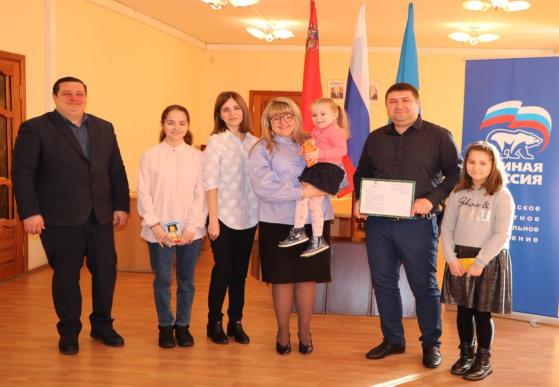 Социальная газификация
ЖКХ
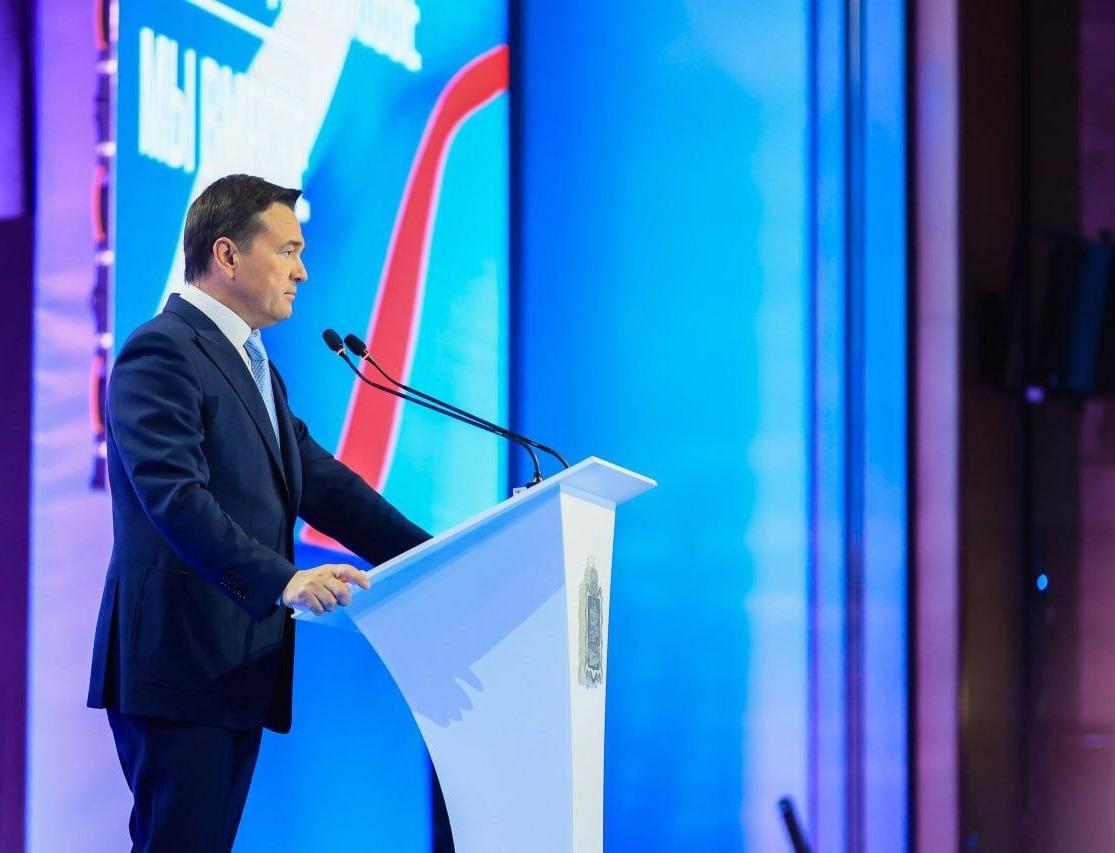 Решение принимать тебе – заводить газ в дом или нет. У нас в 2022-м - 86 тысяч, в этом году – еще 12 тысяч. Понимаем, что есть категории граждан, которым нам необходимо помочь, поэтому предусмотрели льготы», - сказал Андрей Воробьев.
Социальная газификация
ЖКХ
В 2022 году в Подмосковье средний размер компенсации затрат по Социальной газификации на 1 льготника составил 166 тысяч рублей.

38 деревень округа газифицировали по программе, 160 семей получили газ бесплатно до границ своих участков. 

Построено 27 км газопроводов, в планах на 2023 еще 10 км, построено до границ участков 385 вводов, пущен газ в 160 домовладениях.
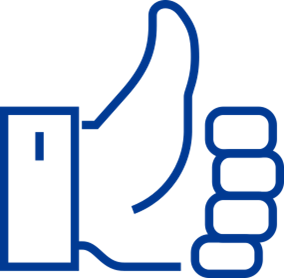 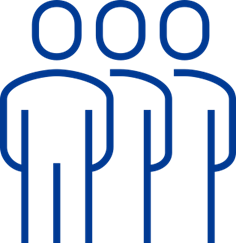 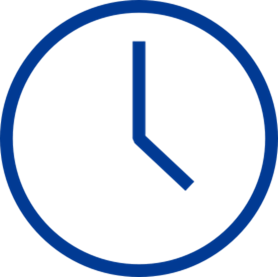 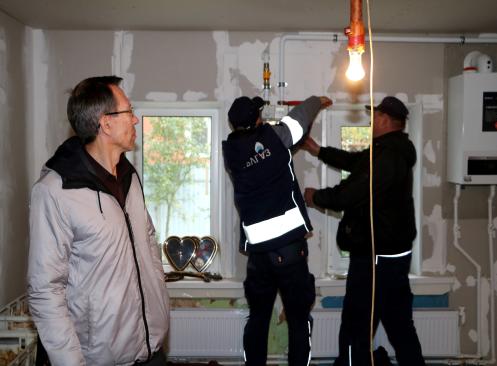 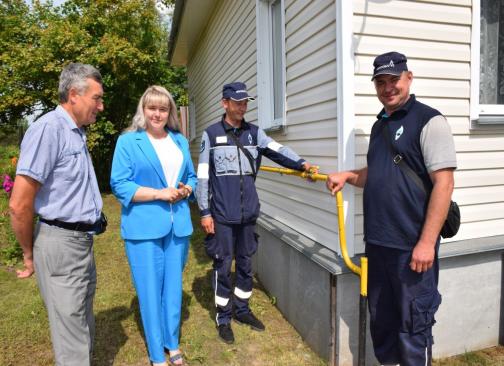 Социальная газификация
ЖКХ
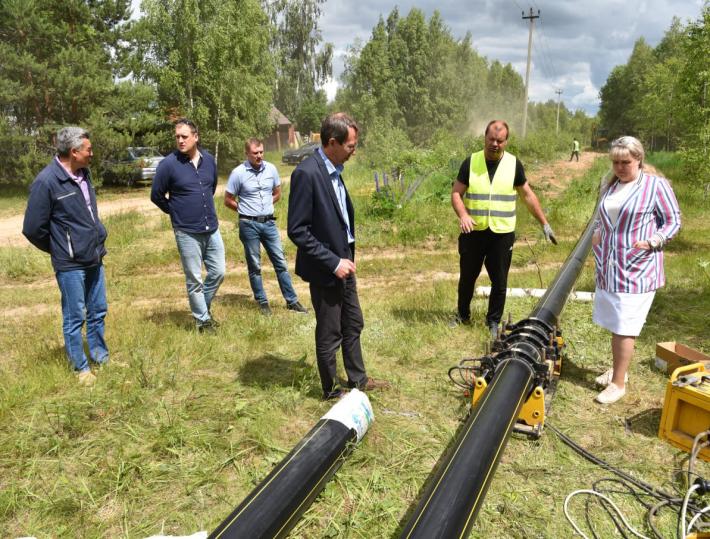 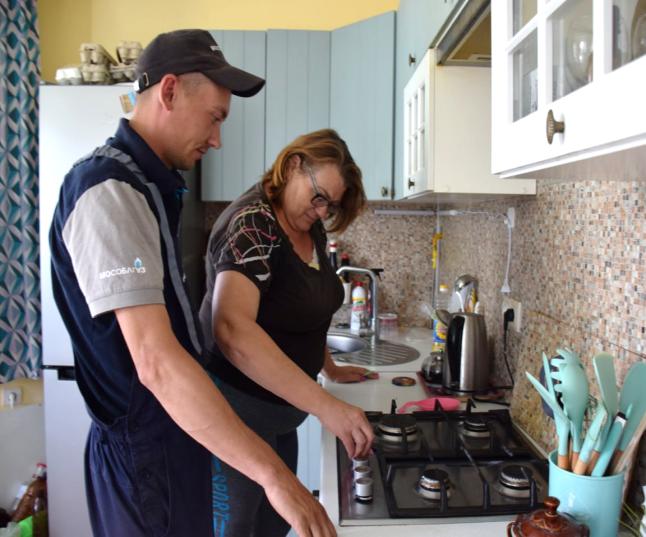 Андрей Воробьев: Особое внимание уделяем диалогу и коммуникациям с жителями
ЖКХ
Благодаря реализации программы Губернатора Андрея Воробьева в городском округе Лотошино отремонтировано 192 подъезда из 460 

В 2023 году будут отремонтированы  подъезды в многоквартирных домах поселка Новолотошино, деревни Савостино и села Микулино.
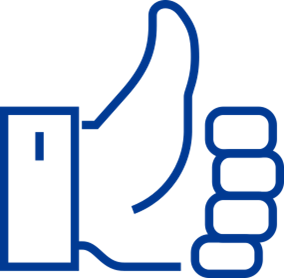 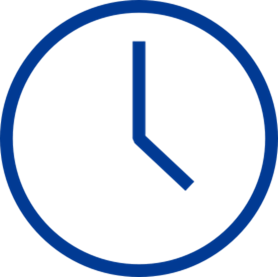 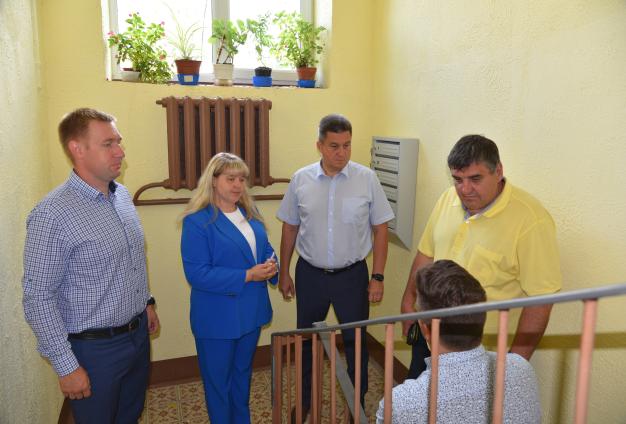 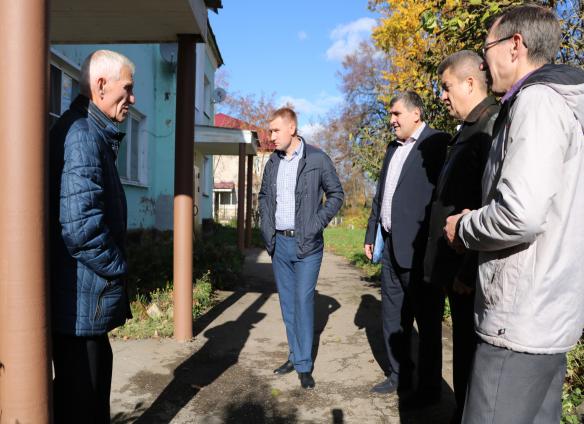 Центральная площадь поселка Лотошино
Благоустройство
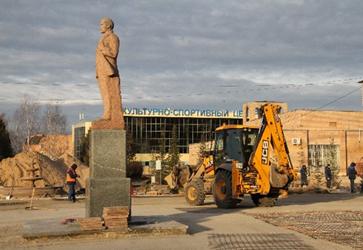 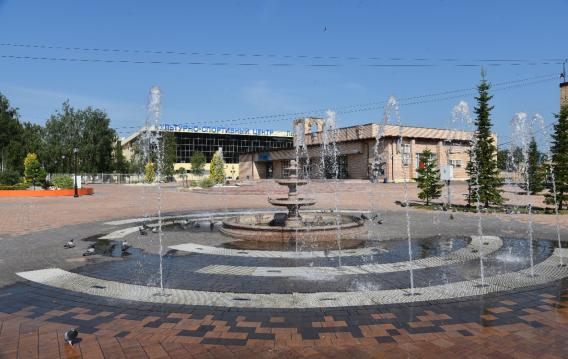 Было
Стало
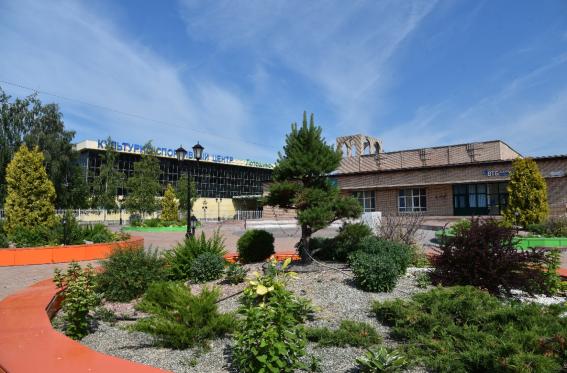 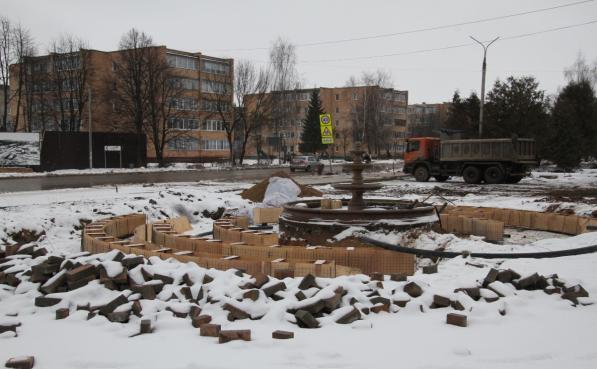 Было
Стало
Благоустройство
Реконструкция ул. Центральная поселка Лотошино
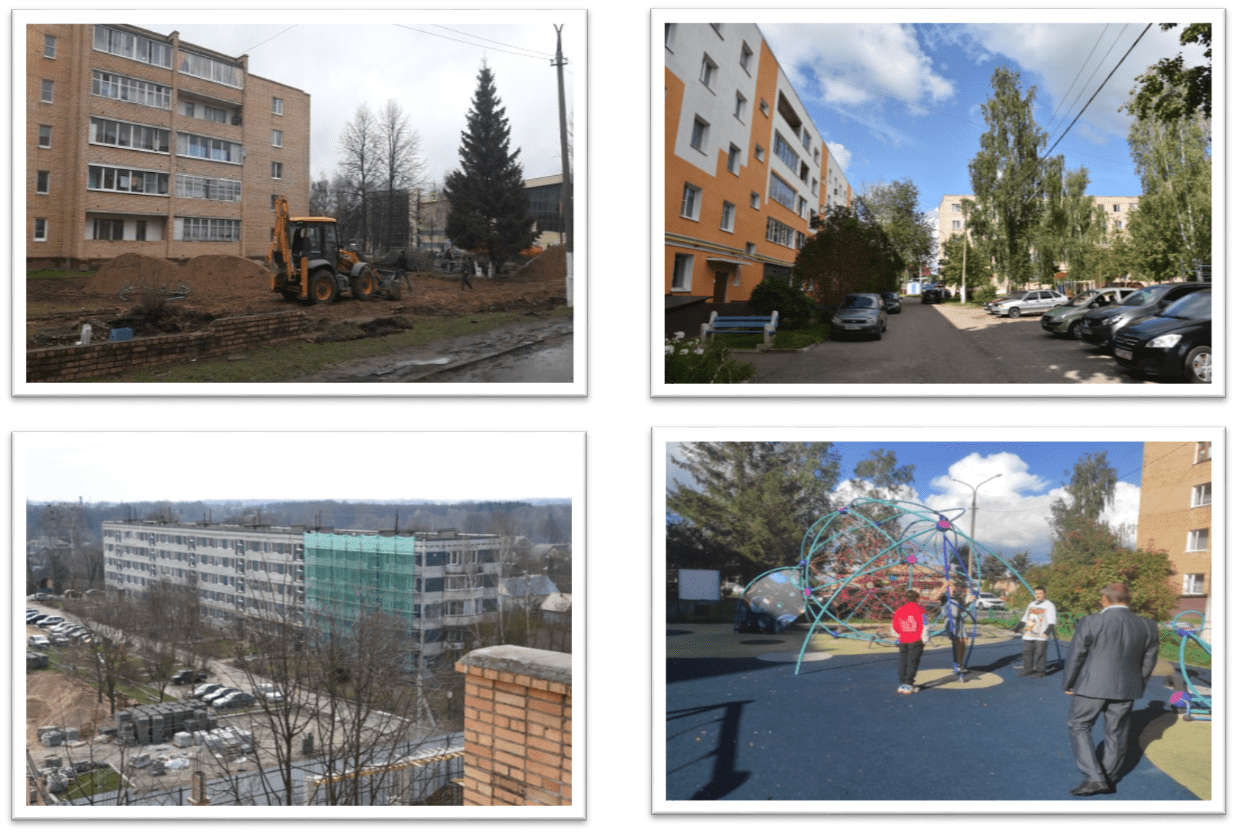 Стало
Было
Было
Стало
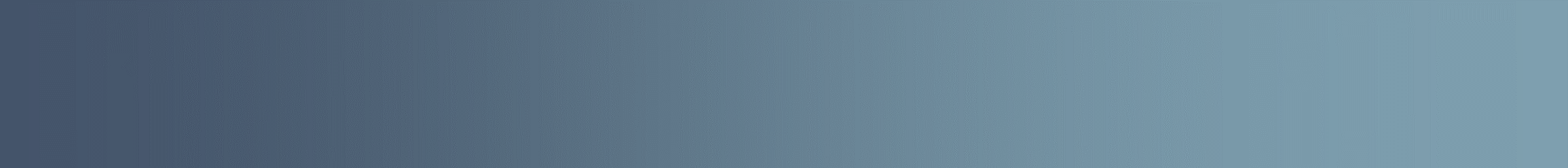 Андрей Воробьев: Особое внимание уделяем диалогу и коммуникациям с жителями
Ремонт подъездов
ЖКХ
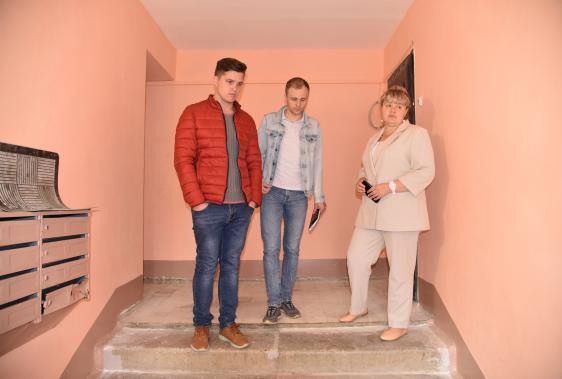 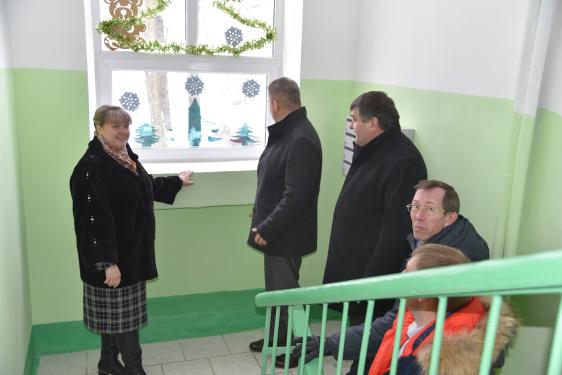 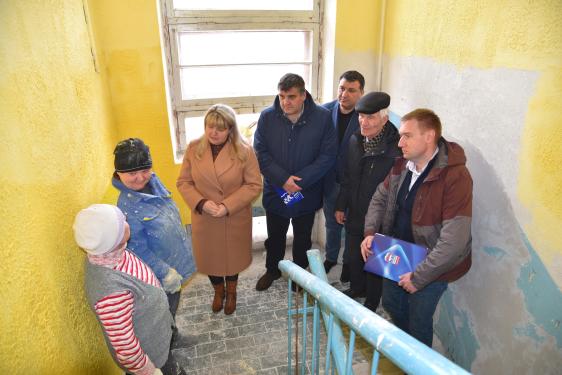 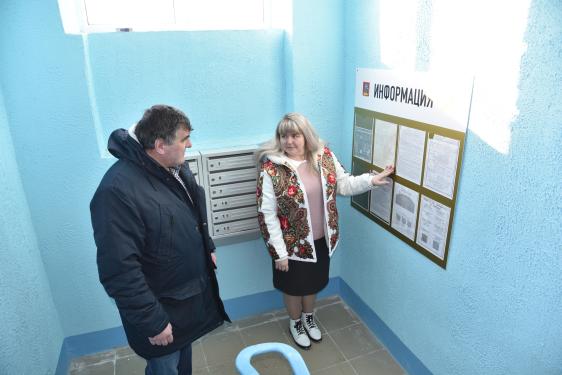 Развитие инфраструктуры
Дороги
Отремонтированы автомобильные дороги протяженностью 7,3 км. и площадью 36,7 тыс. кв. метров в поселке Лотошино (Микрорайон, 2-я Полевая, Парковая), п. Кировский, д. Гаврилово (ул. Озерная), д. Стрешневы Горы, д. Судниково, д. Горы Мещерские, д. Брыково, д. Ильинское-Сельменево, Агнищево-Тереховка.
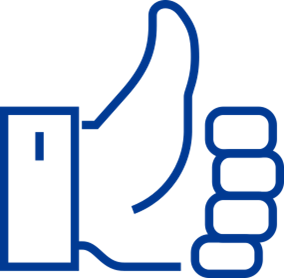 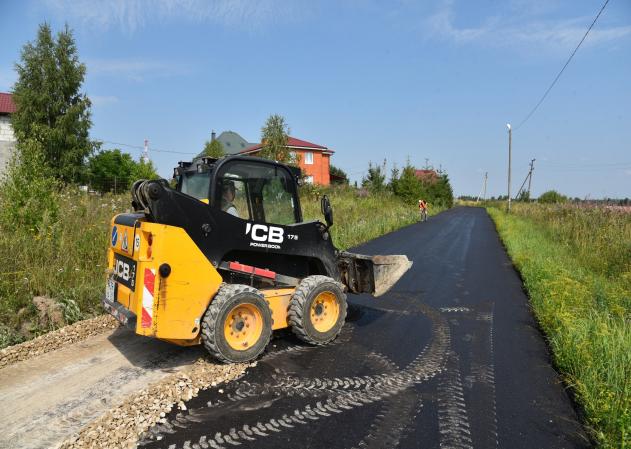 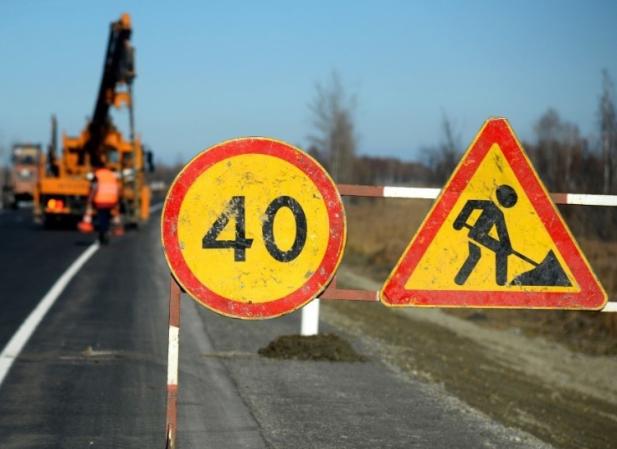 Развитие инфраструктуры
Дороги
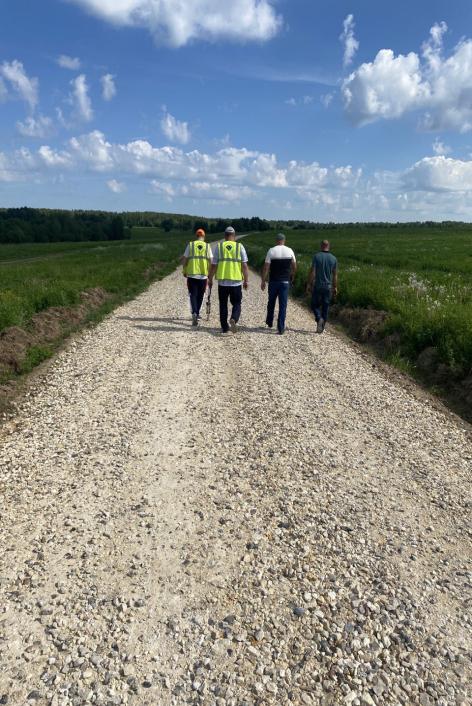 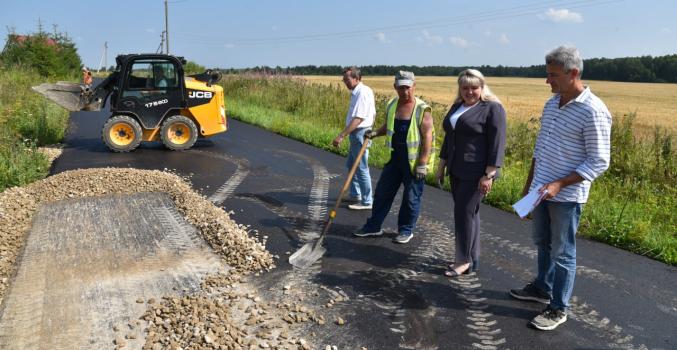 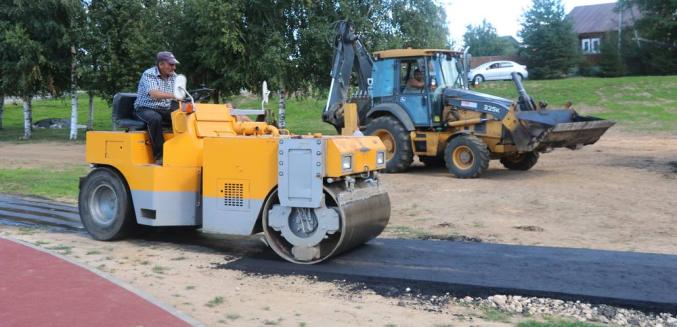 Дворовые территории
Благоустройство
За счет средств местного бюджета был проведен ремонт дворовых территорий на ул.Центральная д.40,25,46, ул.Ветеринарная 18, Новолотошино д.22,25 и д. Доры 1.2.3
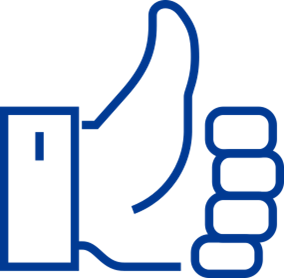 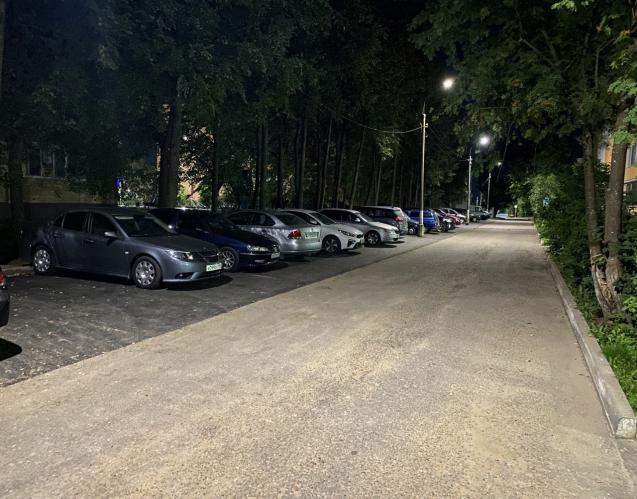 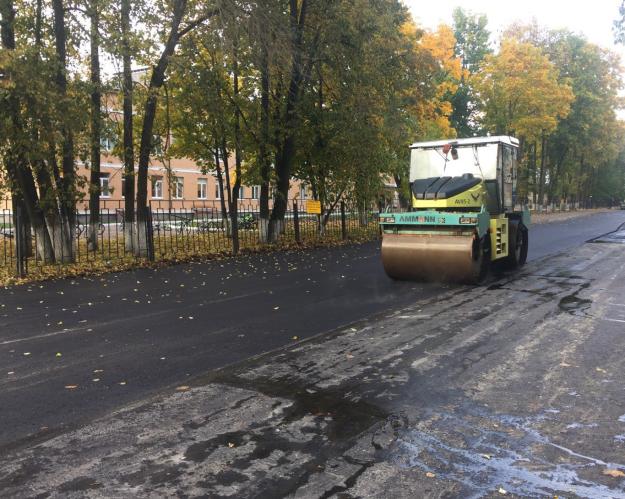 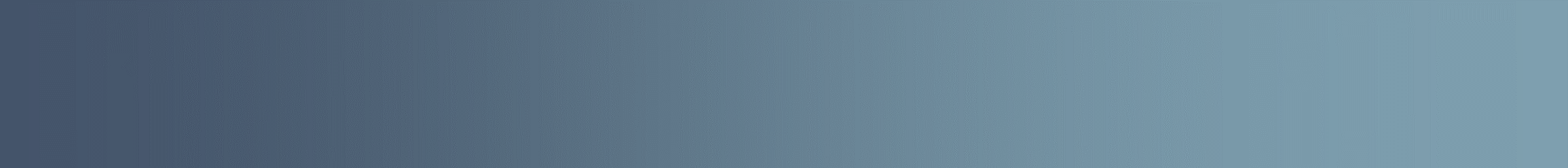 Энэргосбережение
ЖКХ
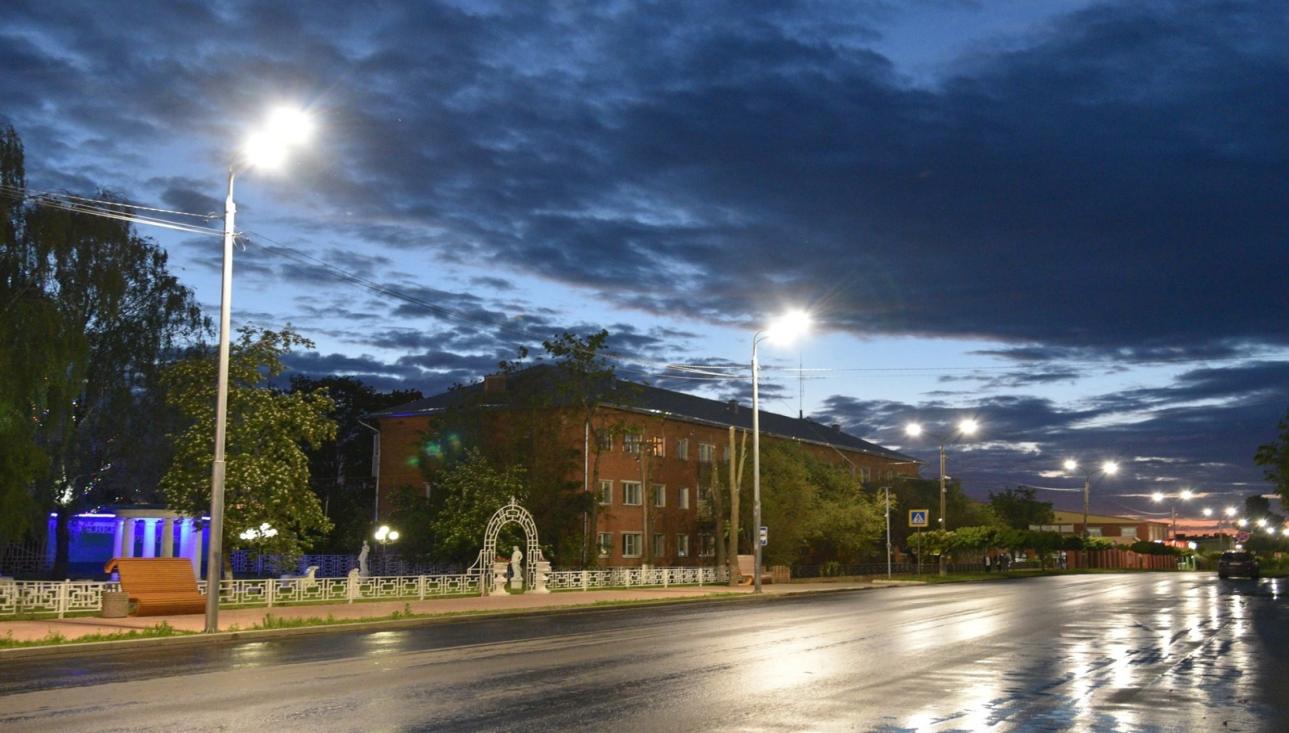 В рамках энергосбережения по всему округу проведена работа по замене светильников  уличного освещения ДНАТ и ДРЛ на светодиодные в количестве 591 штук.
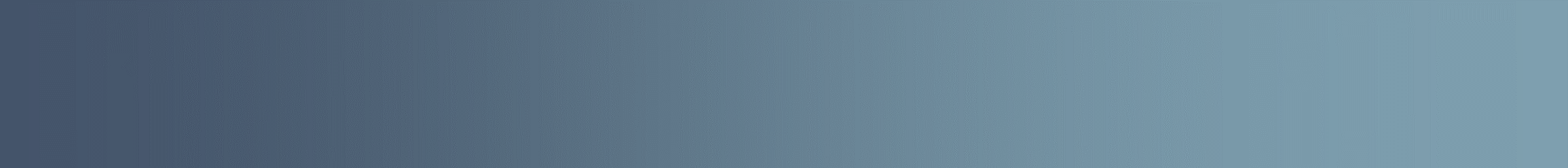 Чистая вода
ЖКХ
В Дорах открыта новая станция водоочистки, проводится регулярная замена фильтров и наполнителя, чтобы наши жители имели возможность получать в свои дома чистую воду.
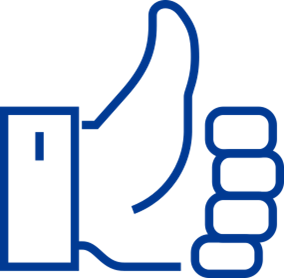 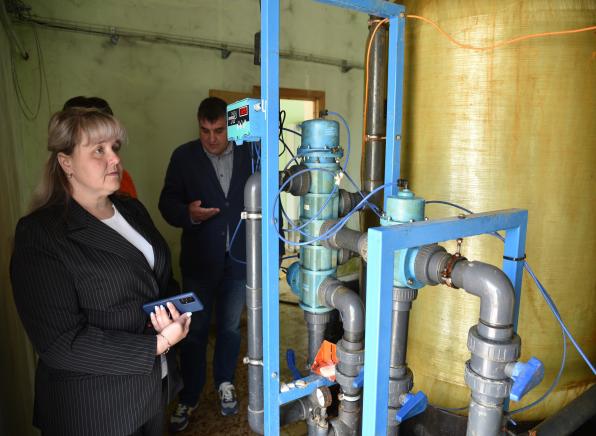 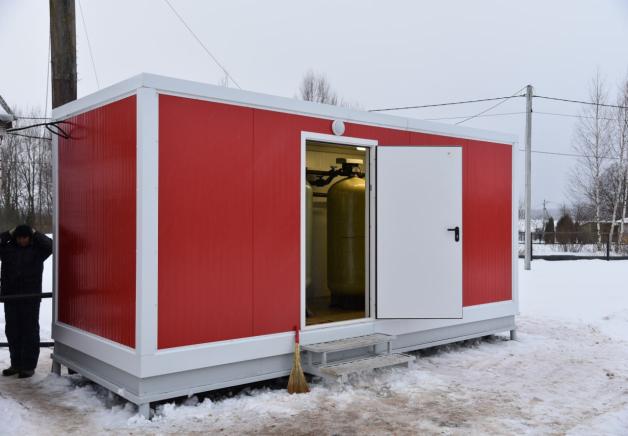 Качество городской среды
Благоустройство
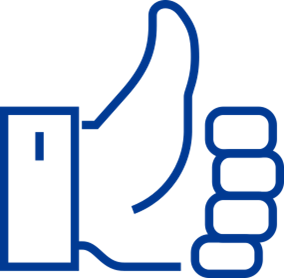 Приведено в порядок 67 дворовых территорий, установлено 58 детских игровых площадок – семь площадок были установлены по программе Губернатора.
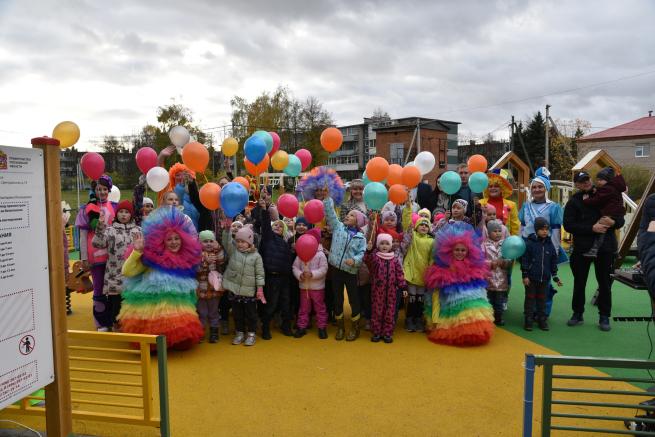 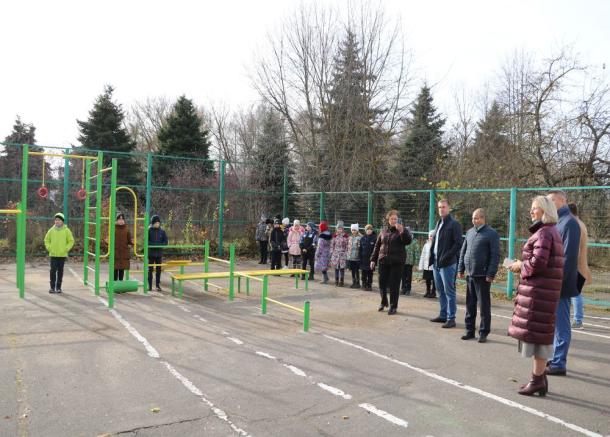 Культура и спорт
Мы вместе
Проводятся мероприятия для детей и взрослых, приобретается новое оборудование, сценические костюмы, музыкальные инструменты, спортивный инвентарь.
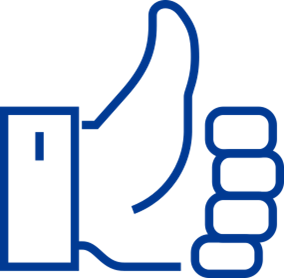 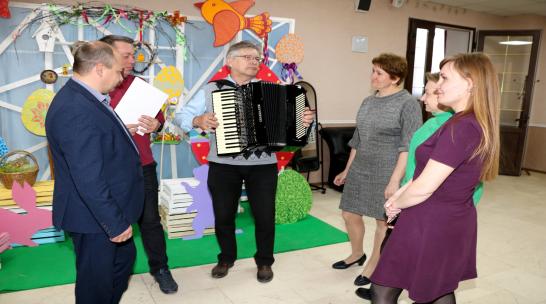 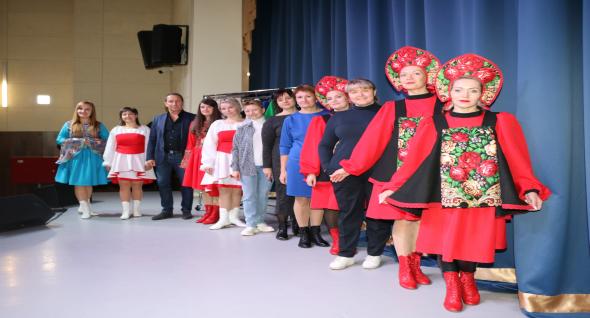 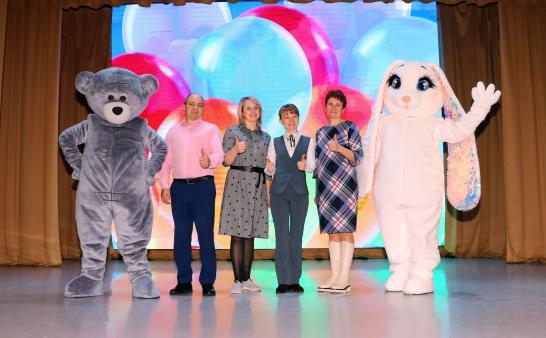 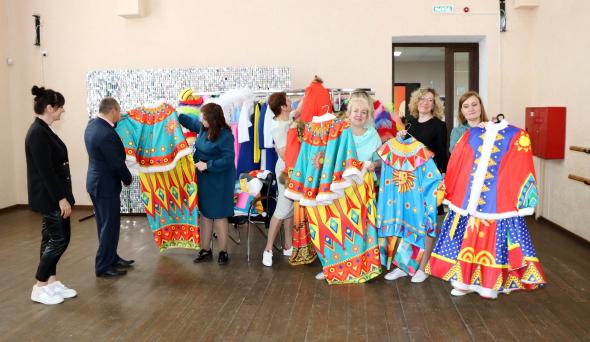 Дорский СДК
Культура
Отремонтирован зал в Дорском СДК, не использовавшийся с 1997 года
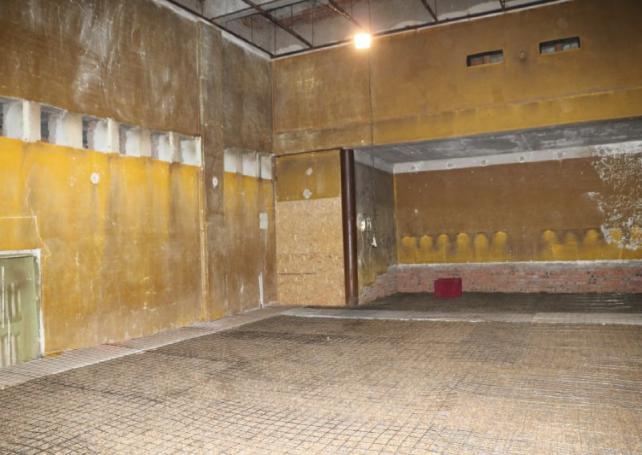 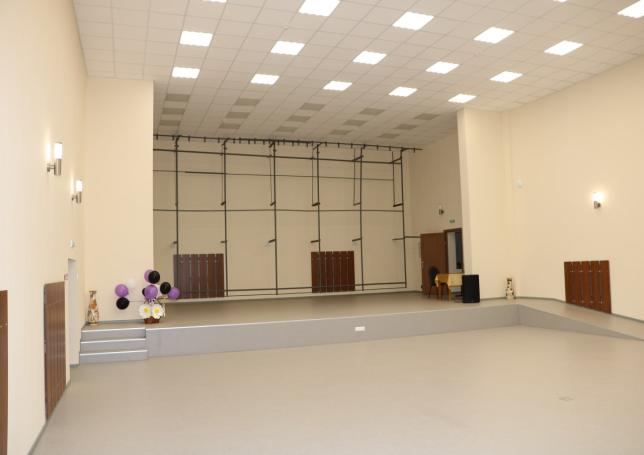 Велопробег Gran Fondo
Культура
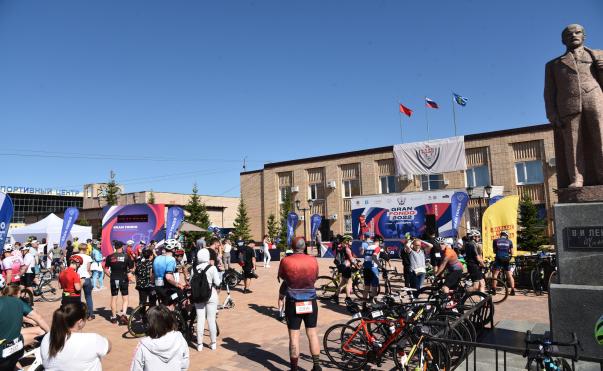 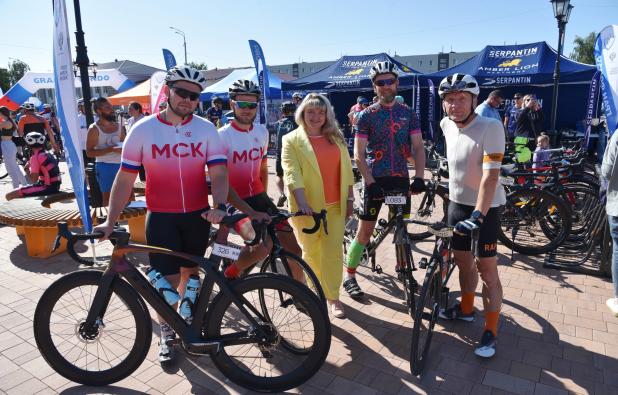 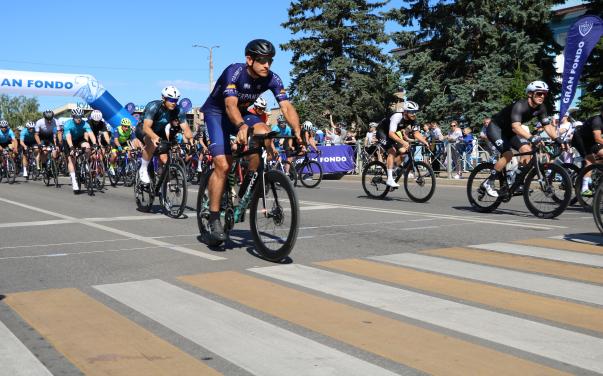 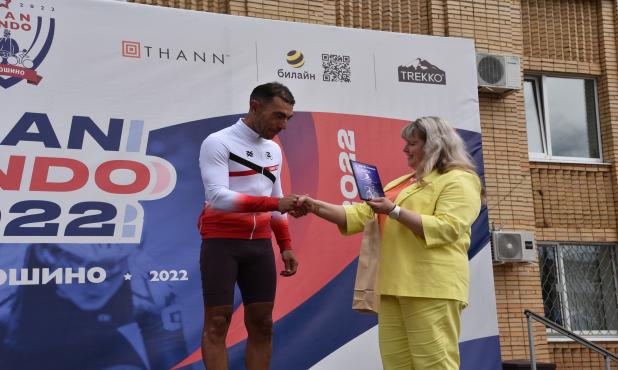 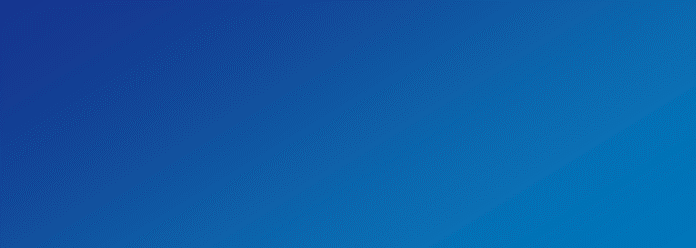 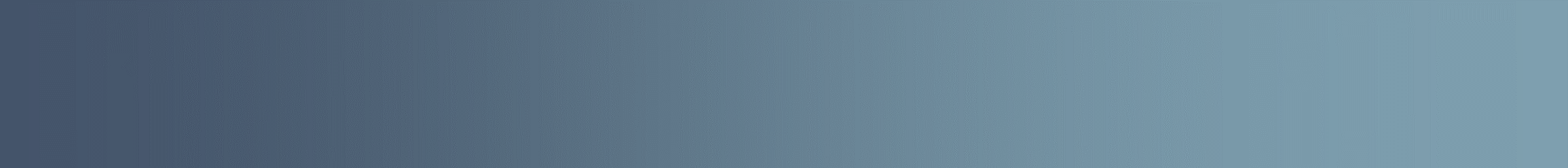 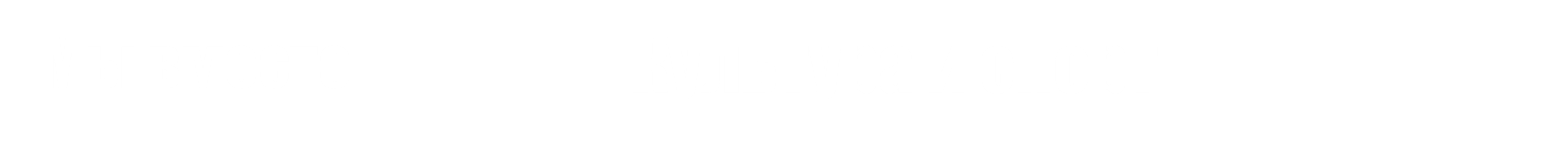 Лотошинская команда получила Гран-при фестиваля-конкурса "Город А", опередив в финале команды из Иваново, Ярославля, Ямало-Ненецкого автономного округа, Дмитрова и Астрахани.
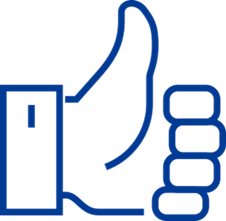 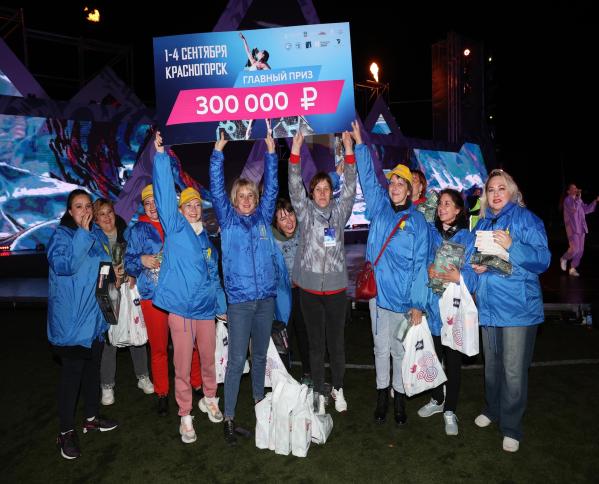 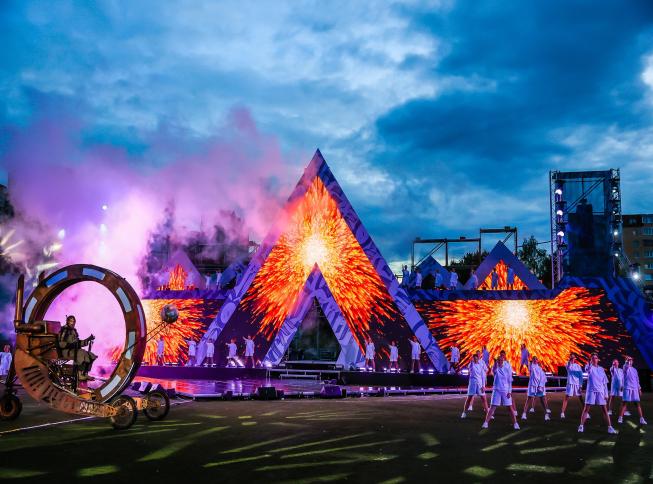 Лотошинский парк культуры и отдыха
Благоустройство
В парке сделан фонтан, построены асфальтовые дорожки, приобретены новые аттракционы для детей, продолжается озеленение парка, высадка цветов, благоустройство клумб.
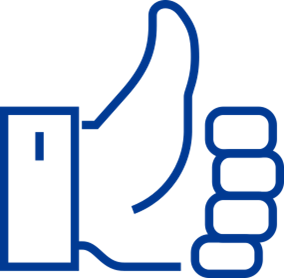 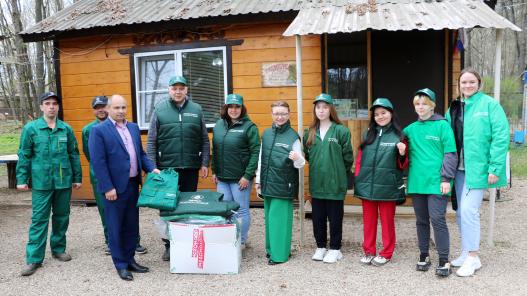 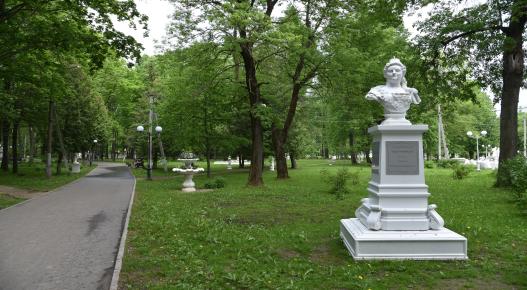 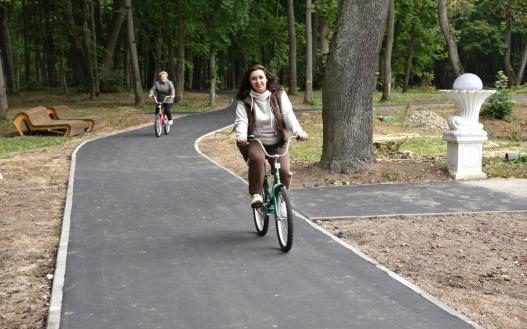 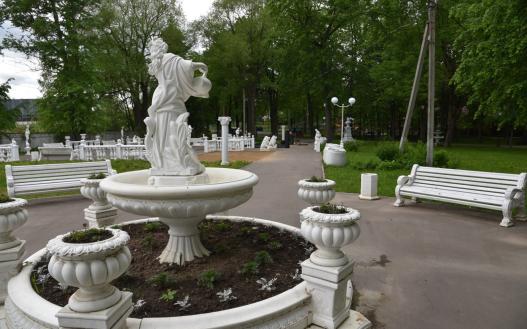 Активности в парке
Благоустройство
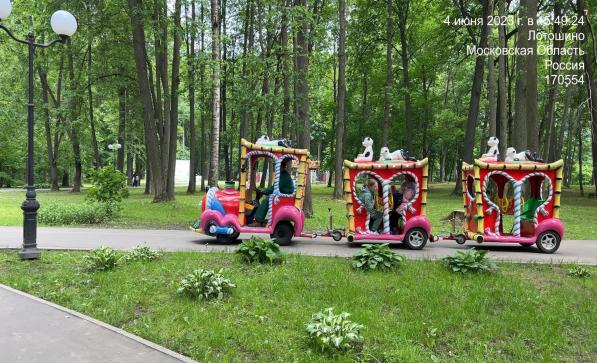 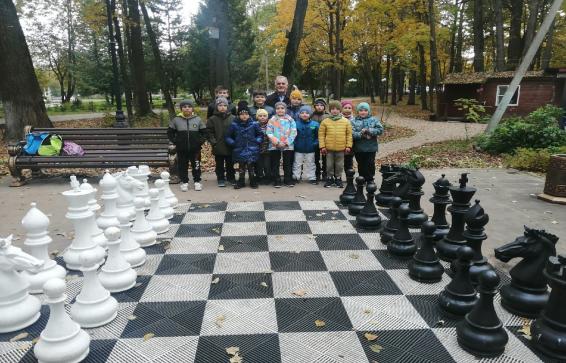 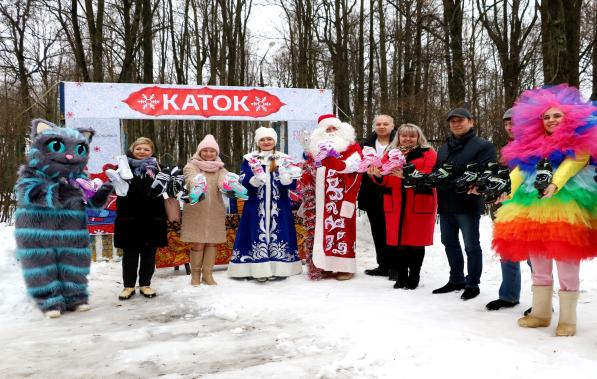 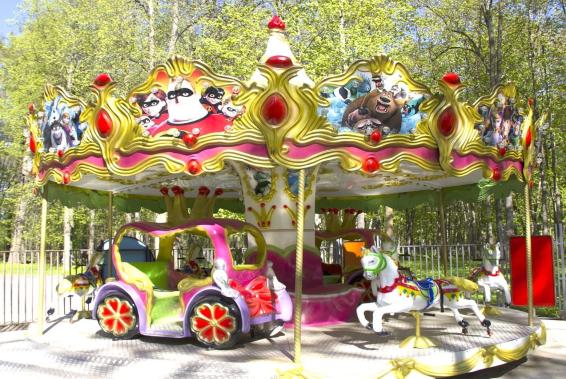 Старшее поколение
Активное долголетие
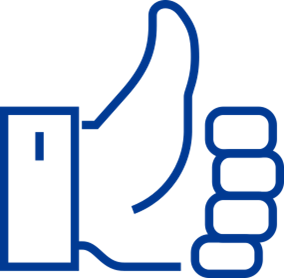 В Лотошино к программе присоединилось более 200 человек.
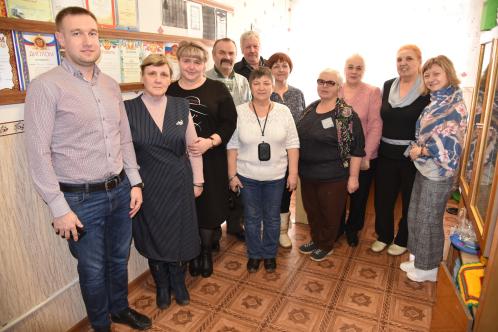 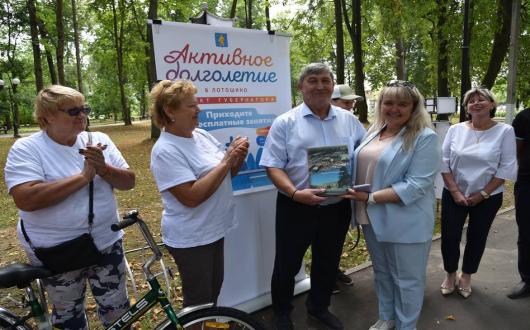 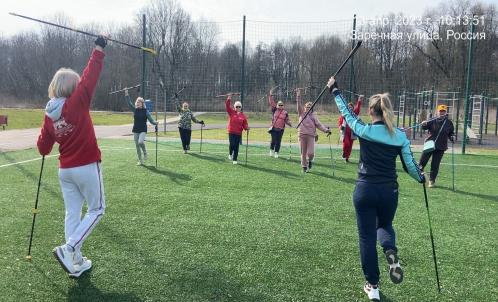 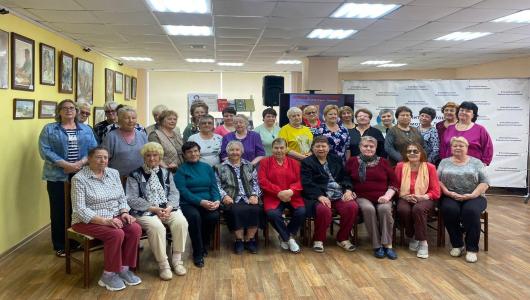 Общественные организации
СОВМЕСТНЫЕ ПРОЕКТЫ
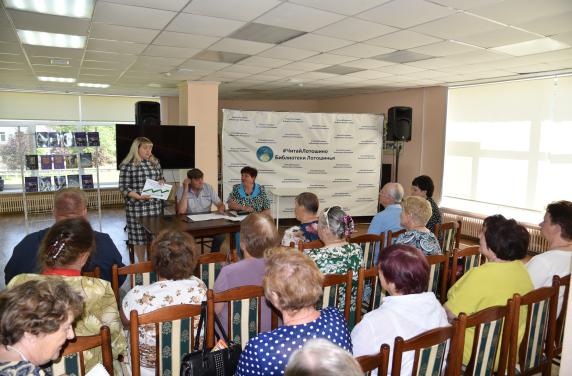 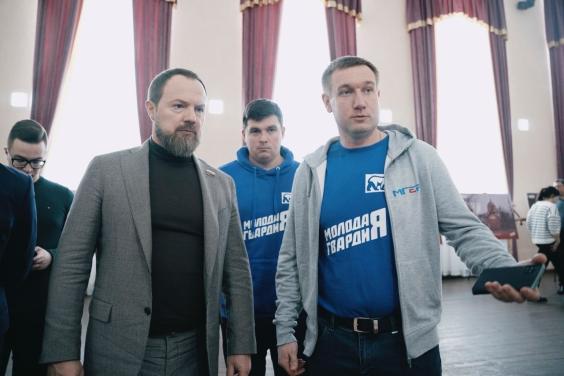 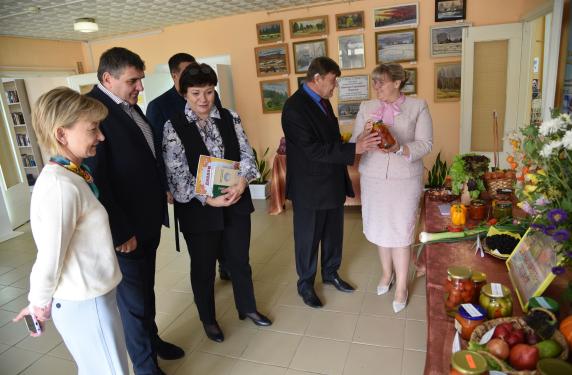 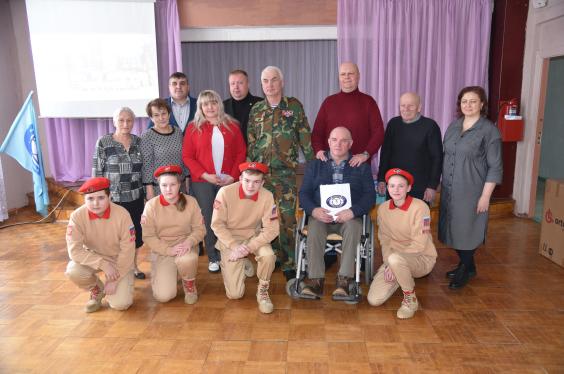 Совет депутатов
СОВМЕСТНЫЕ ПРОЕКТЫ
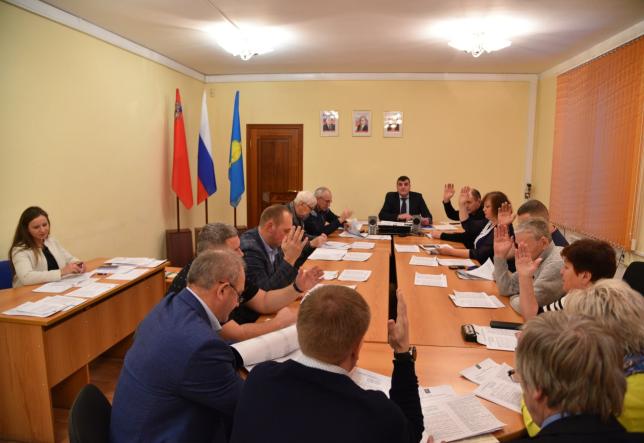 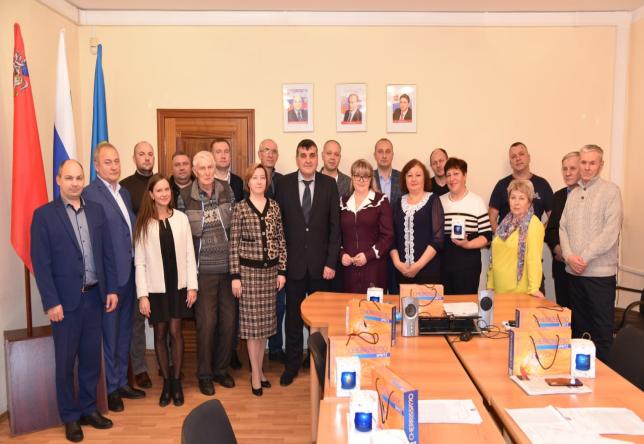 ПОДДЕРЖКА ПРЕЗИДЕНТА И ПРАВИТЕЛЬСТВА
СОВМЕСТНЫЕ ПРОЕКТЫ
Спасибо депутатам Государственной Думы и депутатам Московской областной Думы, Правительству Московской области и лично Губернатору Андрею Воробьеву за взаимопонимание и конструктивное сотрудничество.
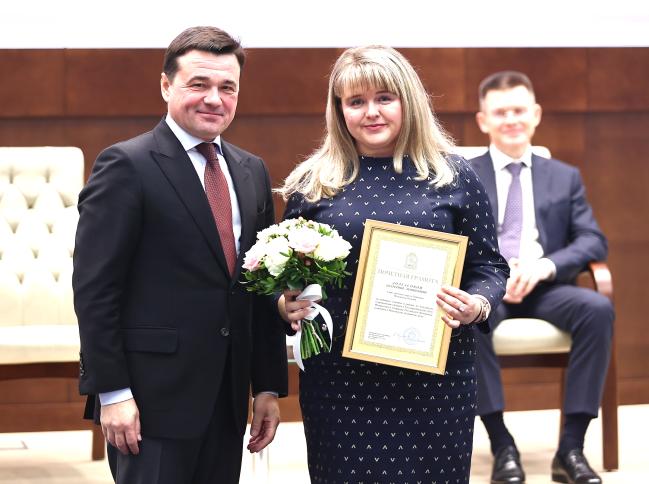 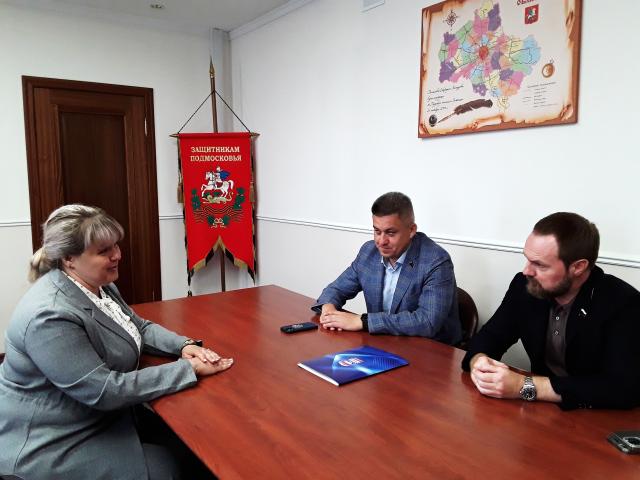 Сотрудничество
СОВМЕСТНЫЕ ПРОЕКТЫ
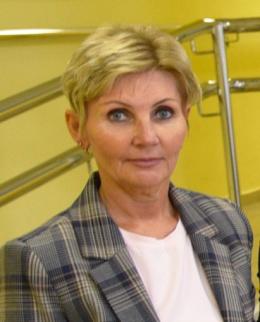 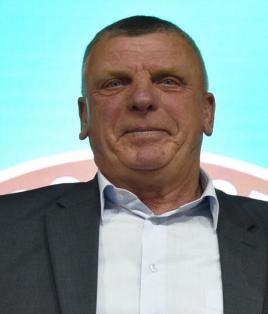 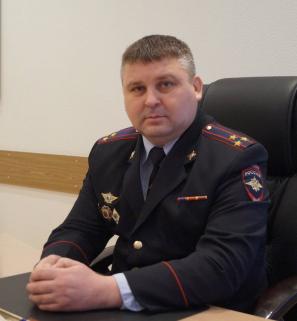 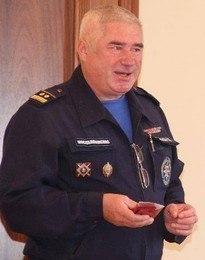 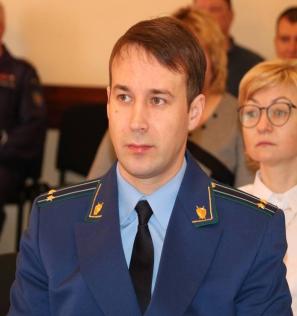 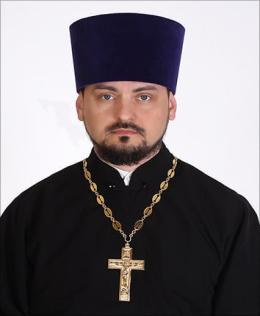 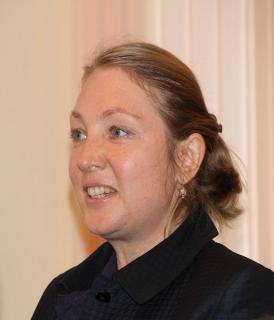 Сотрудничество
СОВМЕСТНЫЕ ПРОЕКТЫ
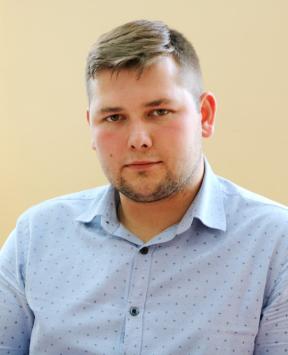 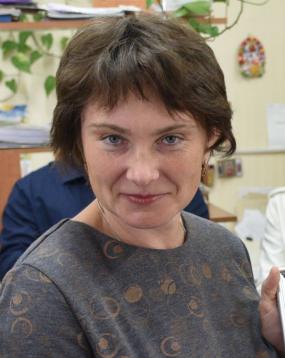 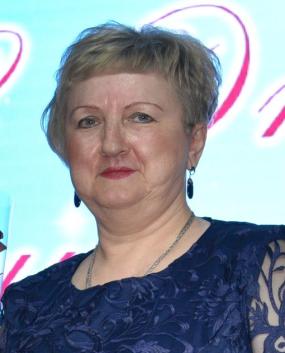 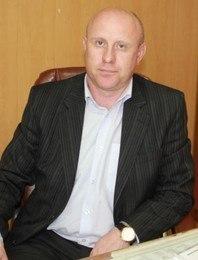 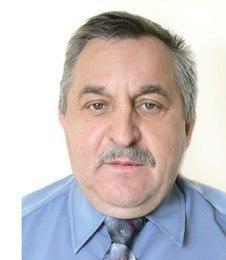 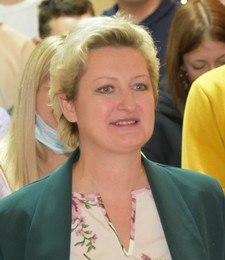 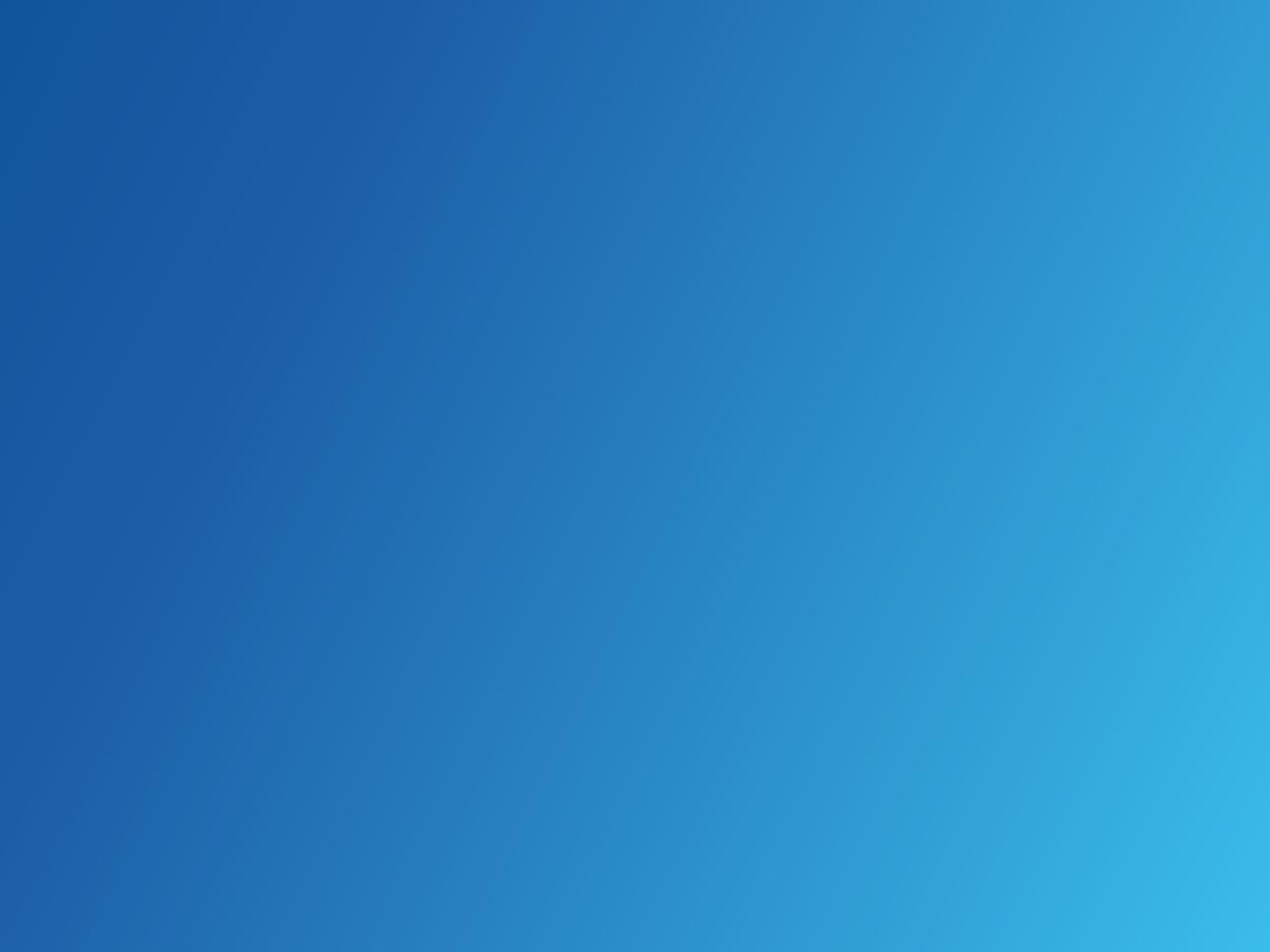 Отчет главы городского округа Лотошино за 2022 год
И планы по развитию округа на          2023-2024 годы
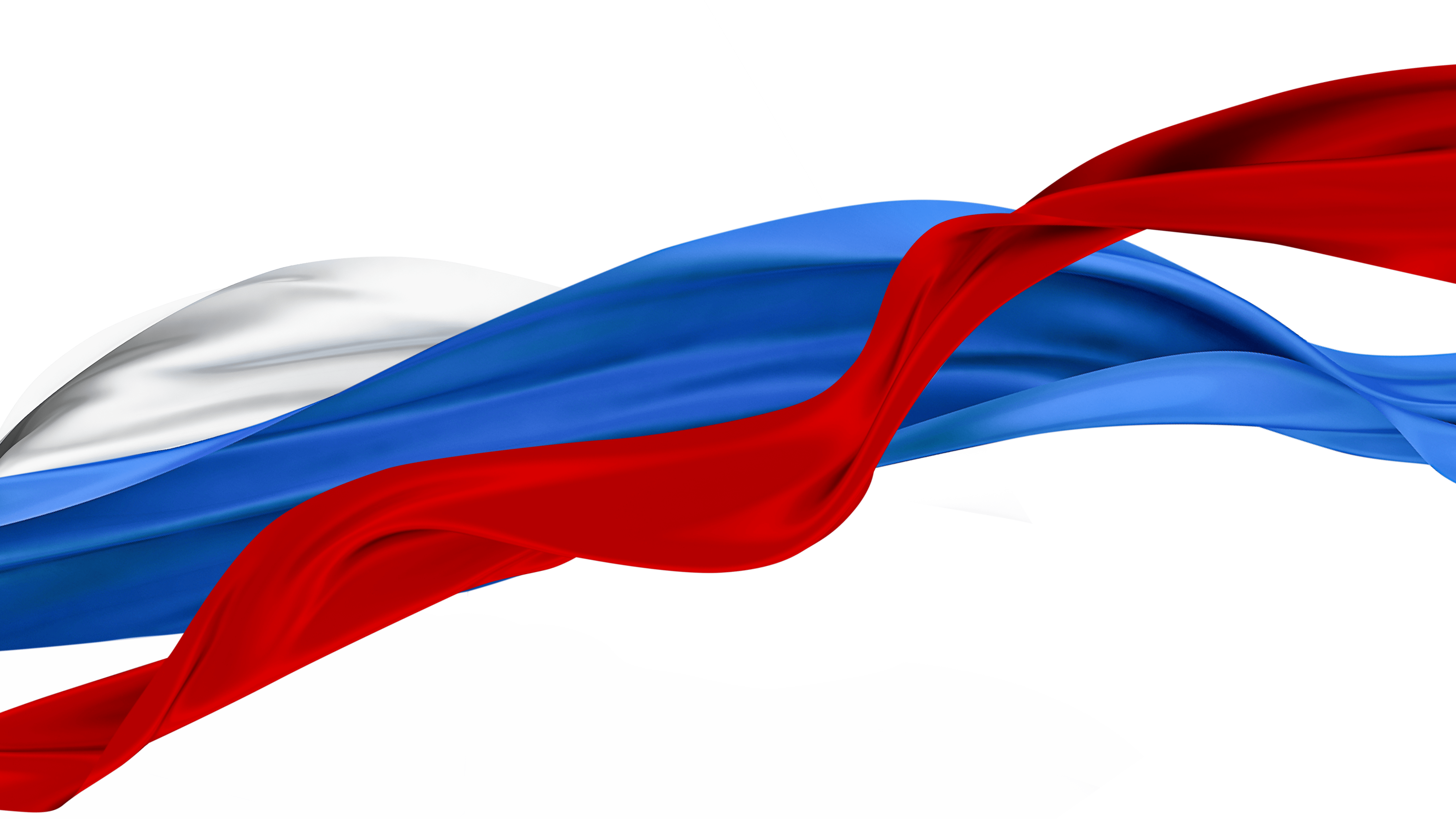 наше подмосковье
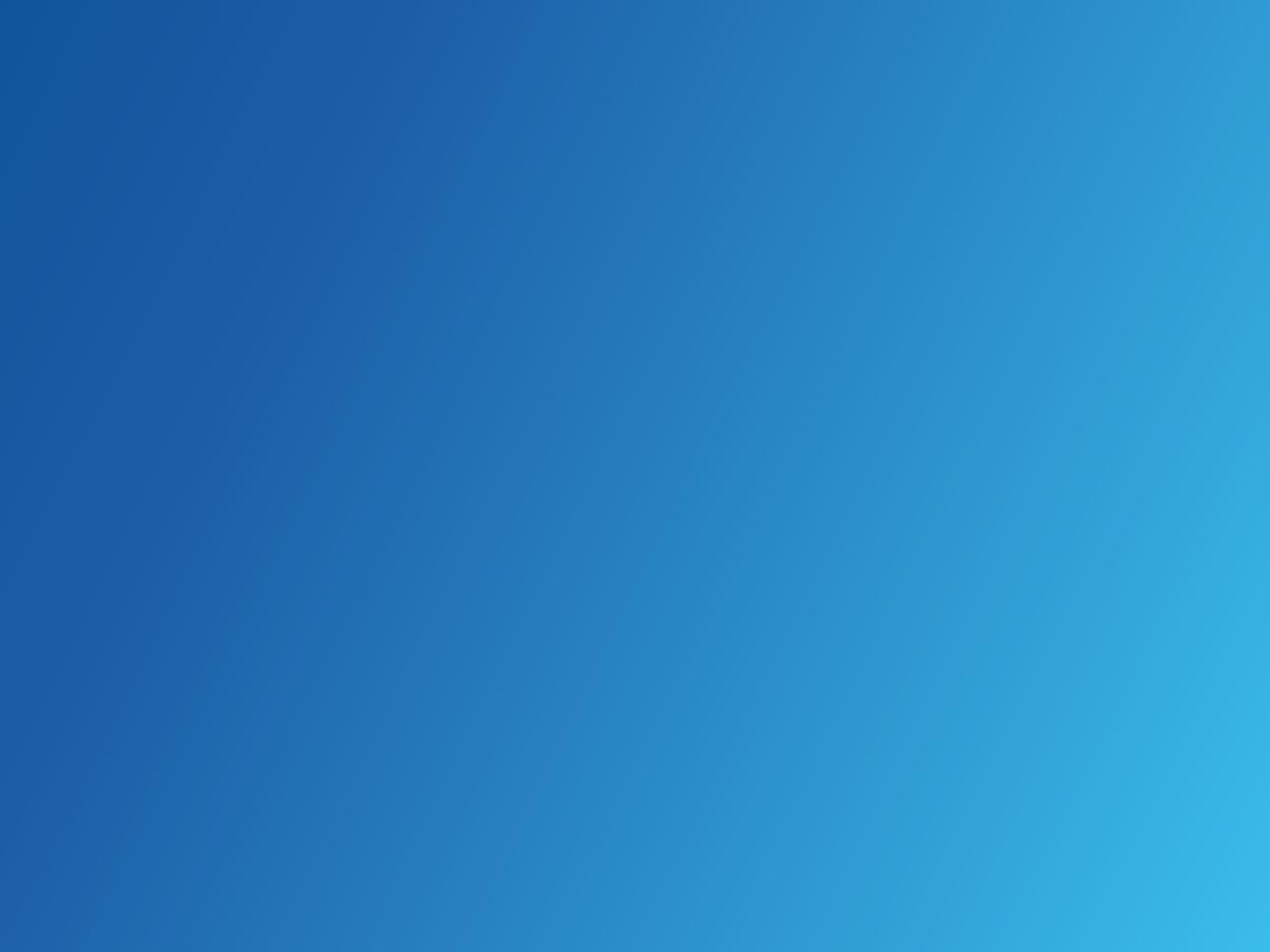 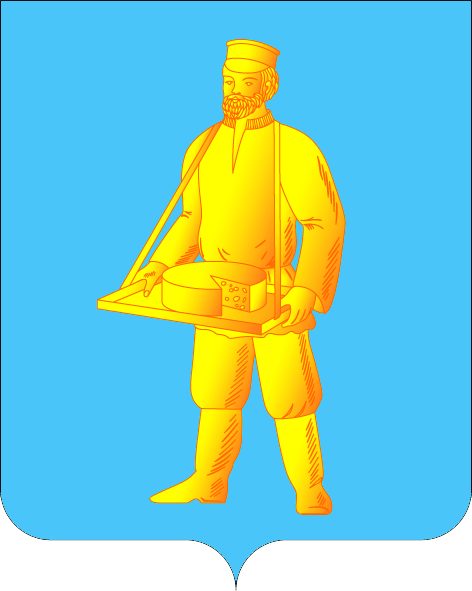 Московская область
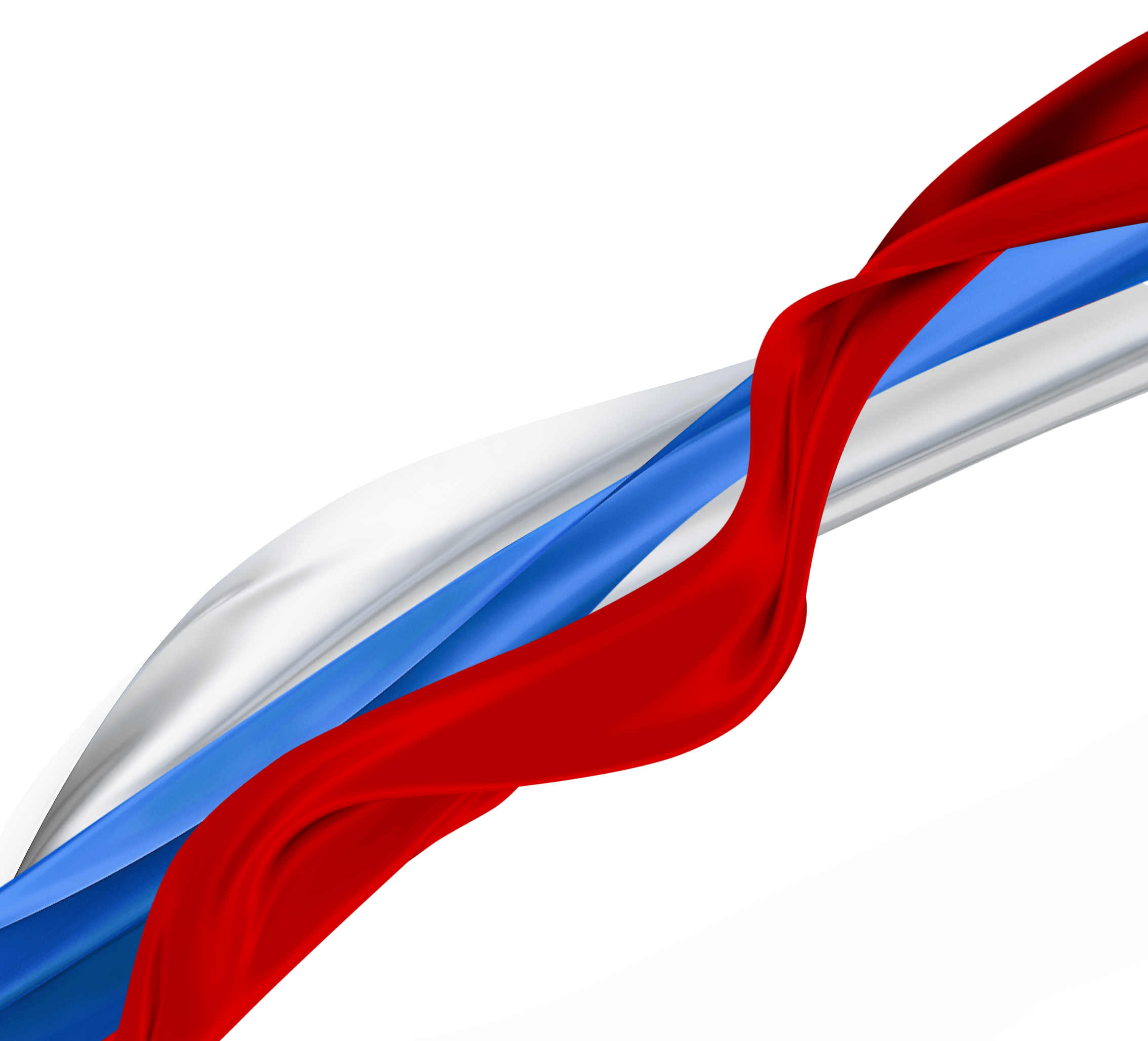 мы вместе
мы вместе